TETRA
Inclusief toerisme als 
businesstransformator
voor kleinschalige logies en toeleveringsbedrijven
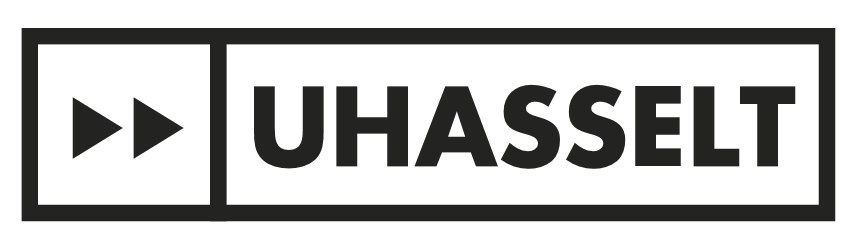 Agenda
Welkomstwoord Hogeschool PXL en Uhasselt
Pete Kercher - Kader en praktijkvoorbeelden van Design for all
Panelgesprek – Uitdagingen Design for all
Toelichting Tetra-project – Inclusief toerisme als businesstransformator
Vraag en antwoord
Receptie en netwerking
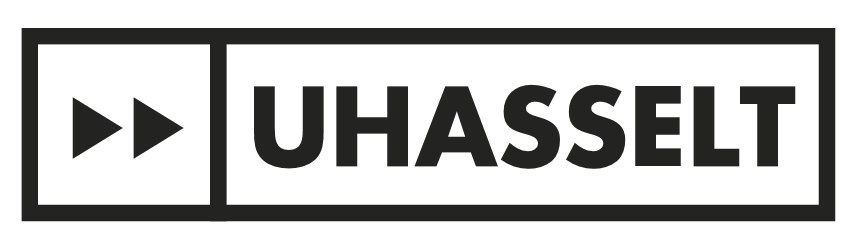 1. Verwelkoming
Door Evi Knuts,
Onderzoekshoofd PXL Expertisecentrum Innovatief ondernemen
Prof. dr. Jan Vanrie,
Vicedirecteur Doctoral Schools behavioral Sciences and Humanities
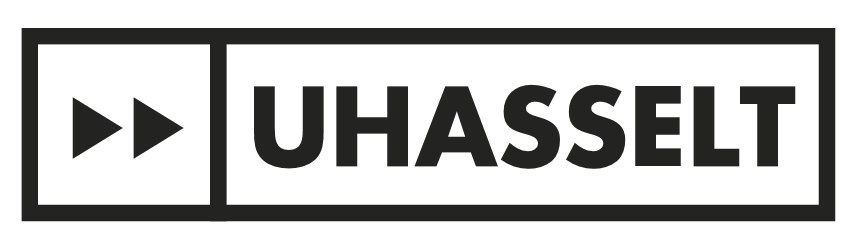 2. Kader en praktijkvoorbeelden
Door Pete Kercher,
Medegrondlegger van Design for All Europe (EIDD, 1993)
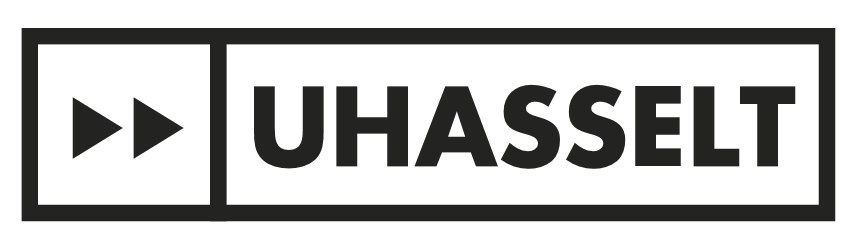 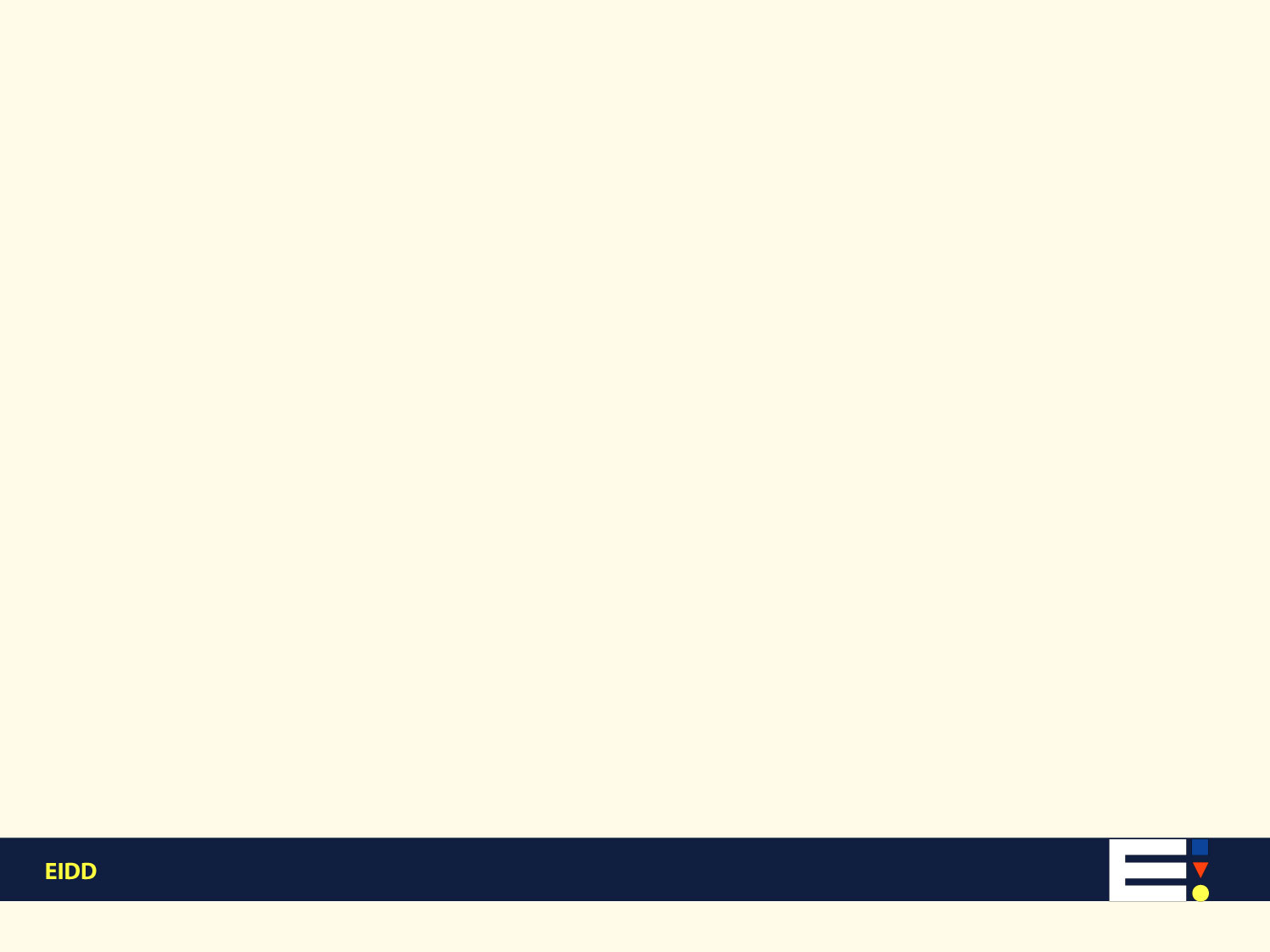 Why Design for All?Tetra Project Kick-offUniversity of Hasselt05 November 2019
Pete Kercher – Ambassador, EIDD – Design for All Europe
Consultant in Strategic Design
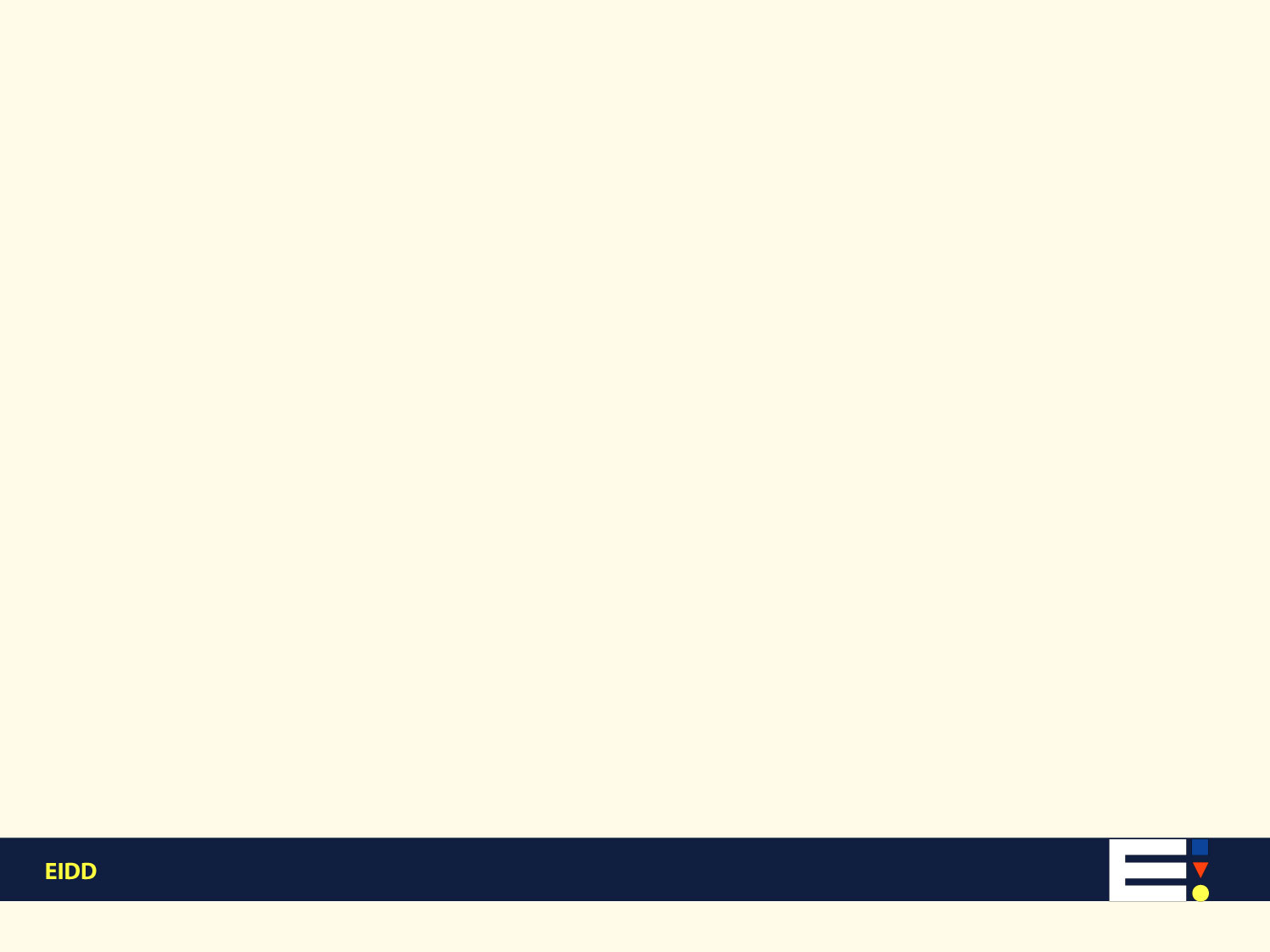 Established in Dublin in 1993as the European Institute for Design and Disability
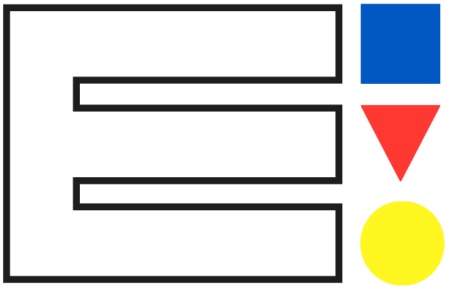 EIDD – DESIGN FOR ALL EUROPE
 
ENHANCING THE QUALITY OF LIFE THROUGH DESIGN FOR ALL
Pete Kercher – Hasselt – 05 November 2019
EIDD – Design for All Europe39 members in 18 European states and now 1 in Australia,head office in Austria:
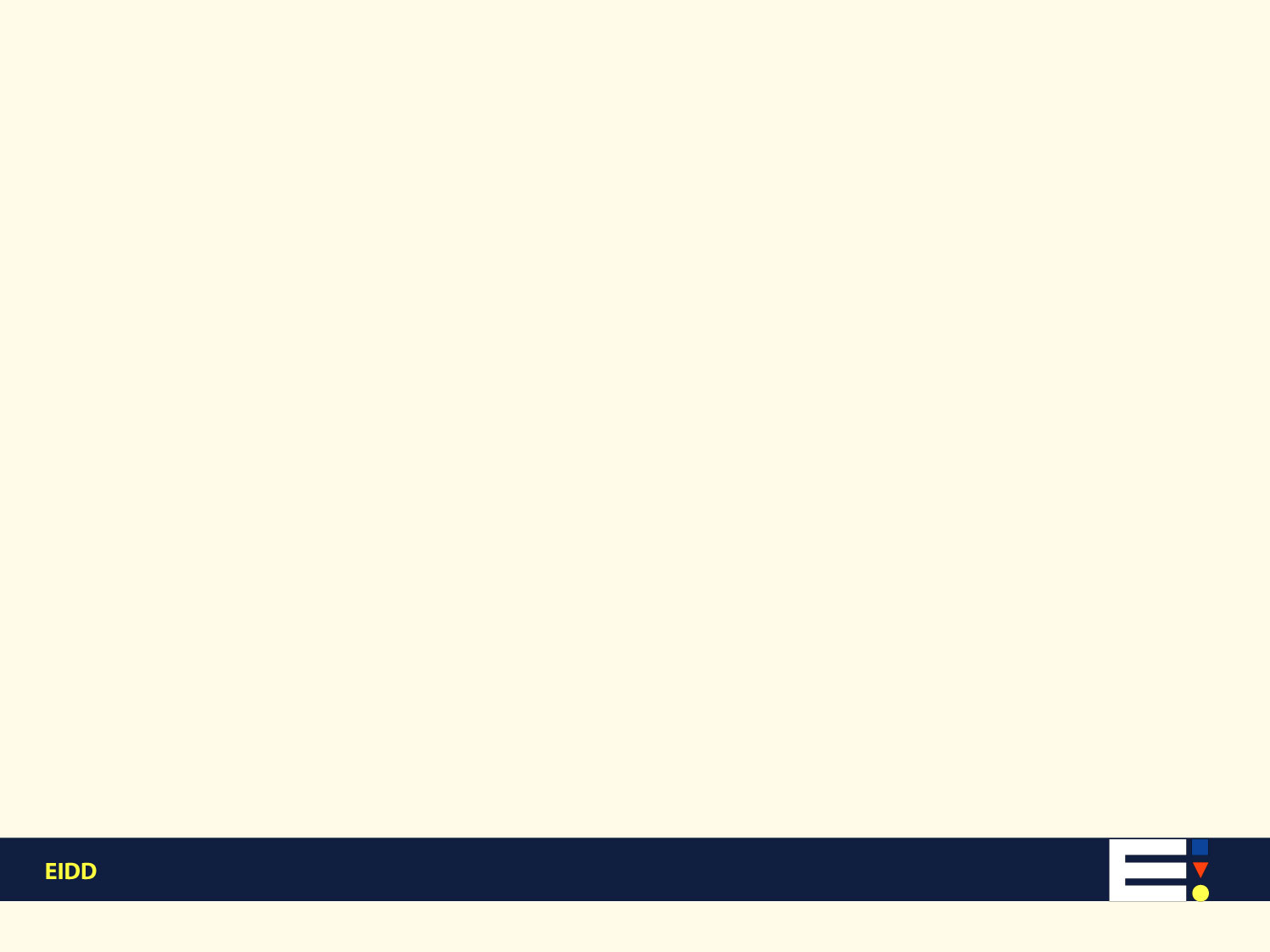 - DfA associations- designer associations- design promotion centres
- creativity and innovation centres
- schools and universities
- associations of people with disabilities
- foundations- cities
- design museums and institutes
Pete Kercher – Hasselt – 05 November 2019
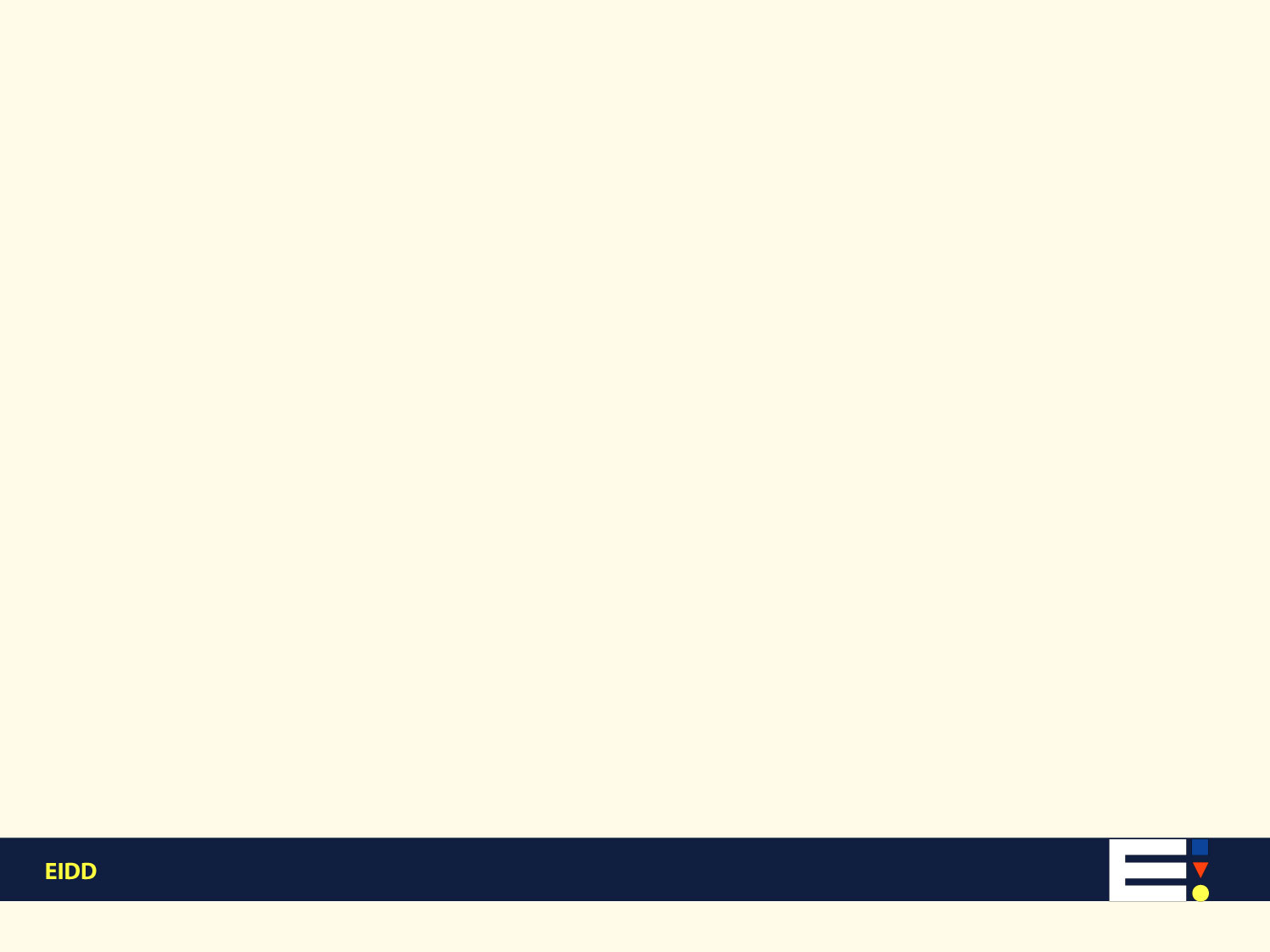 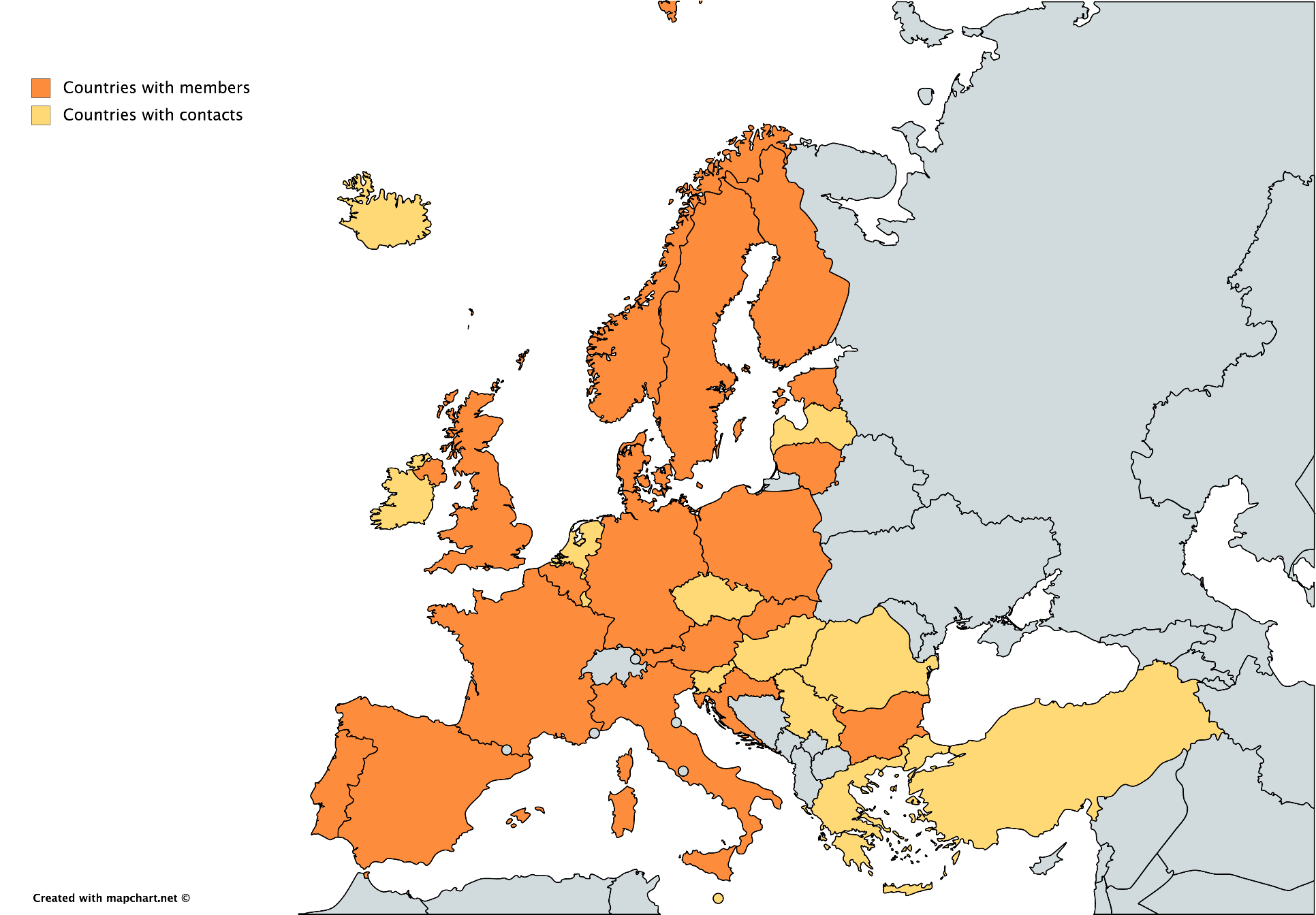 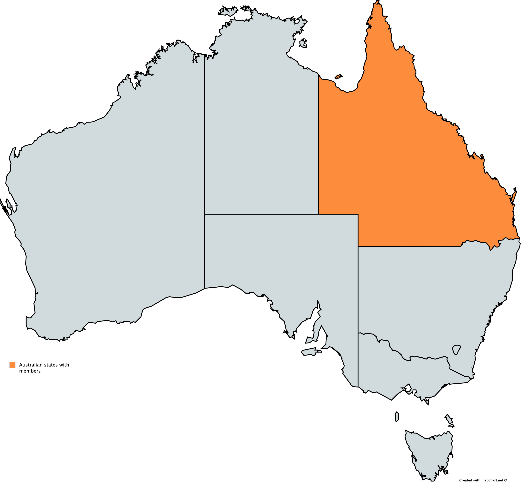 Pete Kercher – Hasselt – 05 November 2019
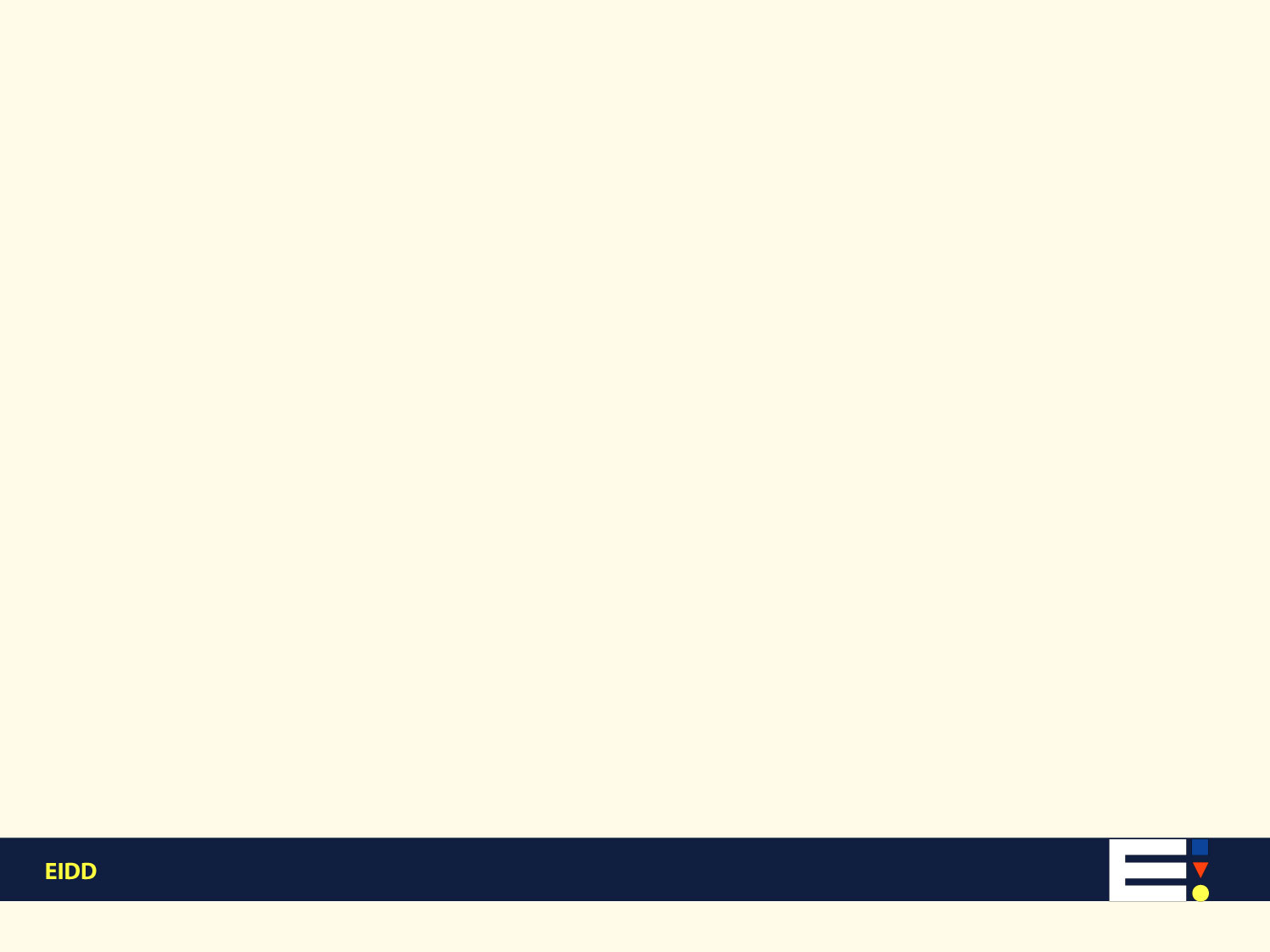 Design for All in AcademiaEIDD has created an Academic Network (ACANET), whose members all over Europe collaborate on academic issueshttp://dfaeurope.eu/about-members/working-groups/dfa-acanet-2/AHFE Conference on Design for Inclusion, USA, since 2016http://ahfe2020.org
Pete Kercher – Hasselt – 05 November 2019
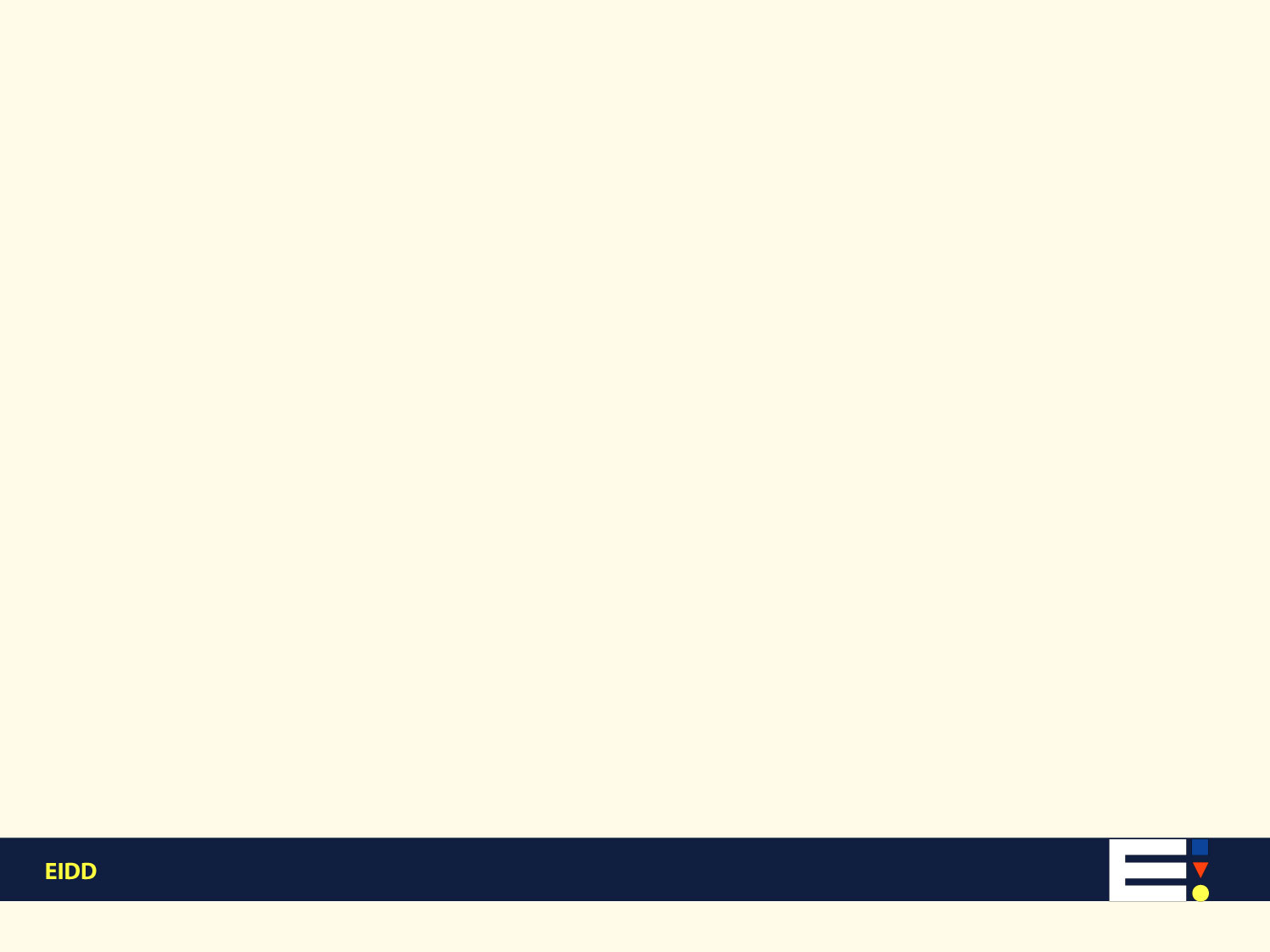 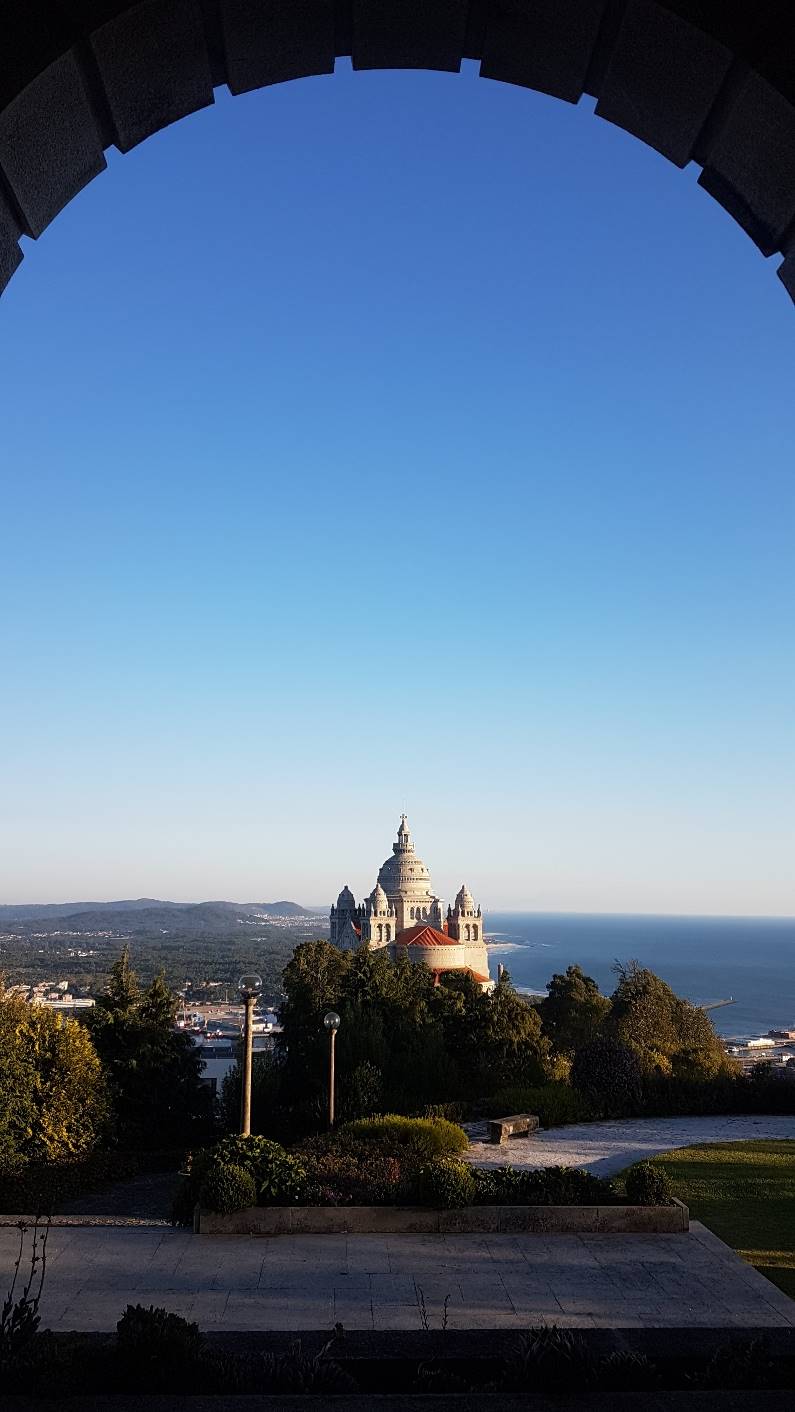 EIDD Summer SchoolViana do Castelo Portugal 8-13 September 2019
Pete Kercher – Hasselt – 05 November 2019
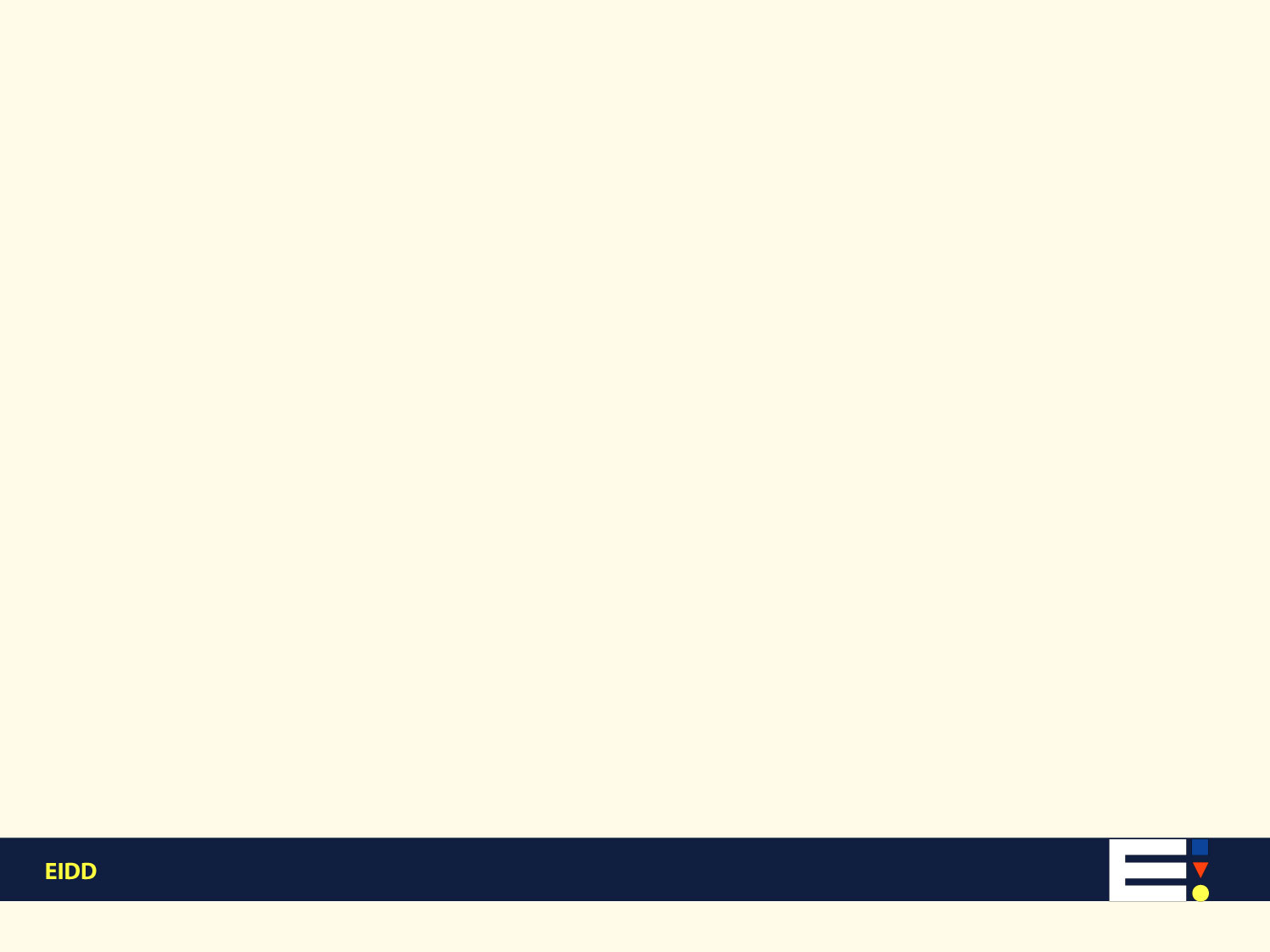 What is this all about?Dispelling some myths: It's about inclusion, but not (only) disabilityIt's about humanity, but not (only) caring for "others"It's about design, but not (only) tables and chairsit’s about culture, but not (only) artIt’s about return on investment, but not (only) economics
Pete Kercher – Hasselt – 05 November 2019
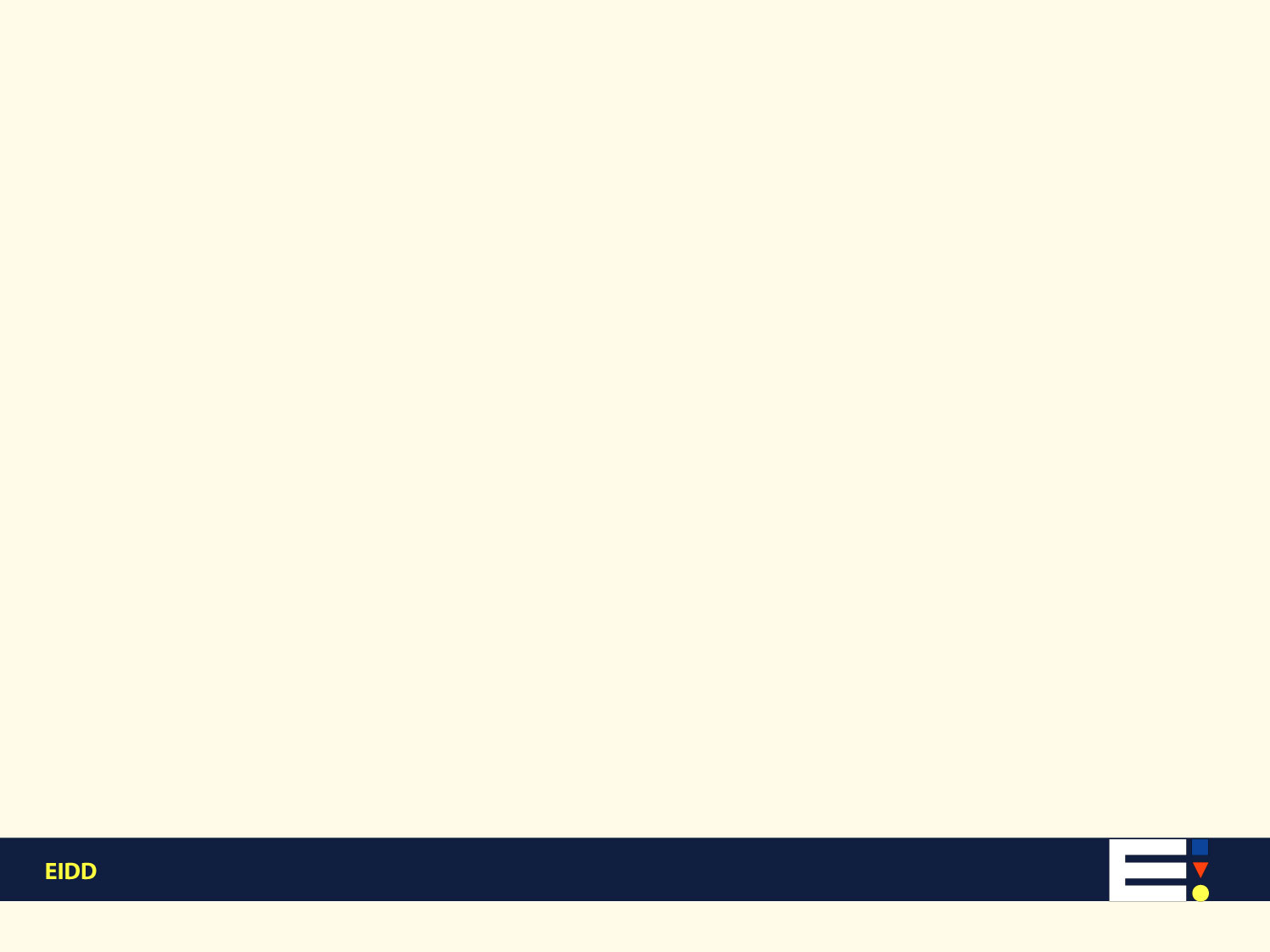 It’s about identifying the challenges facing design today and tomorrow:increasing human diversity:abilities, ageing, (im)migration…… and using design, holistically, to face them
Pete Kercher – Hasselt – 05 November 2019
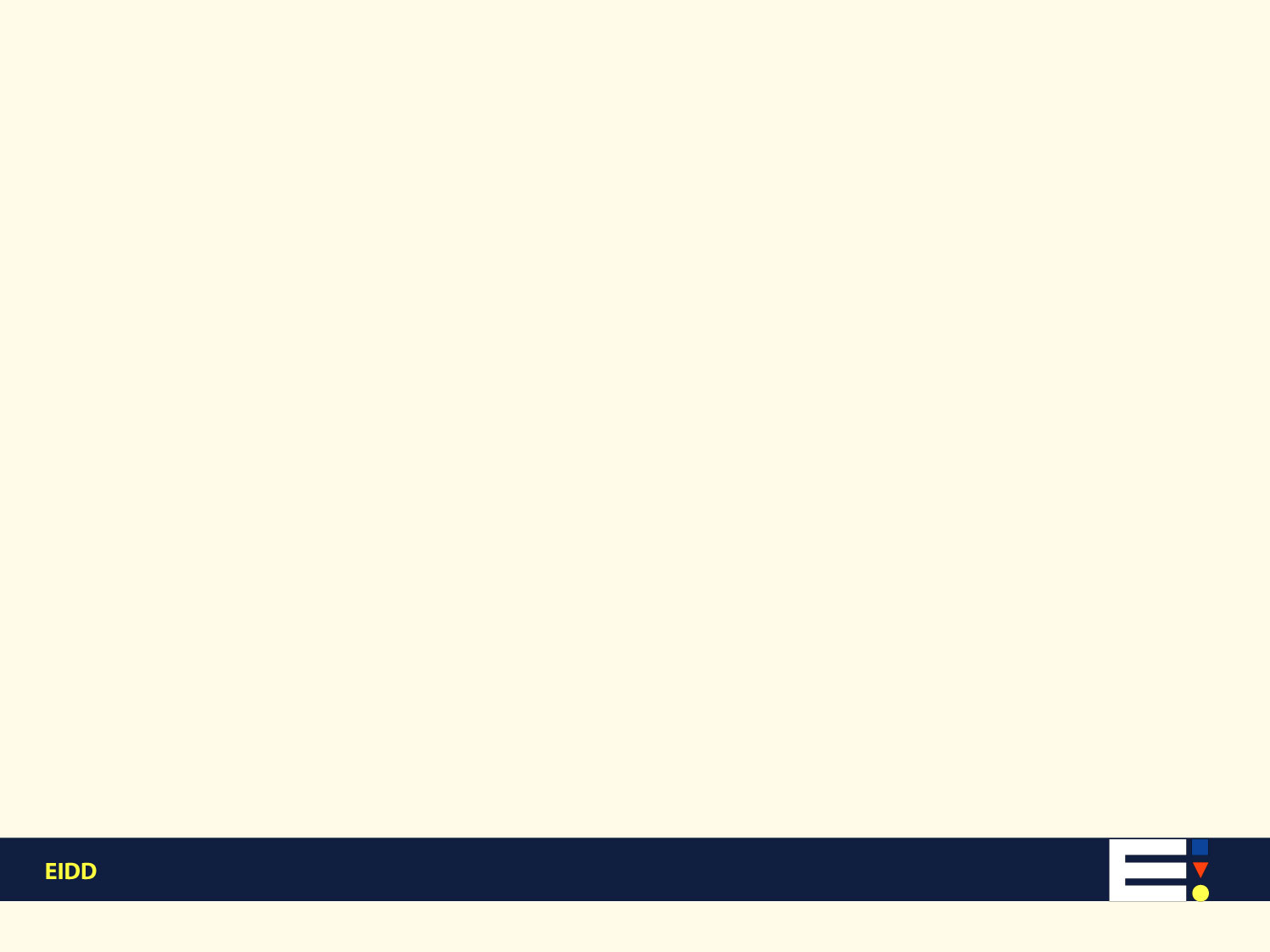 Those challenges include disability and ageingDisability and ageing are not watertight containers, but part of the social inclusion agenda.
Pete Kercher – Hasselt – 05 November 2019
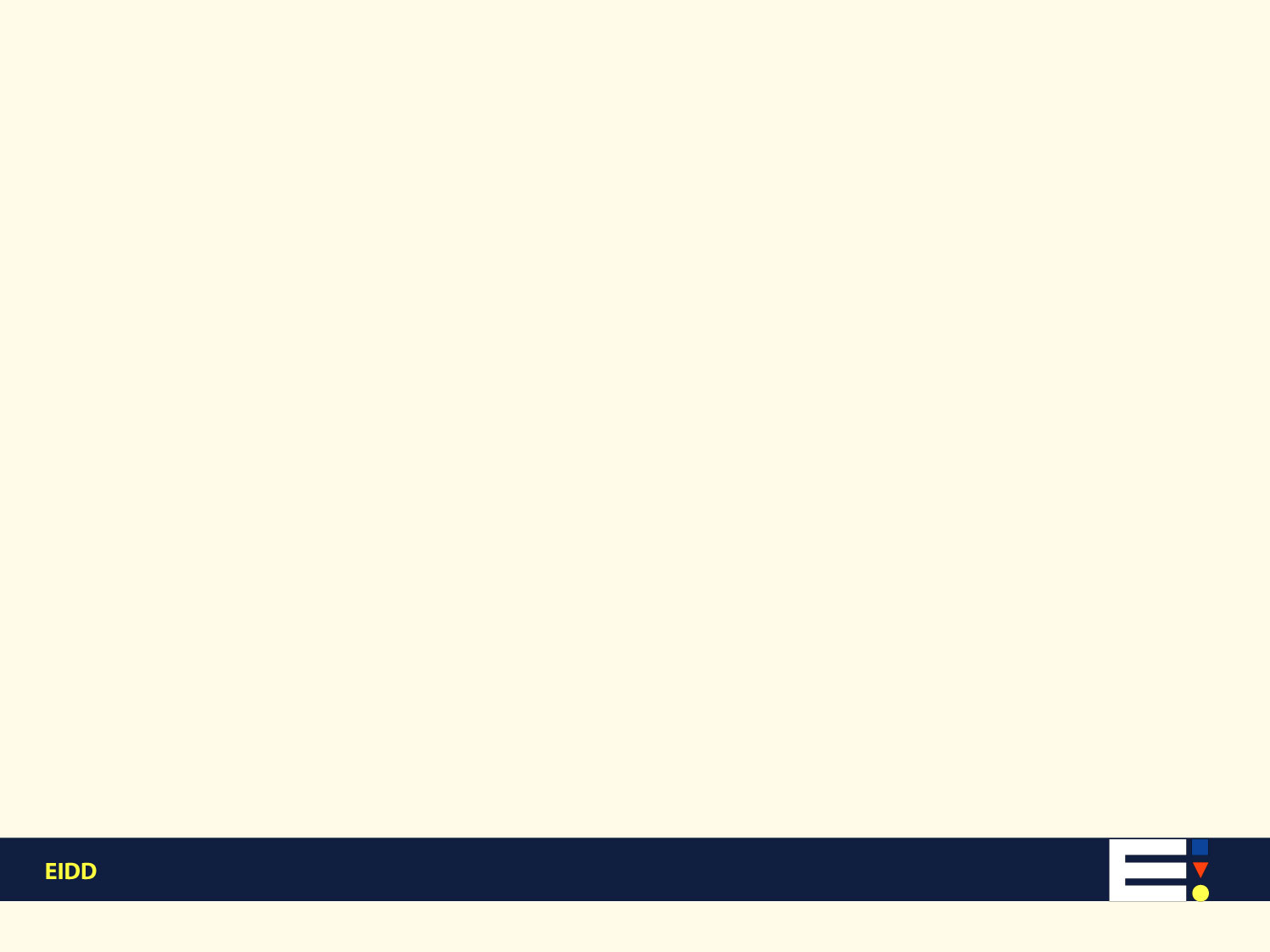 So let’s start by understanding disabilityPlease stand up
Pete Kercher – Hasselt – 05 November 2019
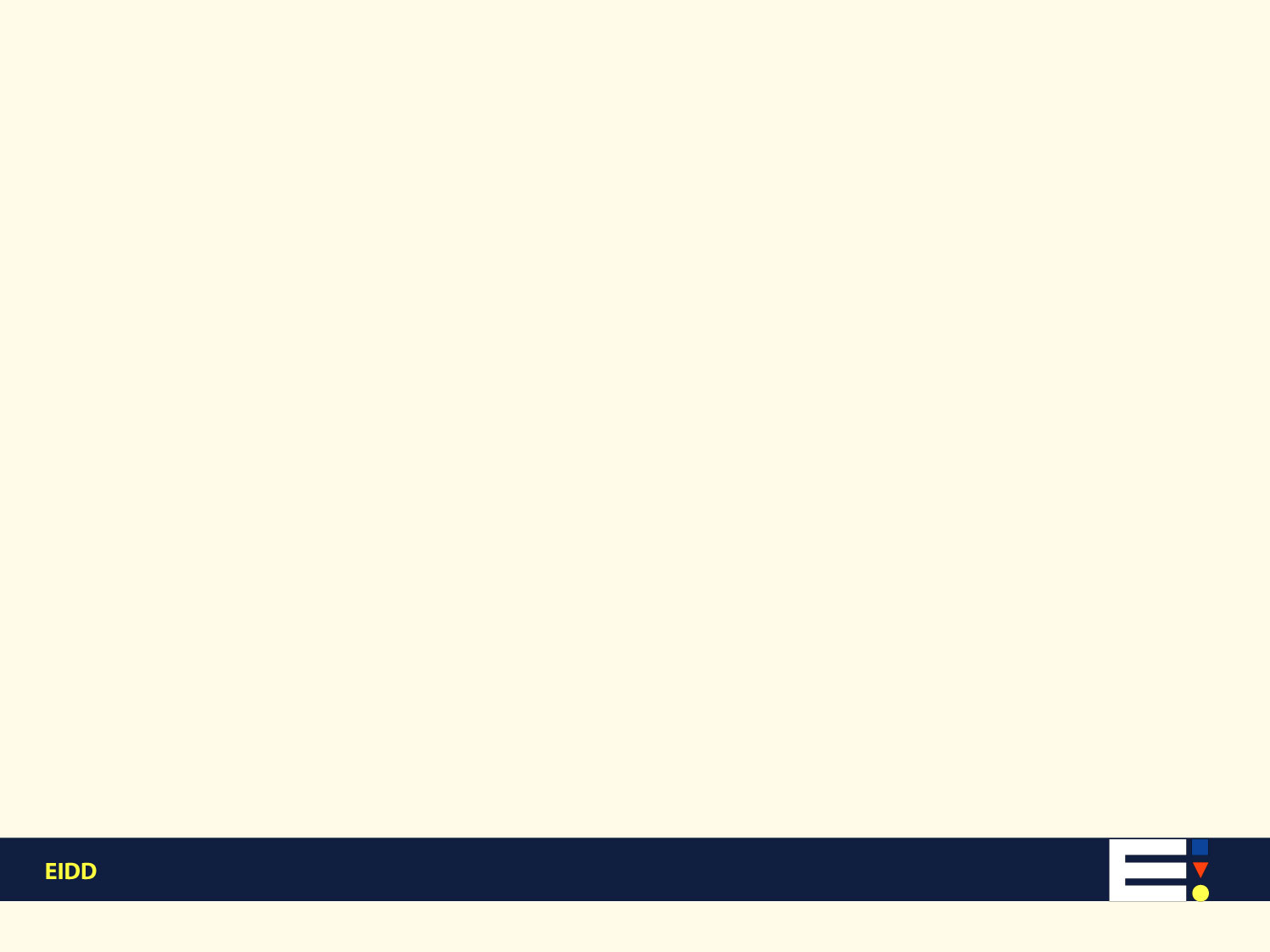 What’s that got to do with design?What exactly is Design for All?
Pete Kercher – Hasselt – 05 November 2019
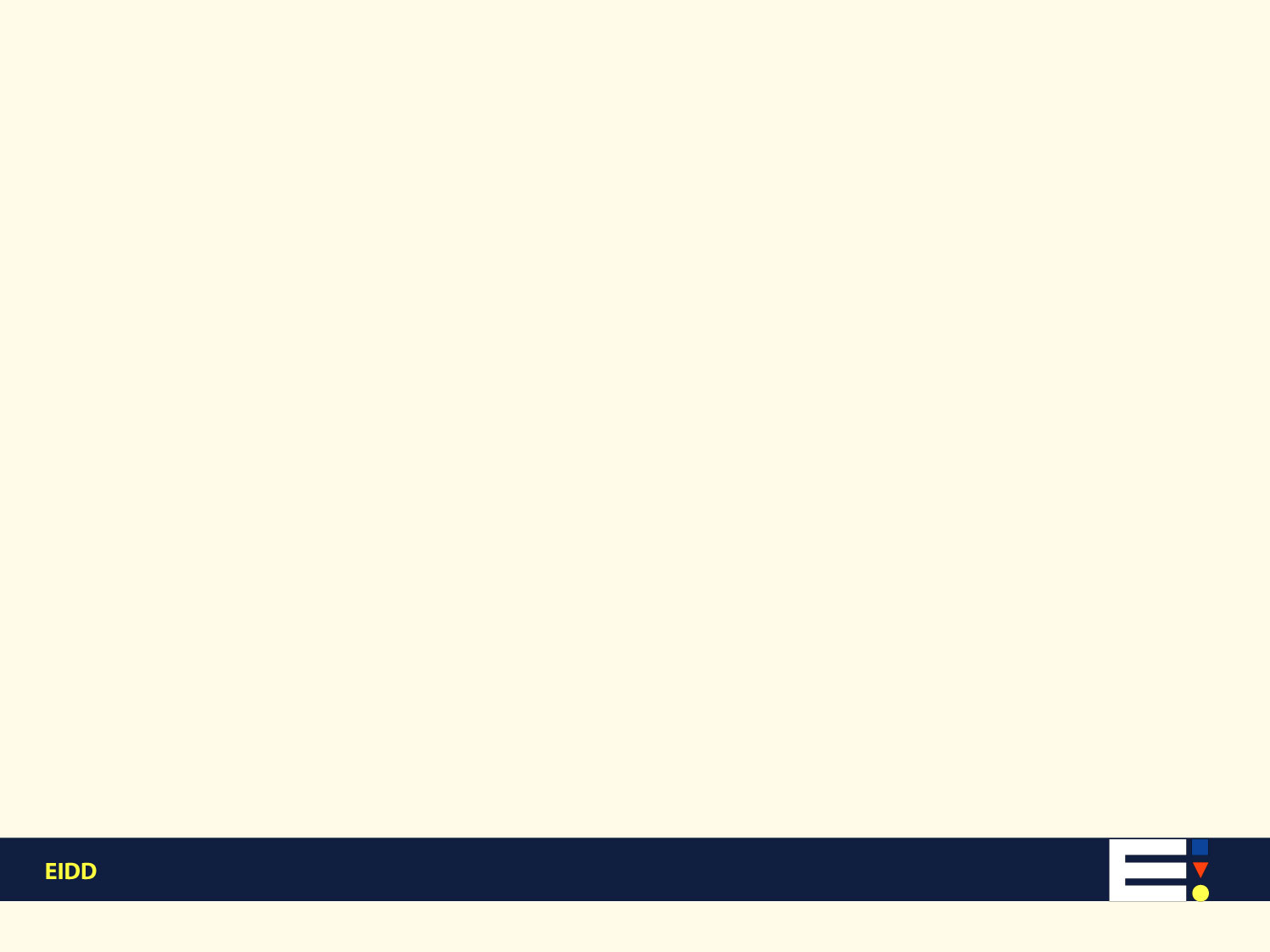 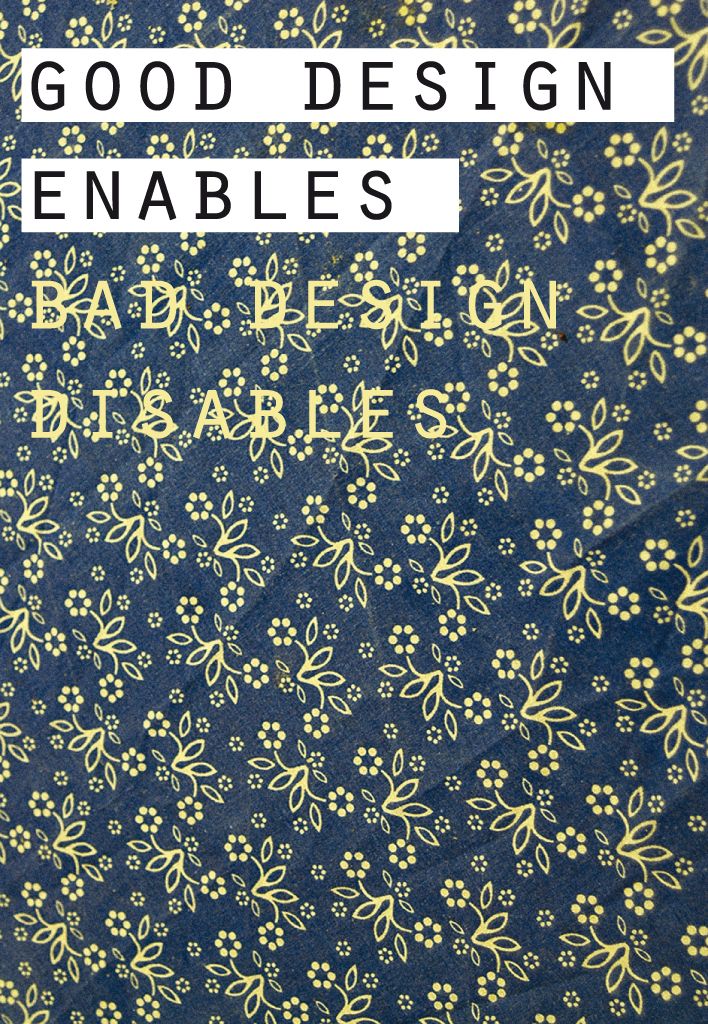 Paul HoganPresident EmeritusEIDD1993
Pete Kercher – Hasselt – 05 November 2019
www.iccaworld.com
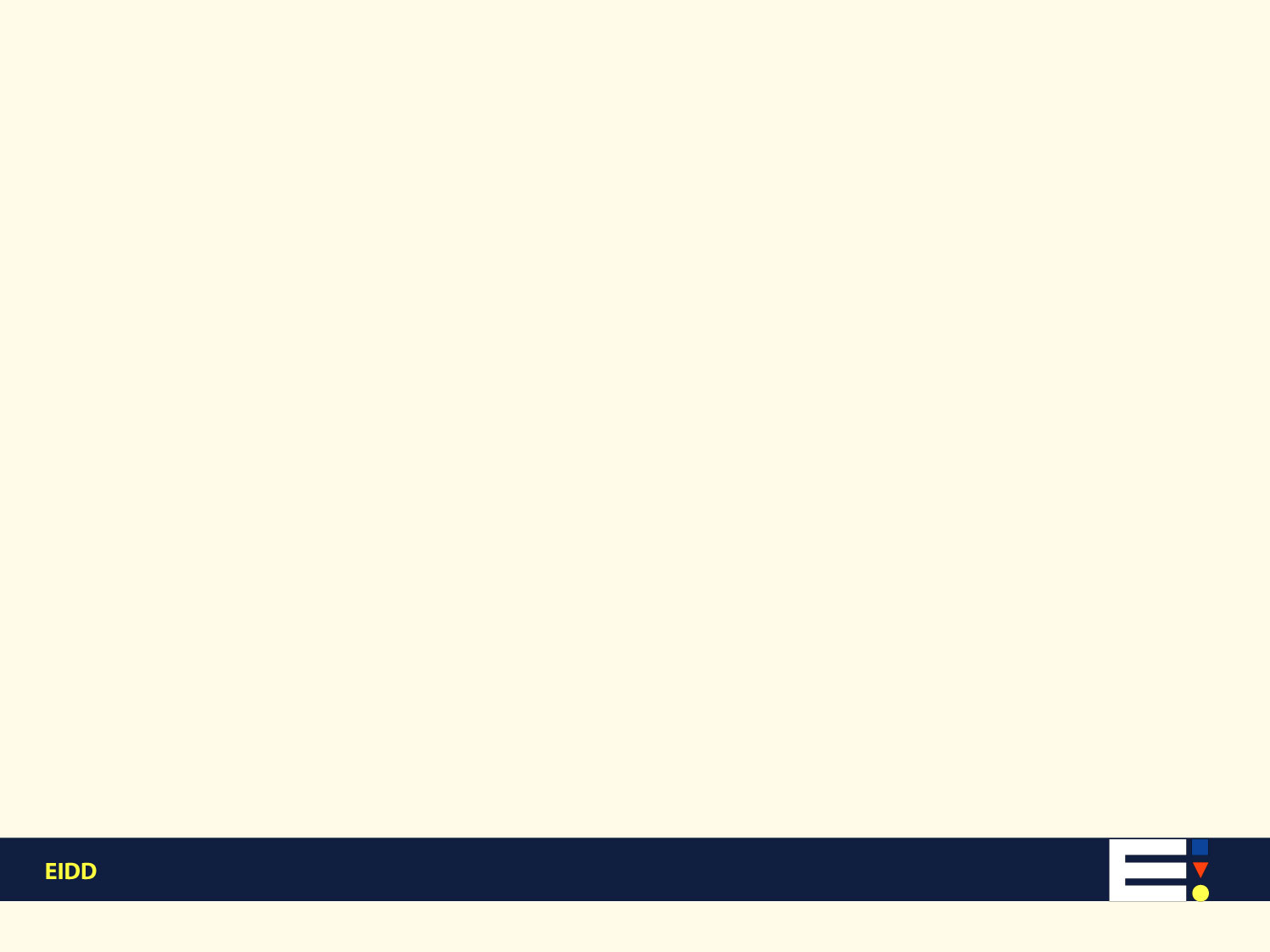 Design for All is design for human diversity, social inclusion and equality.Source: EIDD Stockholm Declaration© 2004 – www.dfaeurope.eu
Pete Kercher – Hasselt – 05 November 2019
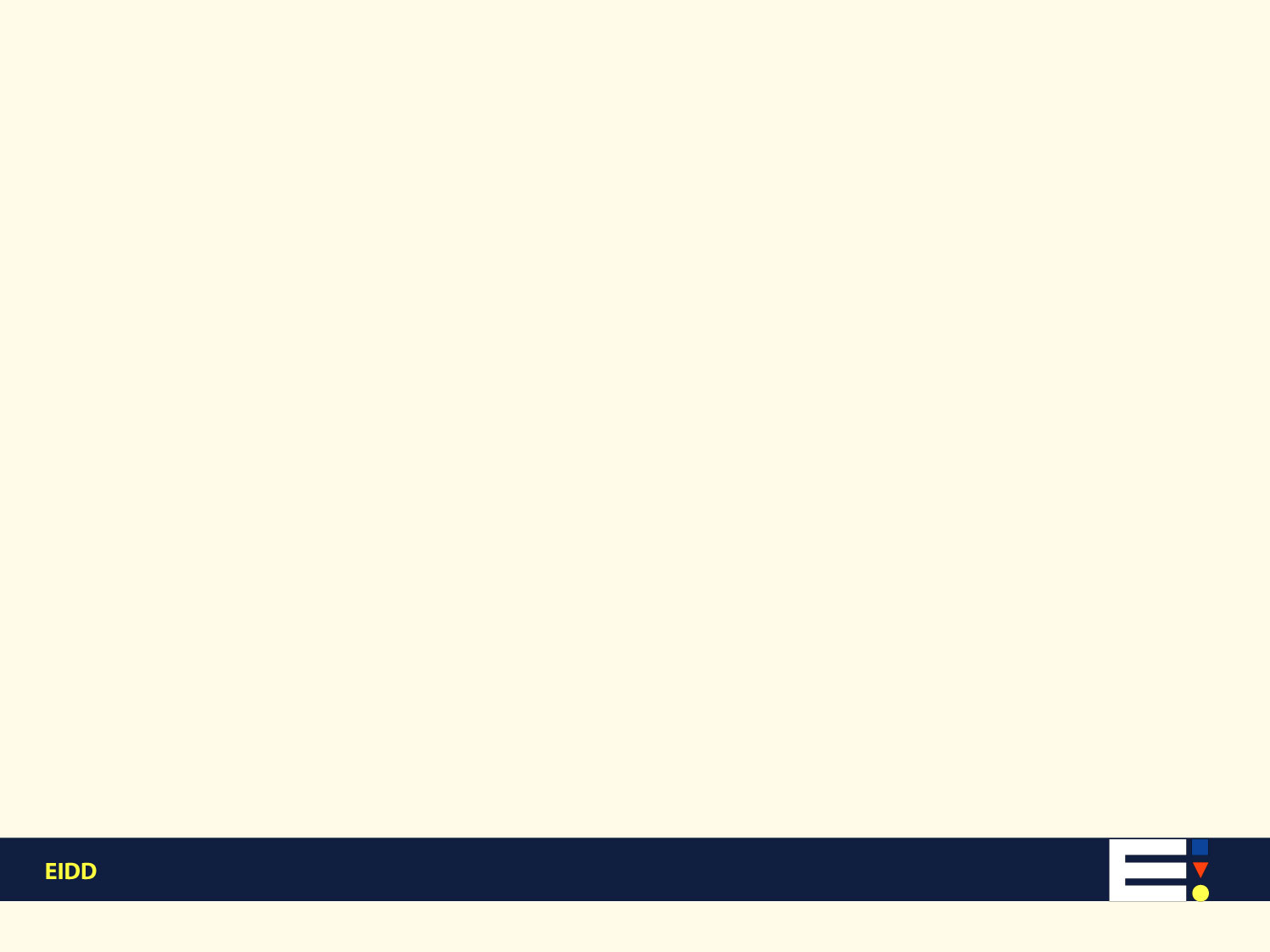 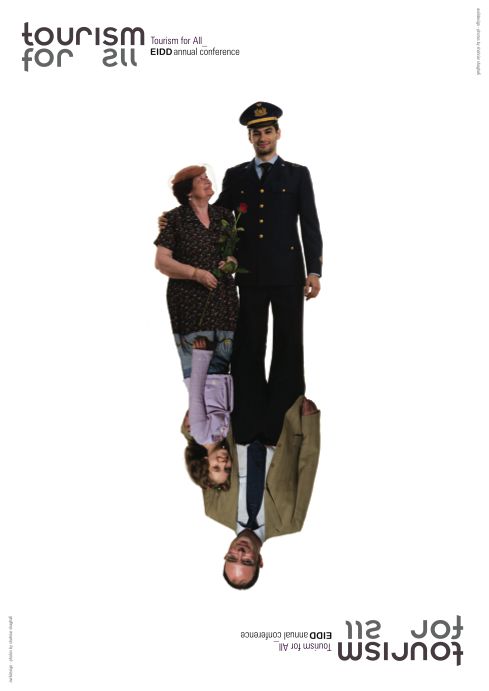 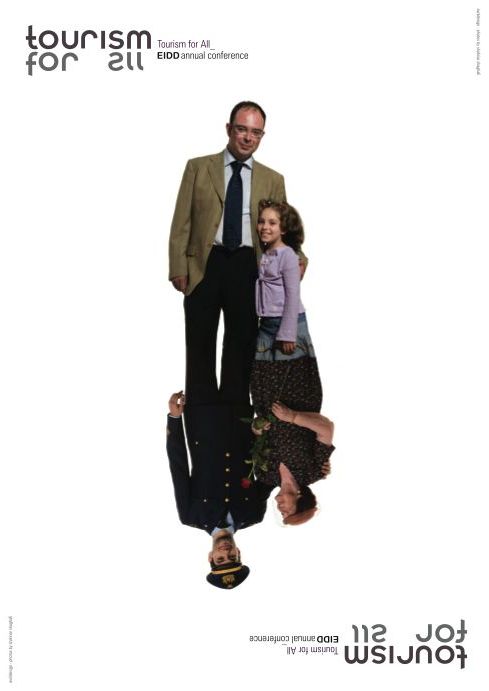 Pete Kercher – Hasselt – 05 November 2019
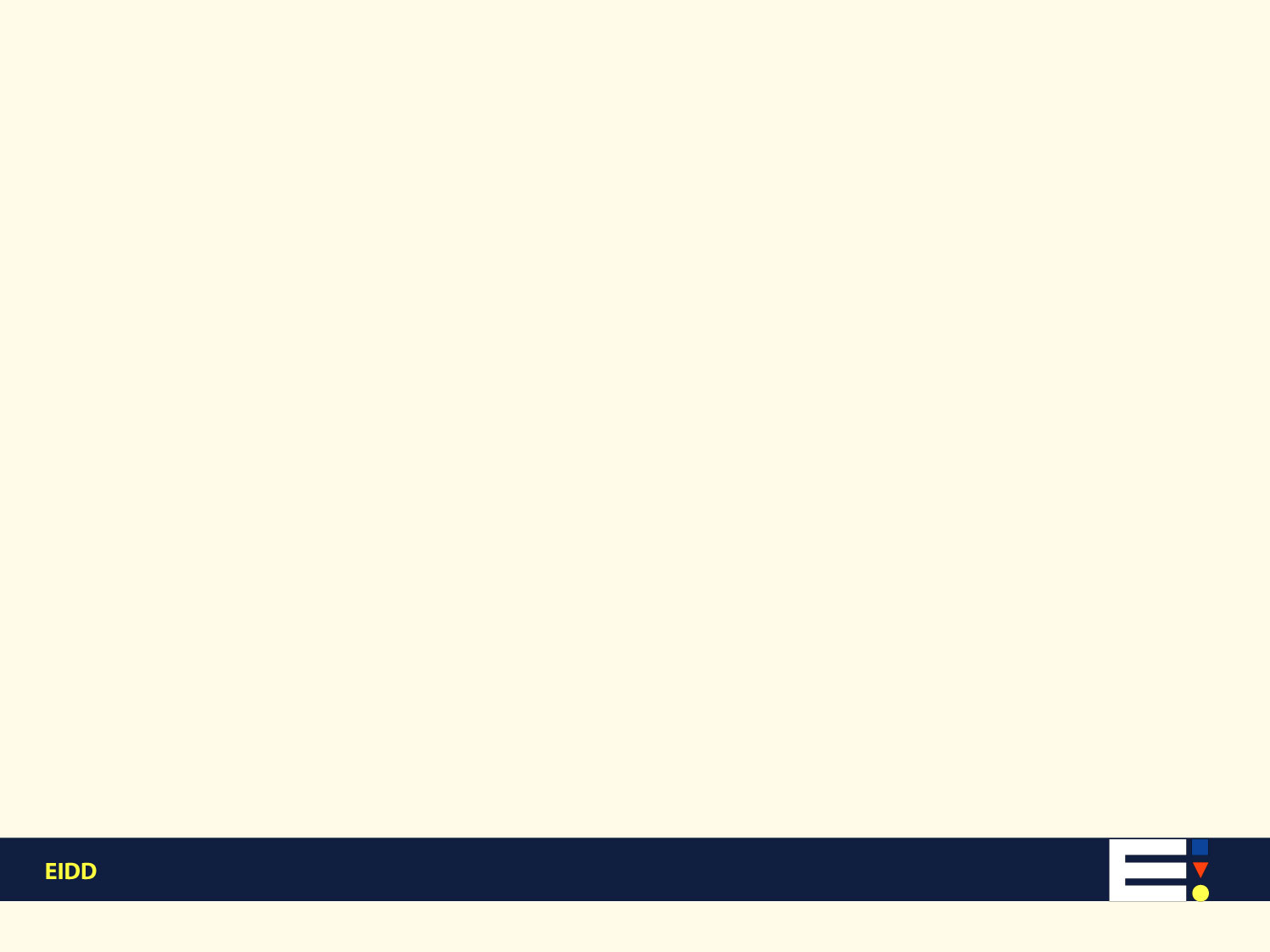 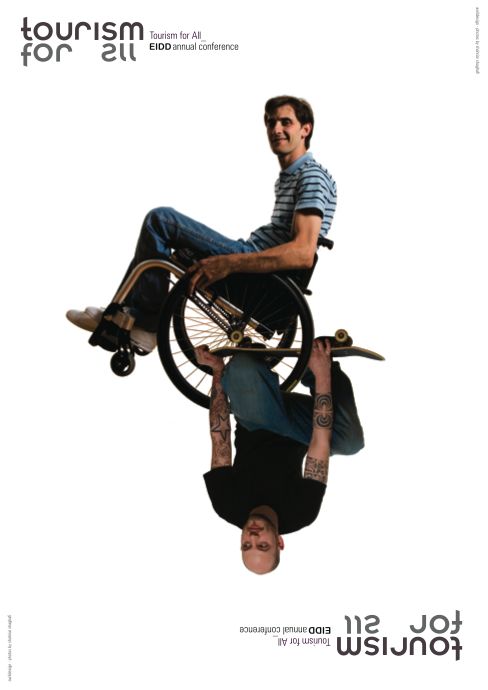 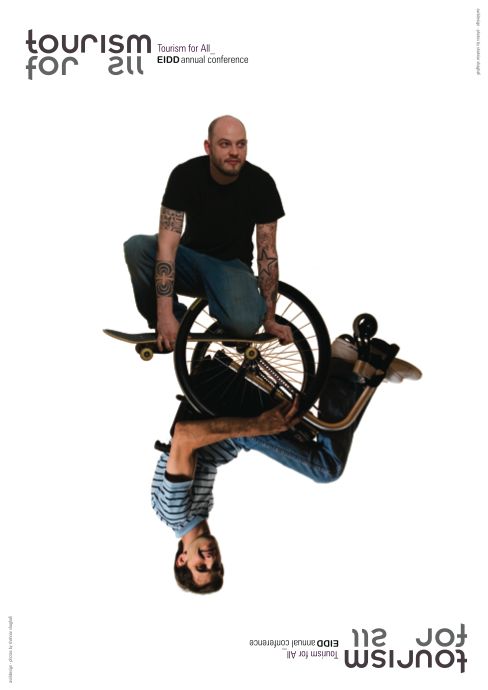 Pete Kercher – Hasselt – 05 November 2019
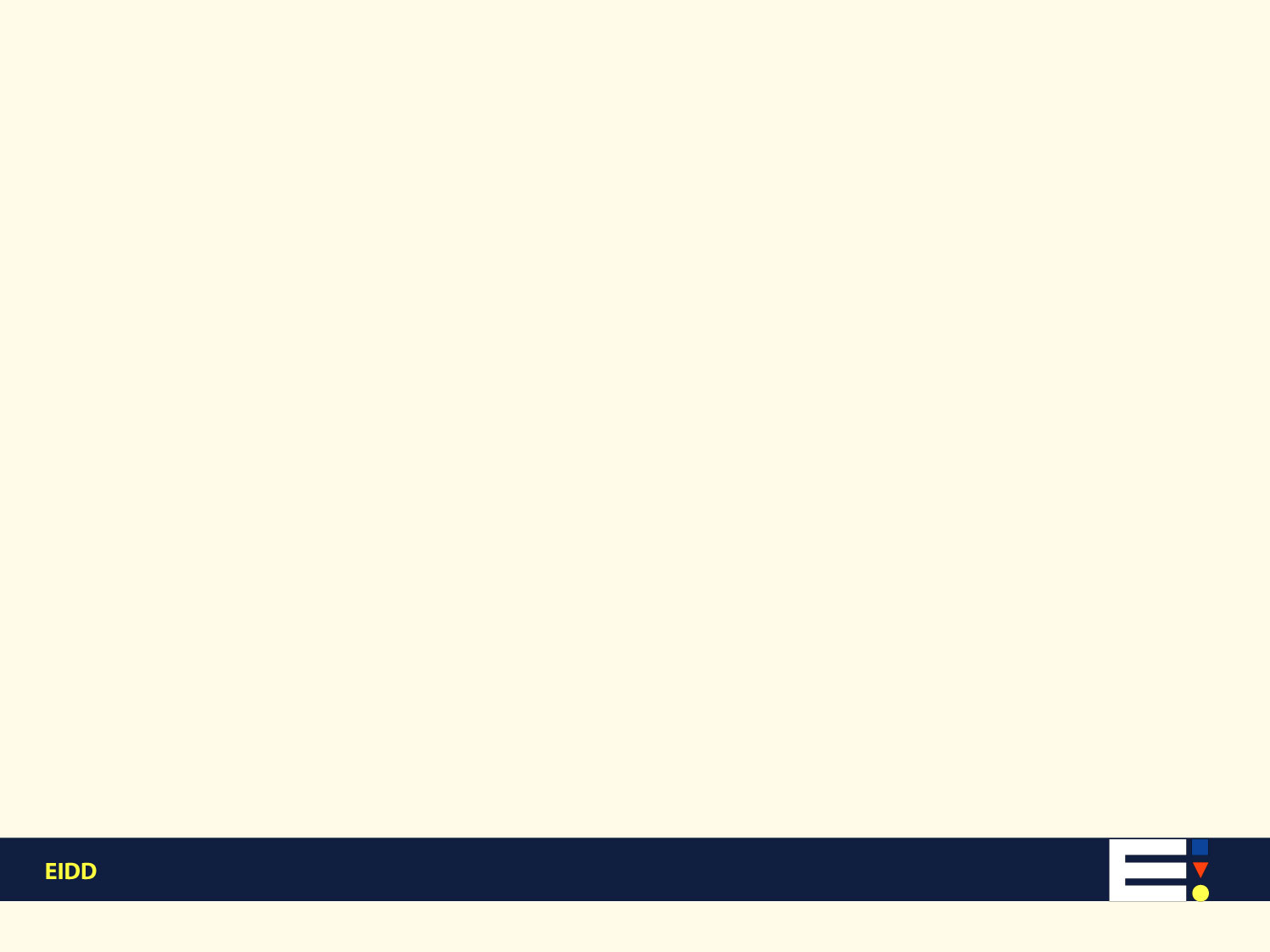 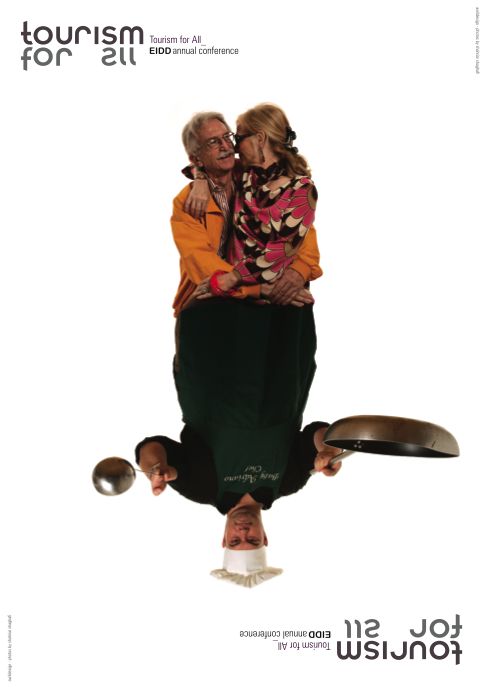 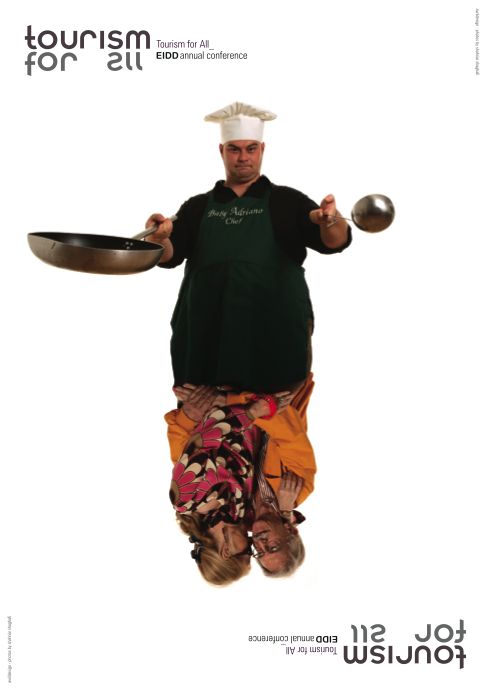 Pete Kercher – Hasselt – 05 November 2019
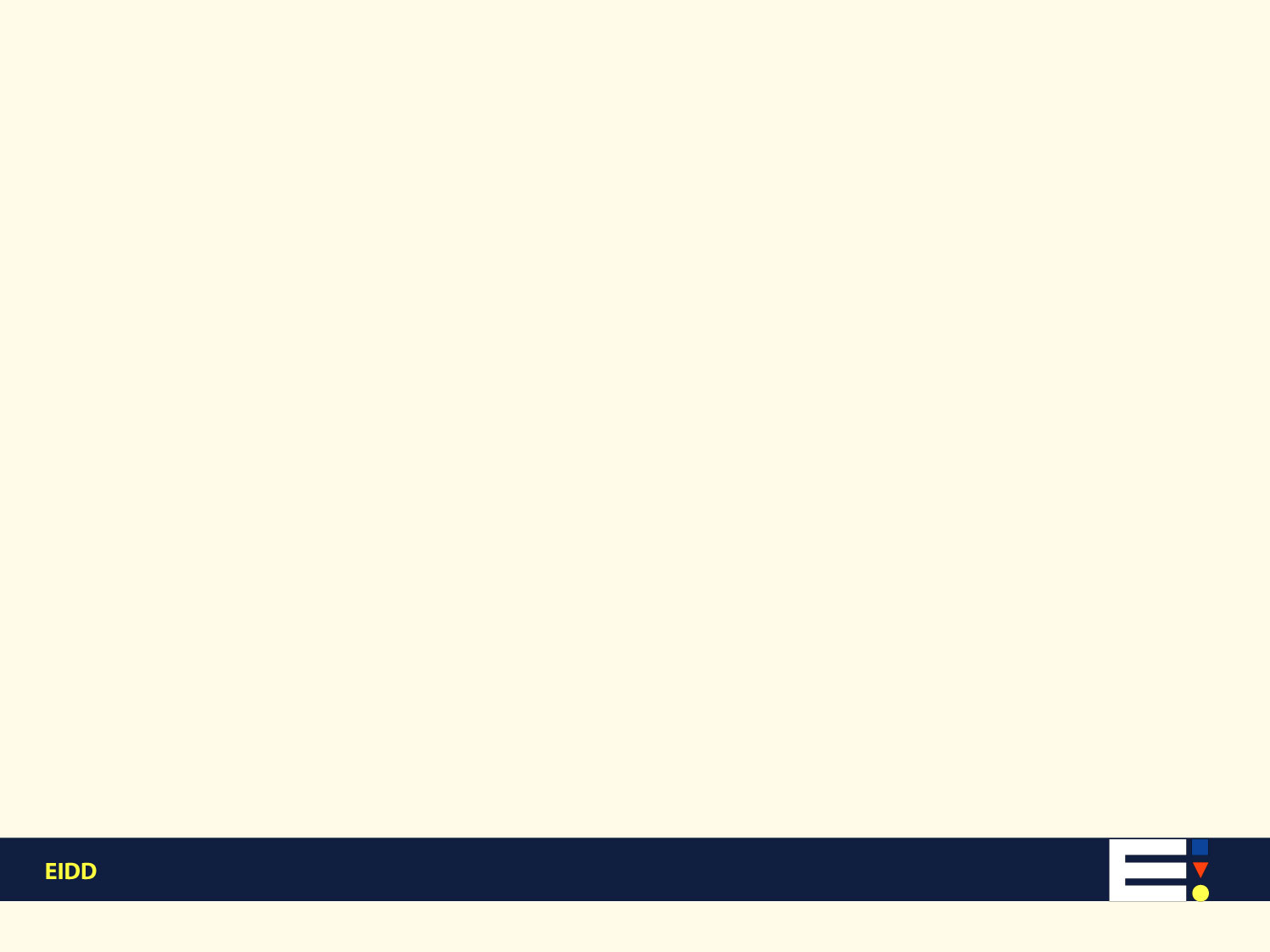 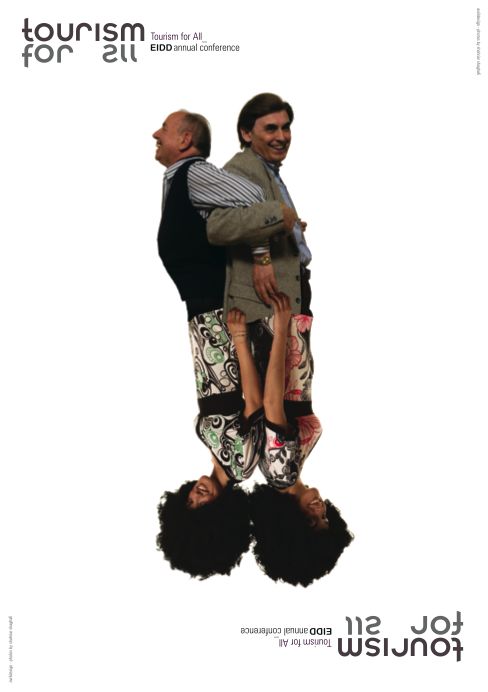 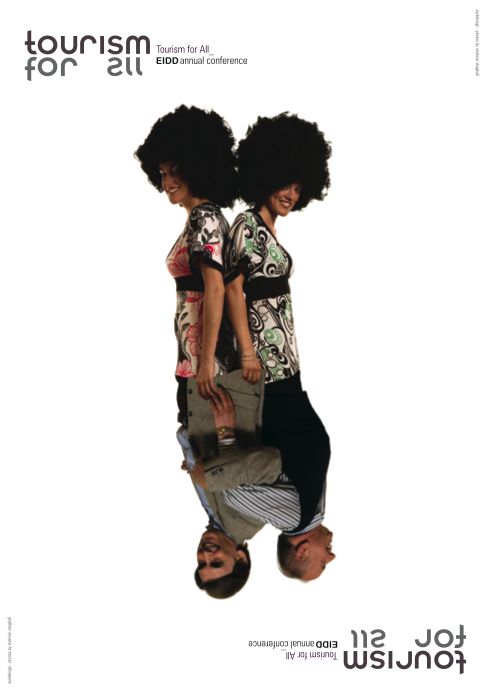 Pete Kercher – Hasselt – 05 November 2019
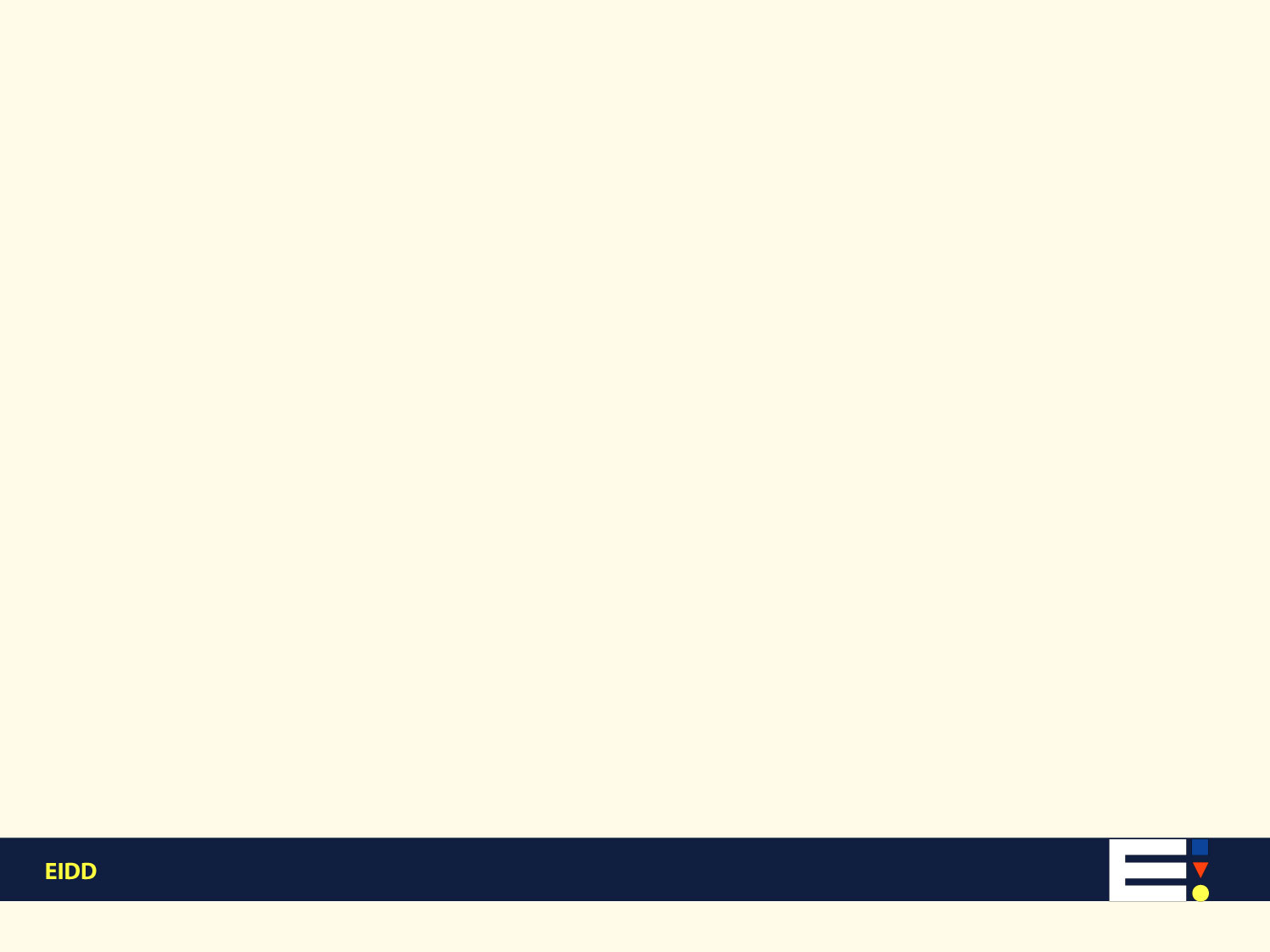 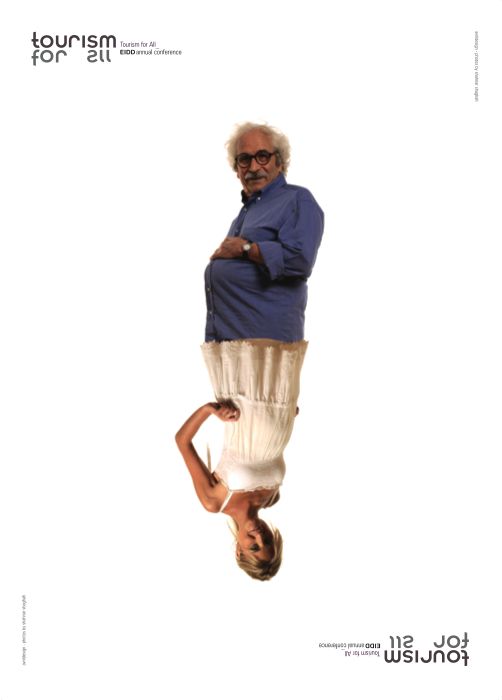 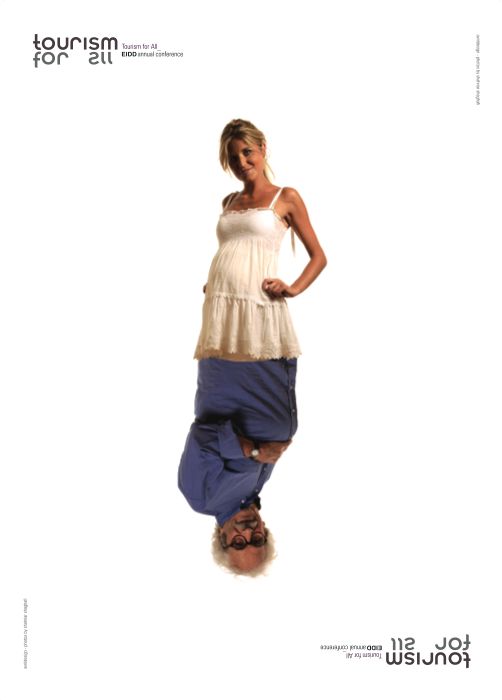 Pete Kercher – Hasselt – 05 November 2019
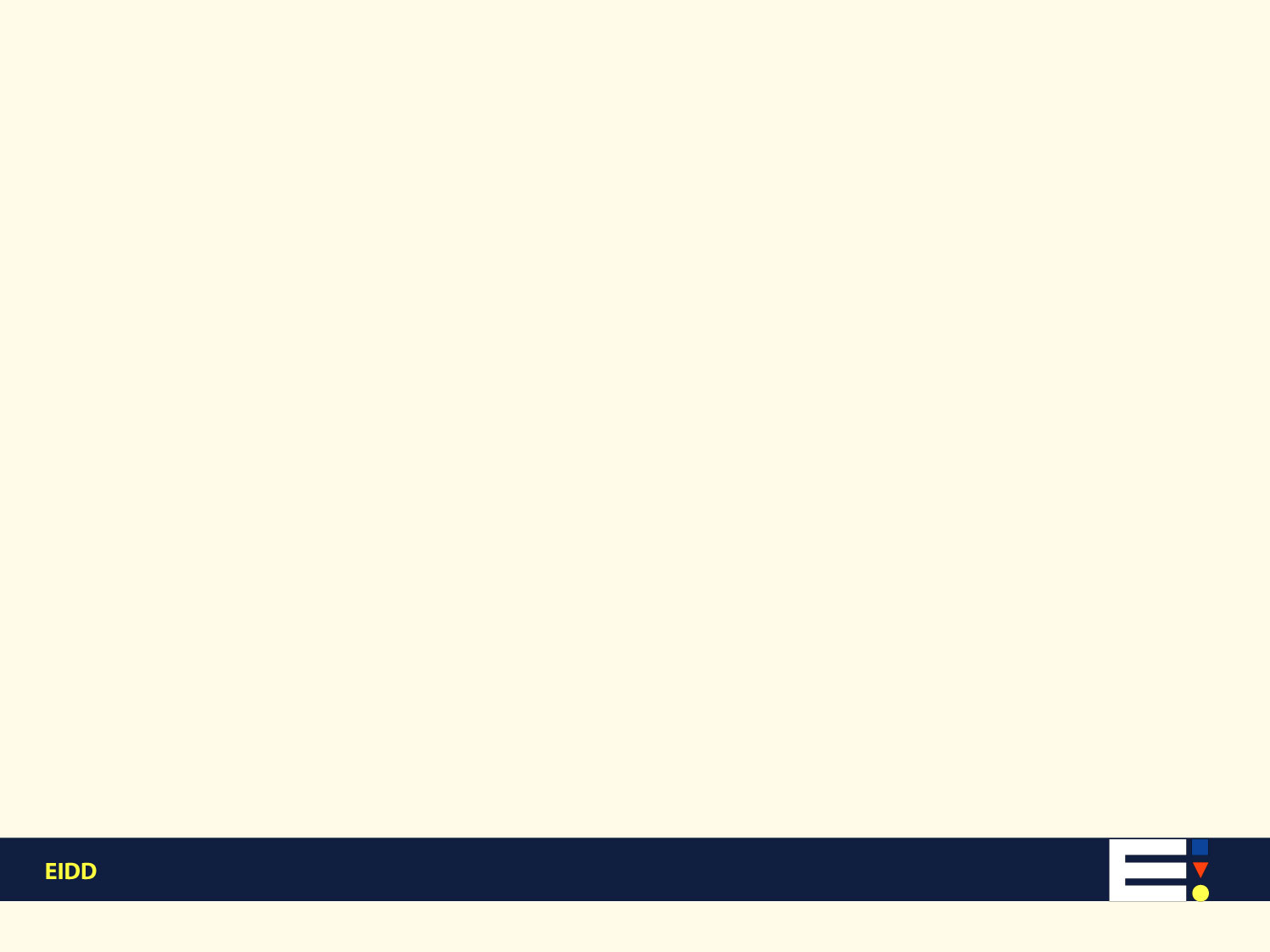 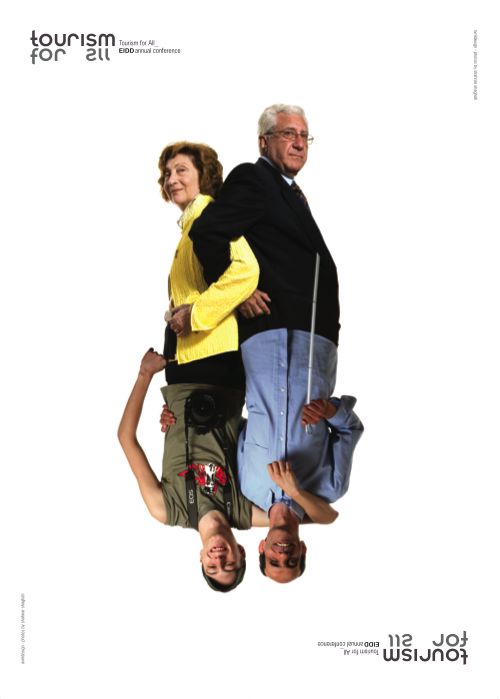 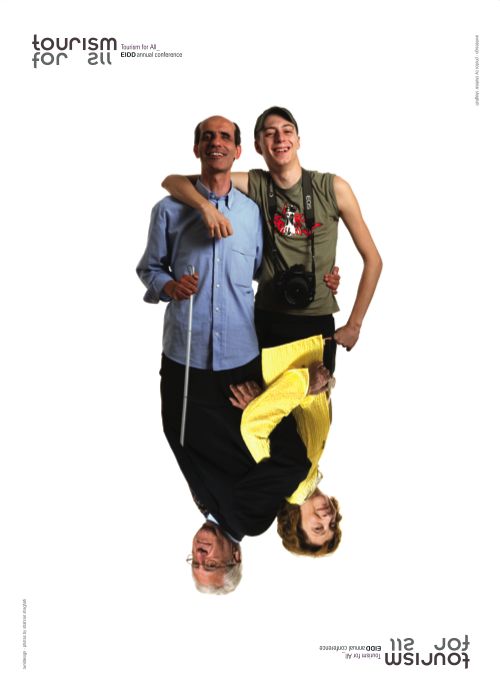 Pete Kercher – Hasselt – 05 November 2019
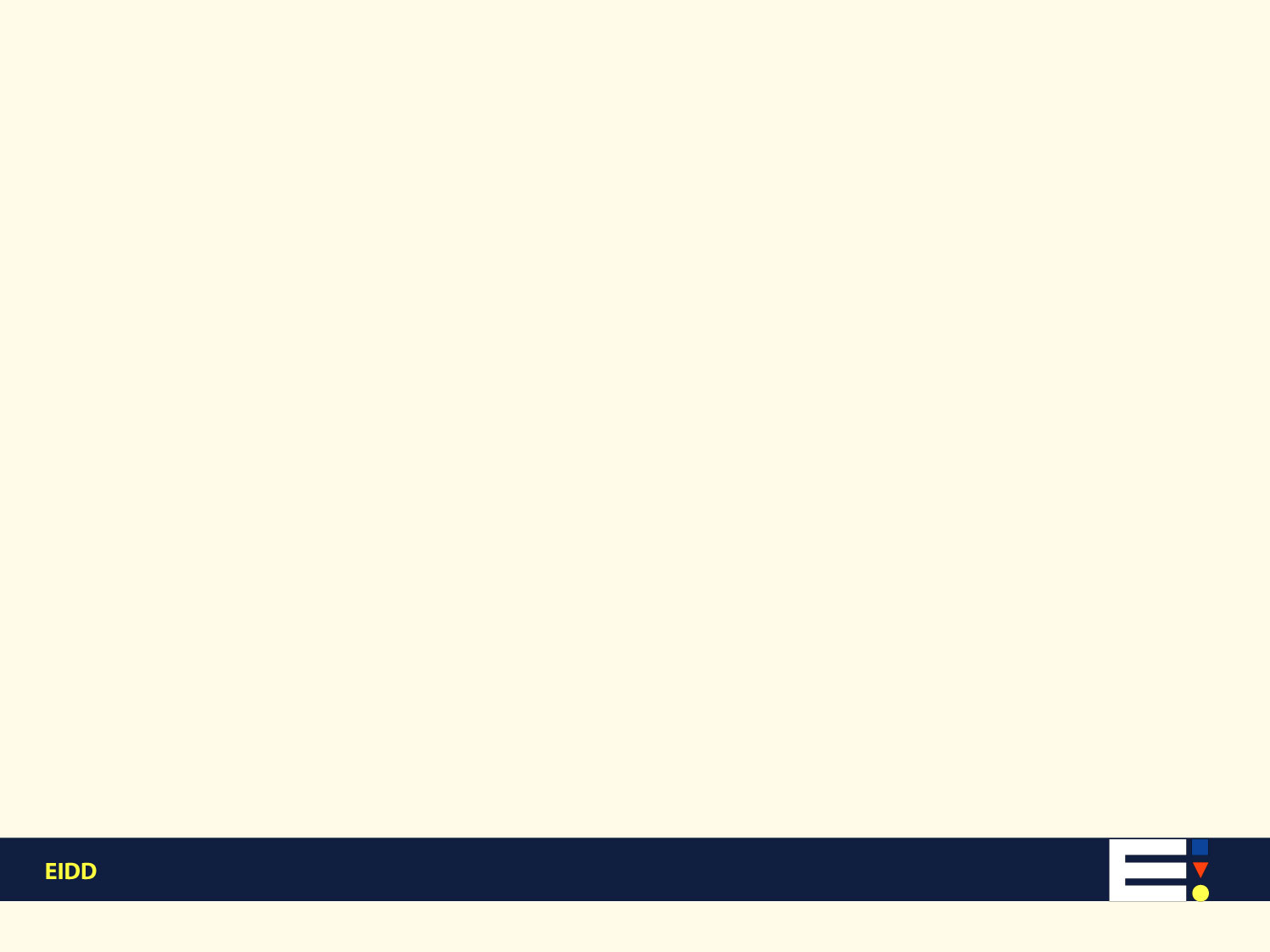 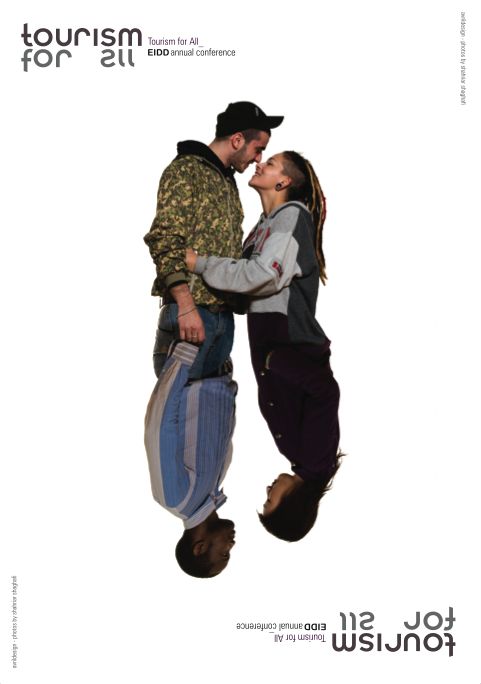 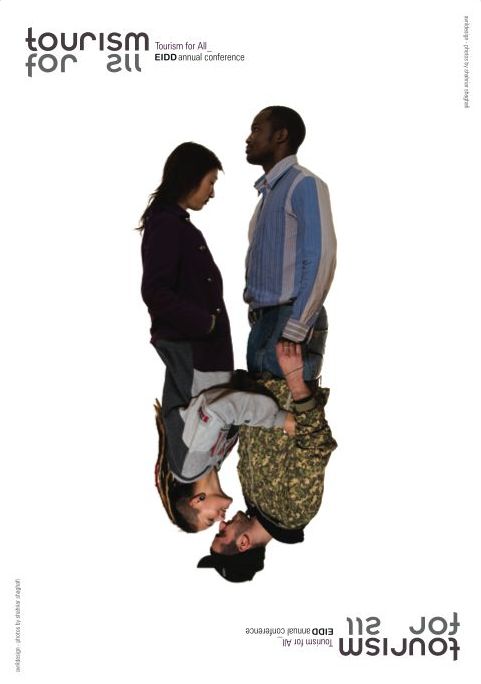 Pete Kercher – Hasselt – 05 November 2019
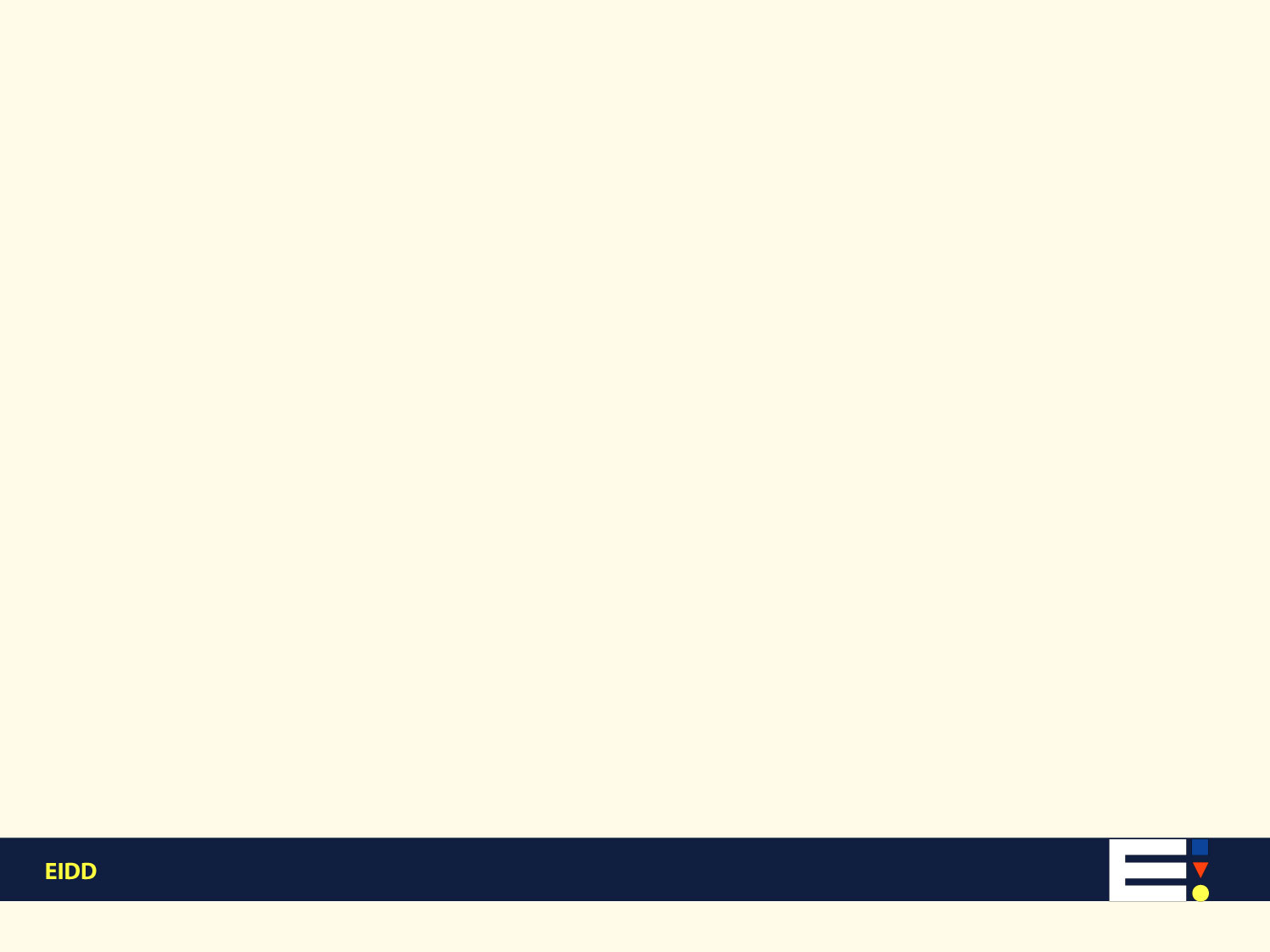 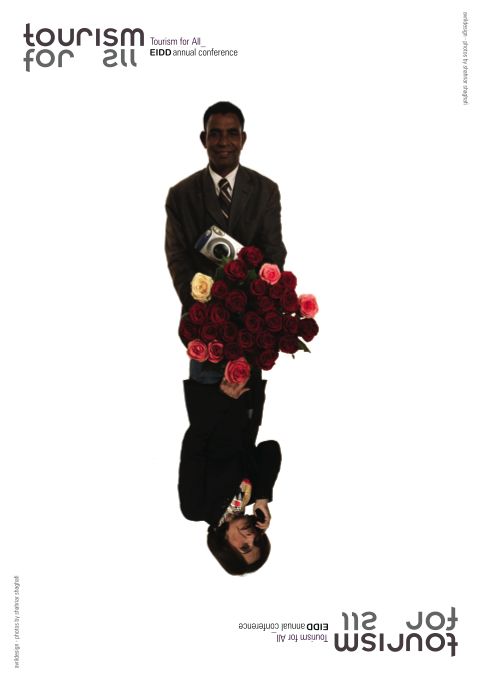 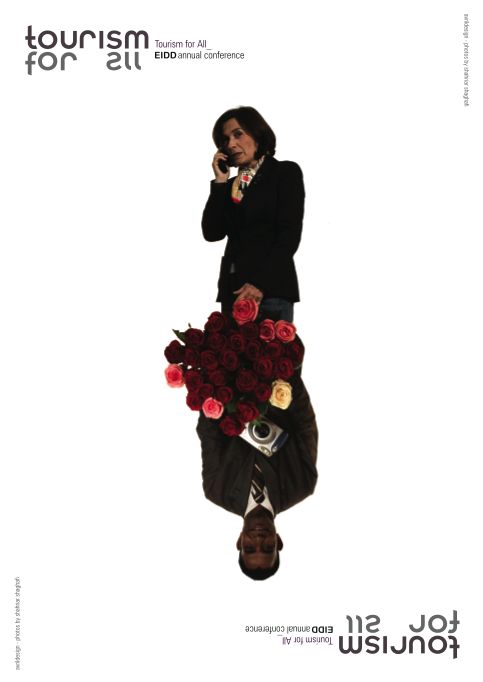 Pete Kercher – Hasselt – 05 November 2019
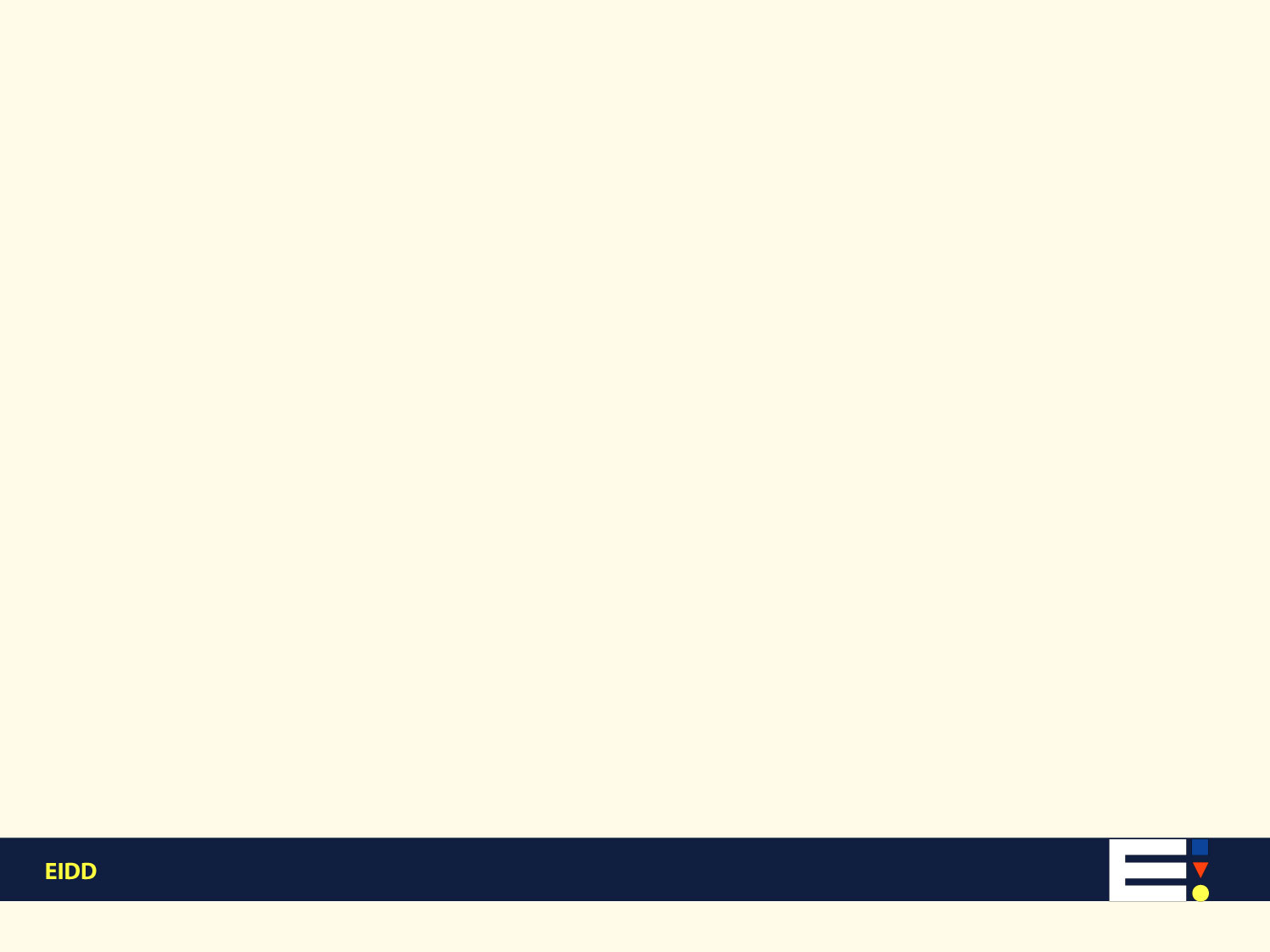 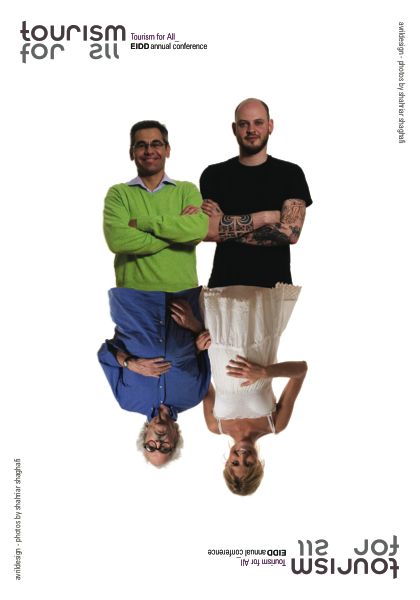 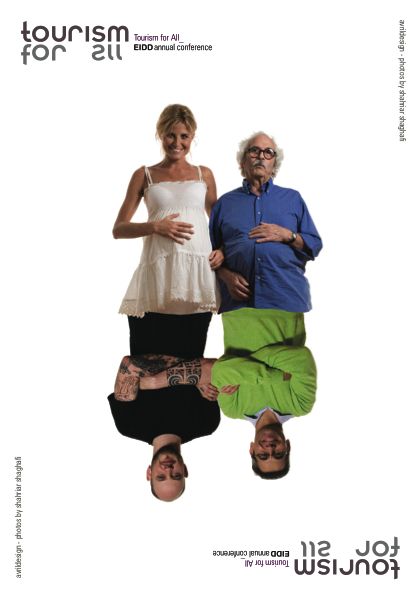 Pete Kercher – Hasselt – 05 November 2019
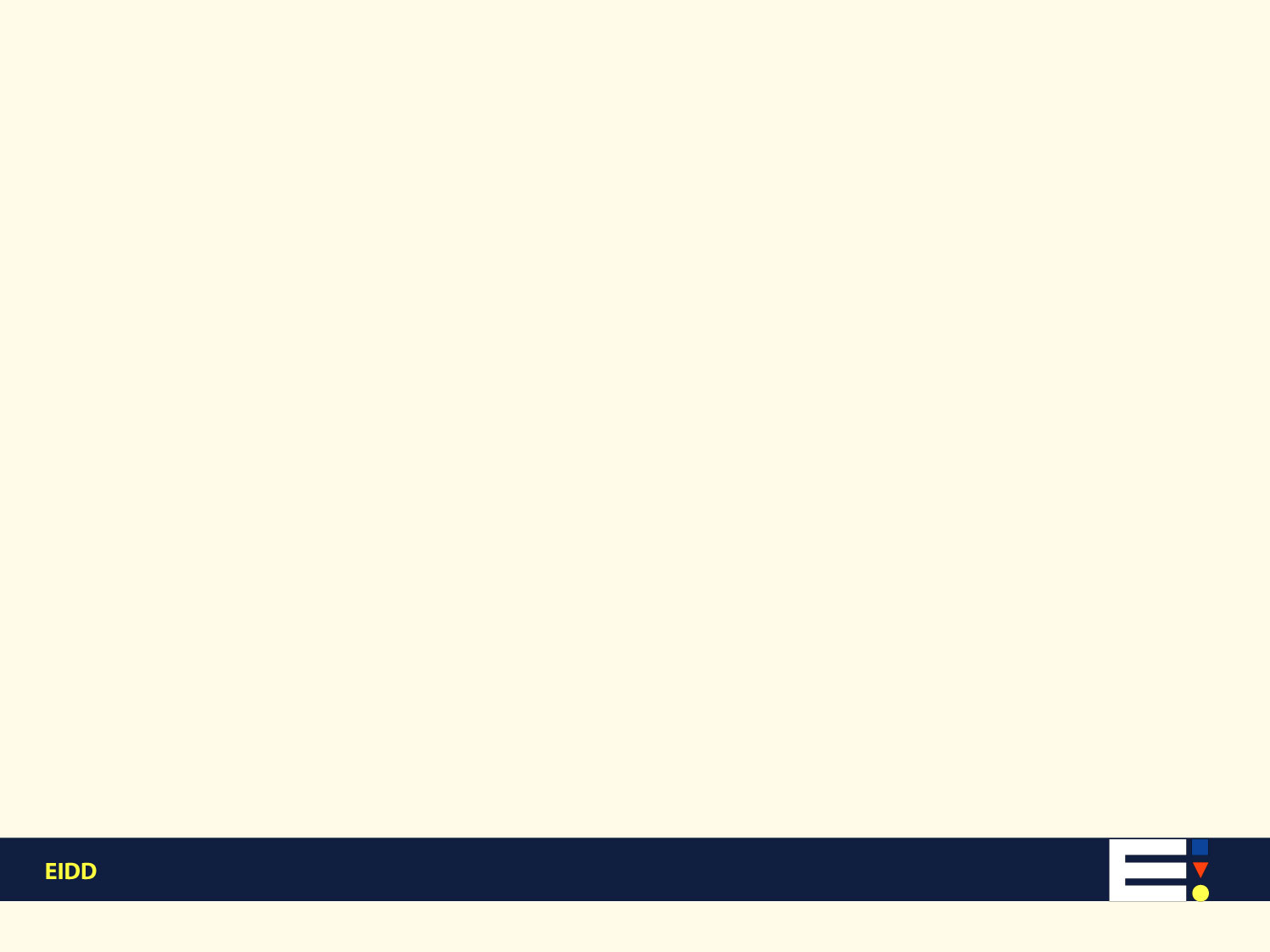 “The practice of Design for All makes conscious use of the analysis of human needs and aspirations and requires the involvement of end users at every stage in the design process.”Source: EIDD Stockholm Declaration© 2004 – www.dfaeurope.eu
Pete Kercher – Hasselt – 05 November 2019
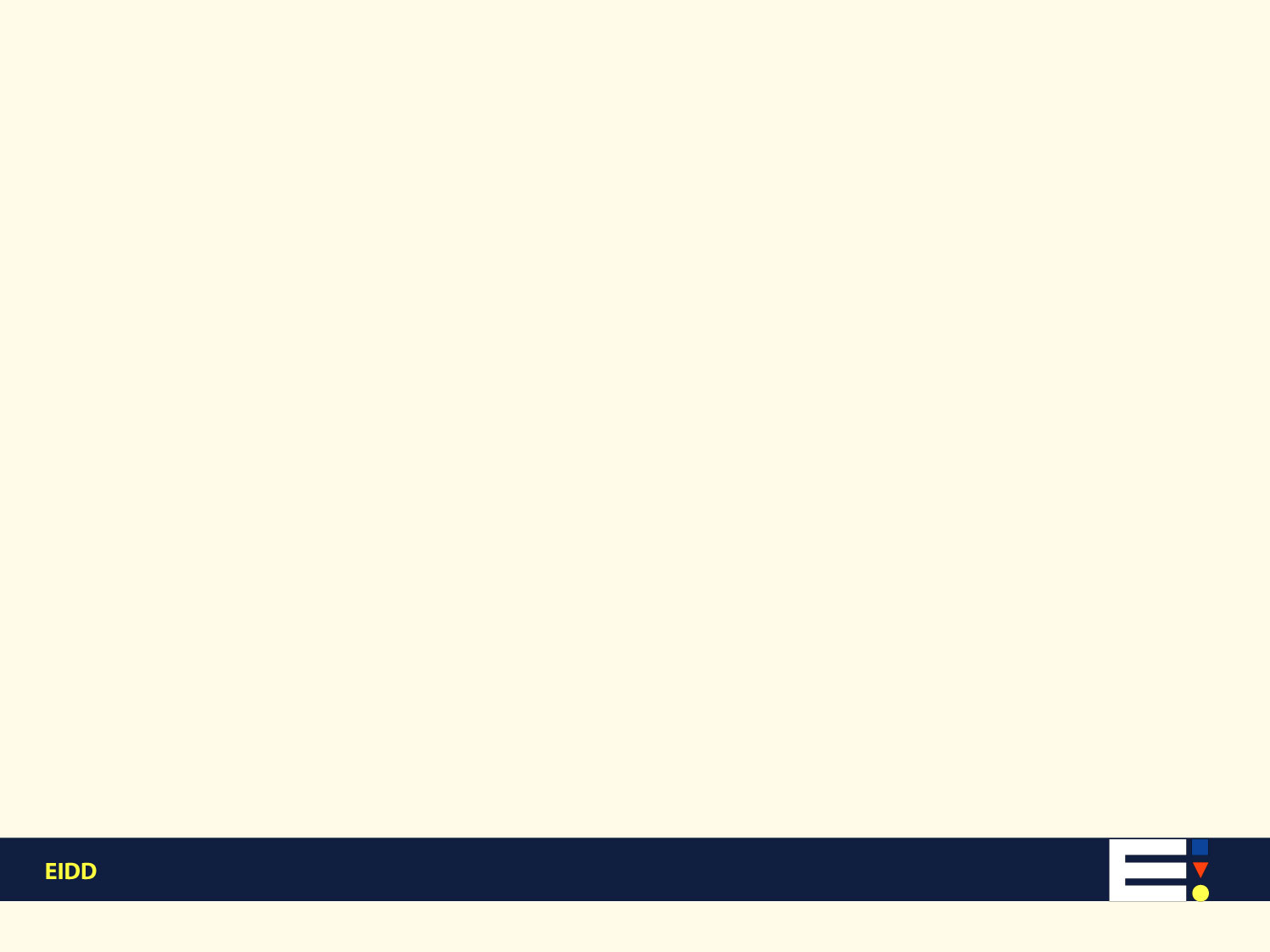 The classical design responses to identifiable categories consist in what we call “add-on” approaches: a special adjustment is made to an existing environment, product, communication or service so that it will also be accessible to the members of that given category.
Pete Kercher – Hasselt – 05 November 2019
www.iccaworld.com
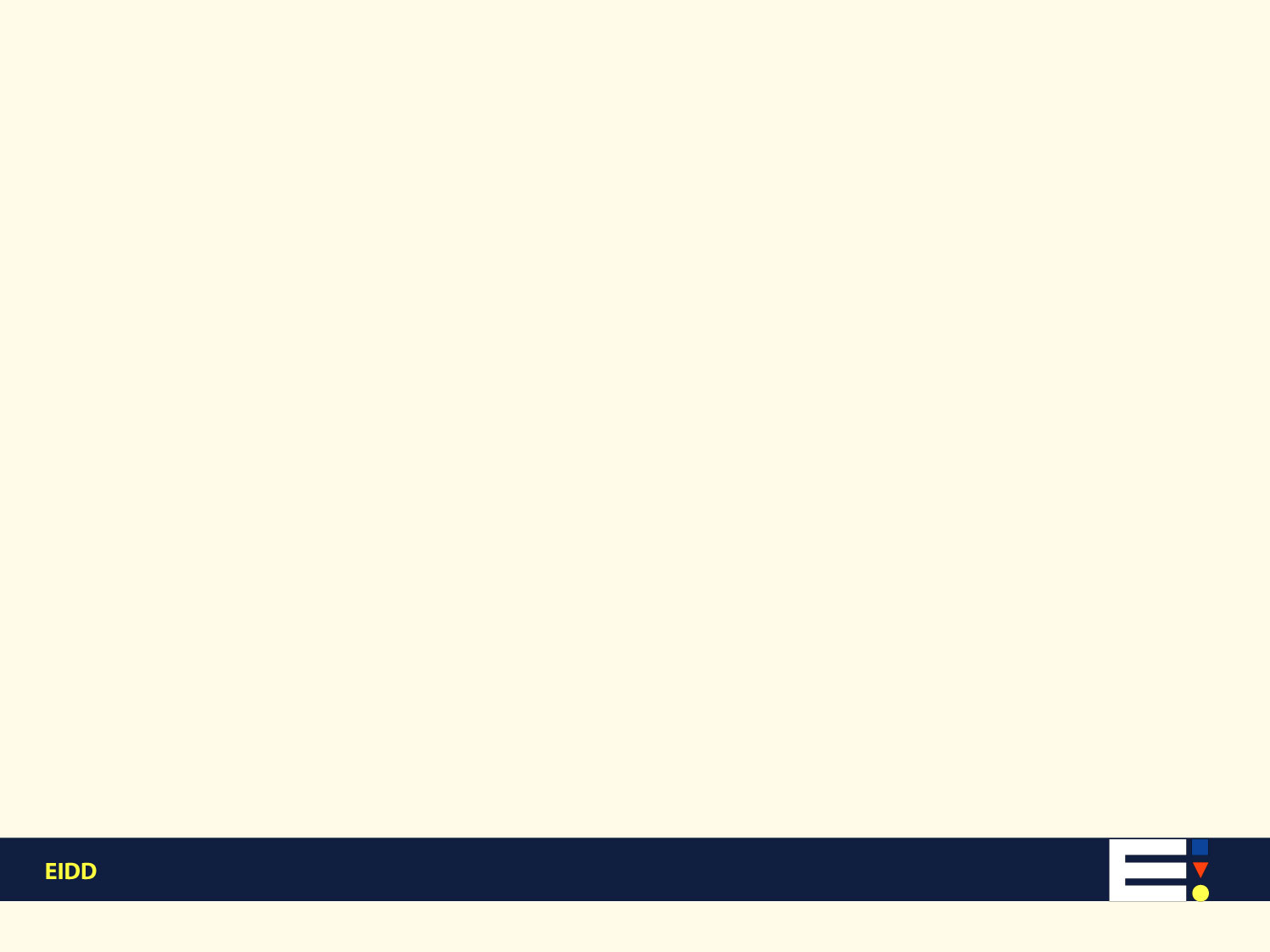 Examples:- Special versions of software for blind users- Temporary (and often quite unstable) ramps in exhibitions- Horrendous “standard” bathrooms for a mythical “third gender”In terms of economics, it makes no sense.
Pete Kercher – Hasselt – 05 November 2019
www.iccaworld.com
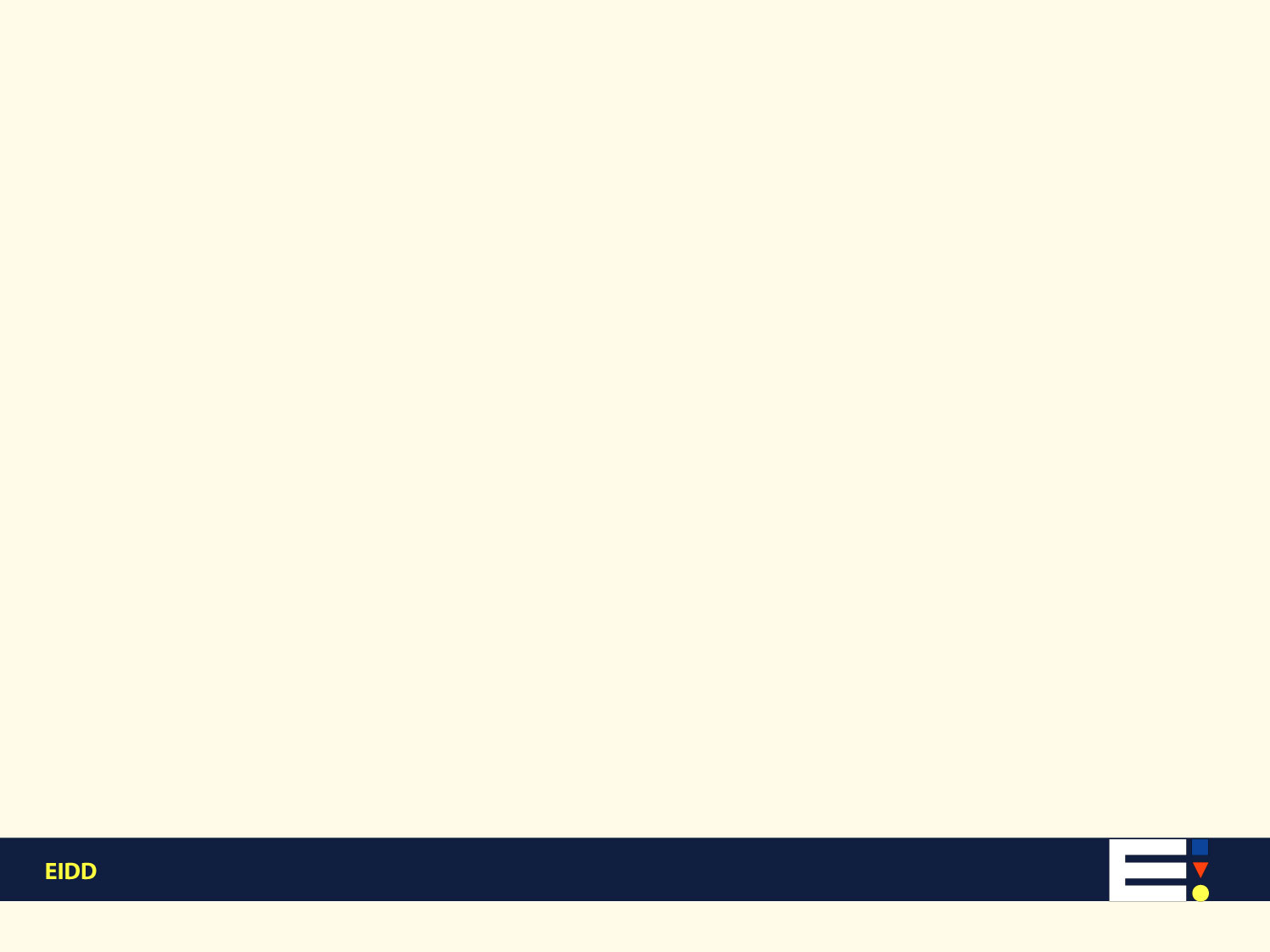 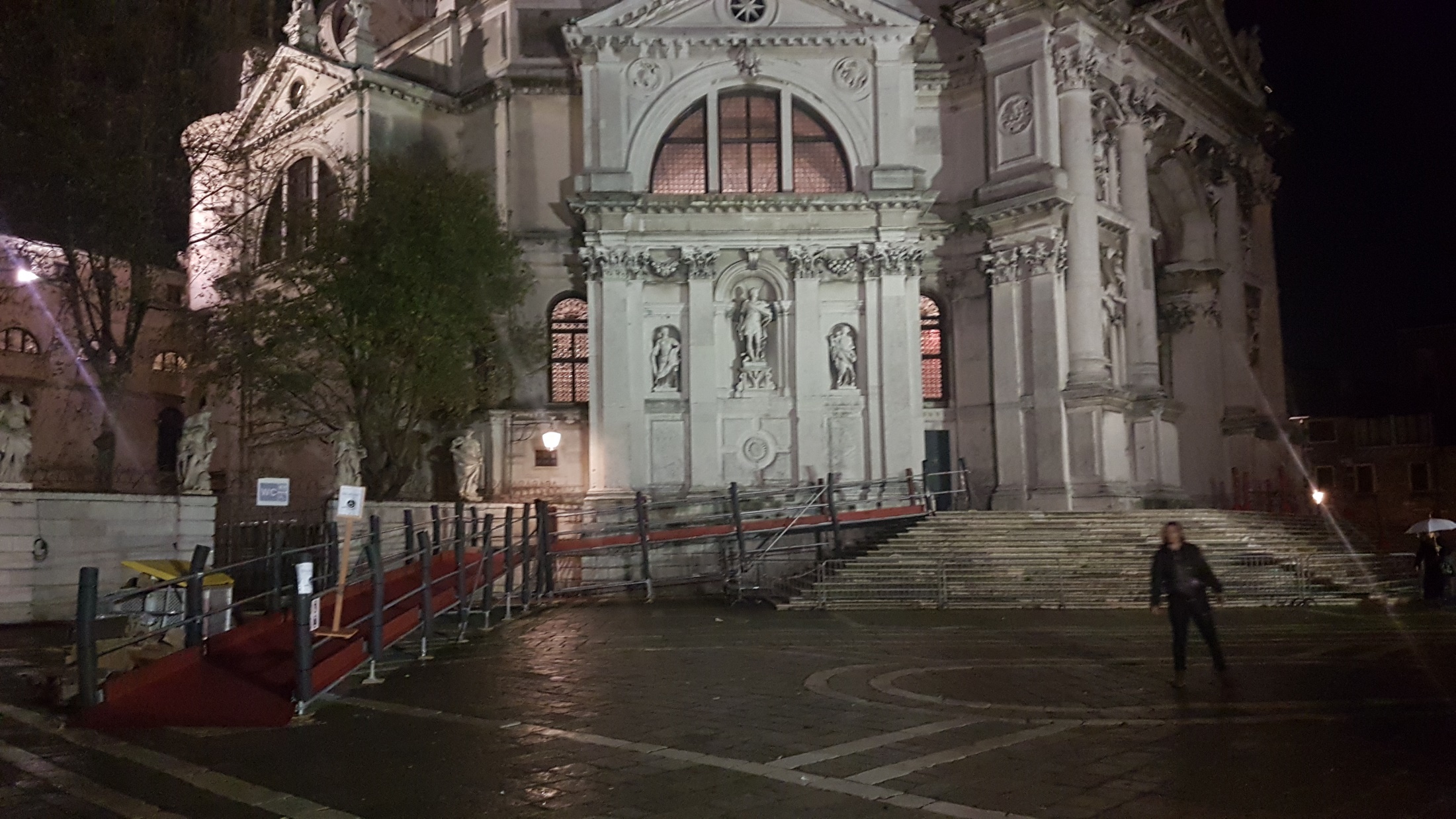 How NOT to do itLocation: Church of the Salute, Venice
Pete Kercher – Hasselt – 05 November 2019
www.iccaworld.com
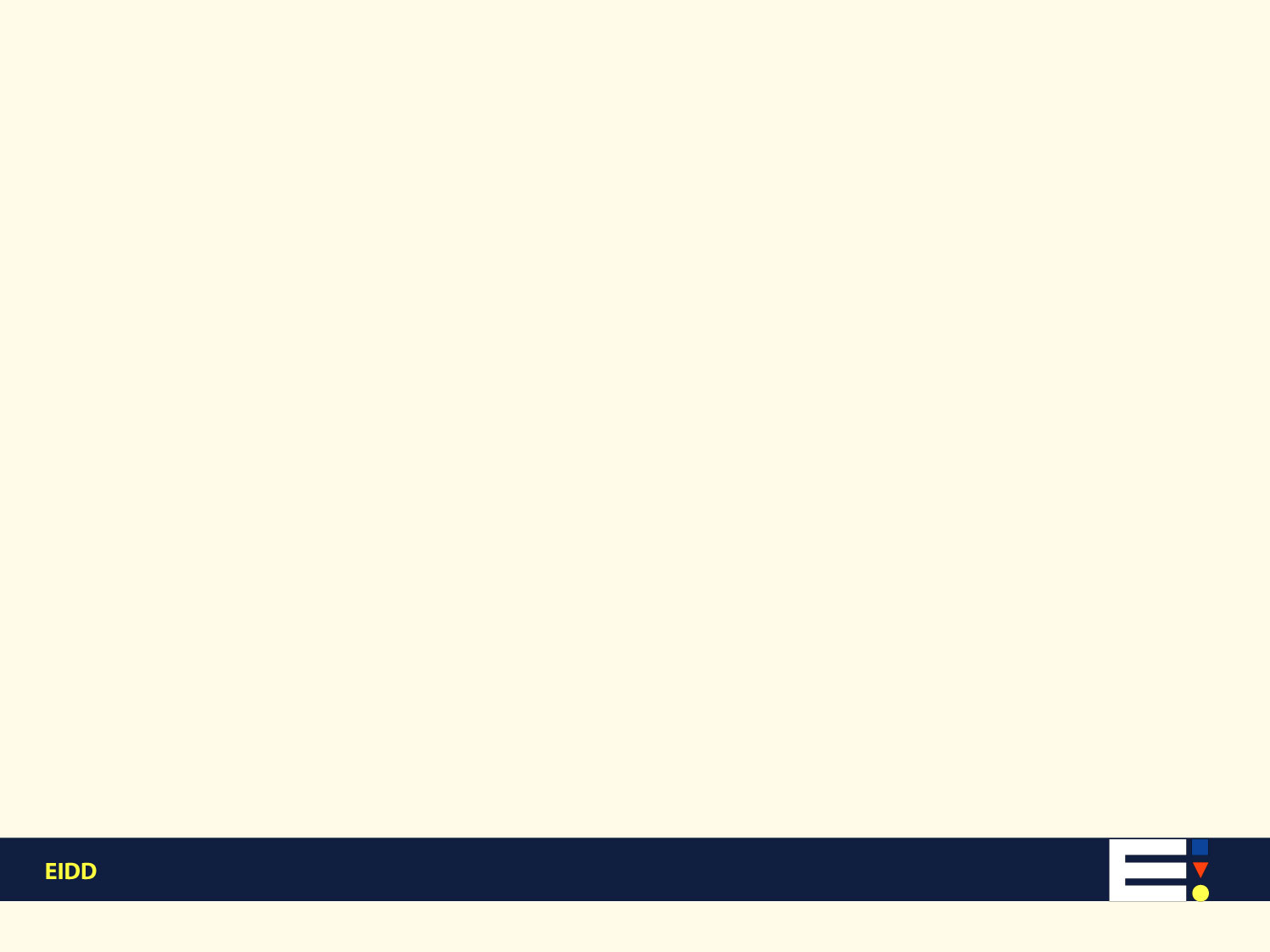 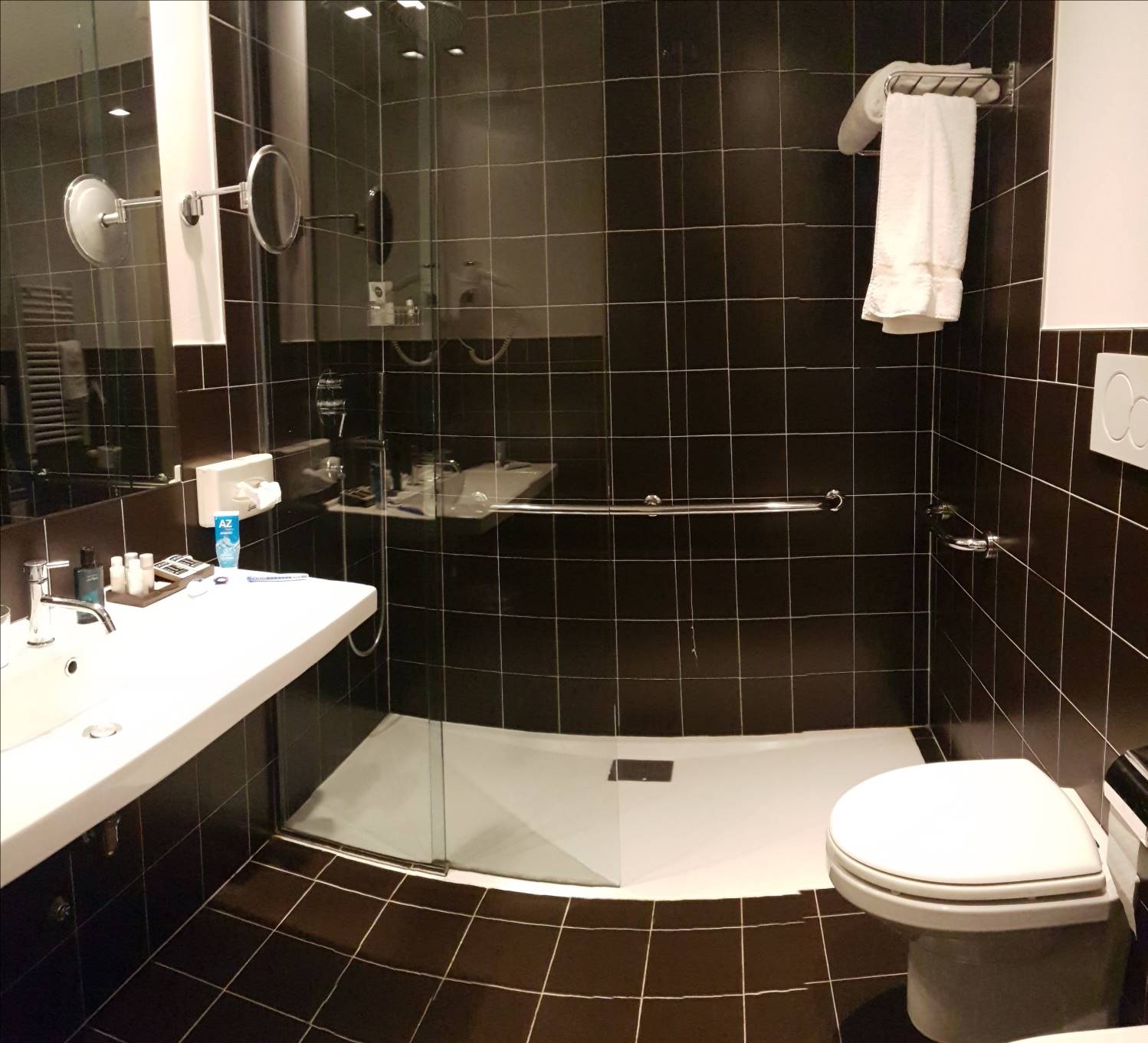 bathrooms can be both accessible and aesthetically pleasingLocation: Grand Hotel San Marino
Pete Kercher – Hasselt – 05 November 2019
www.iccaworld.com
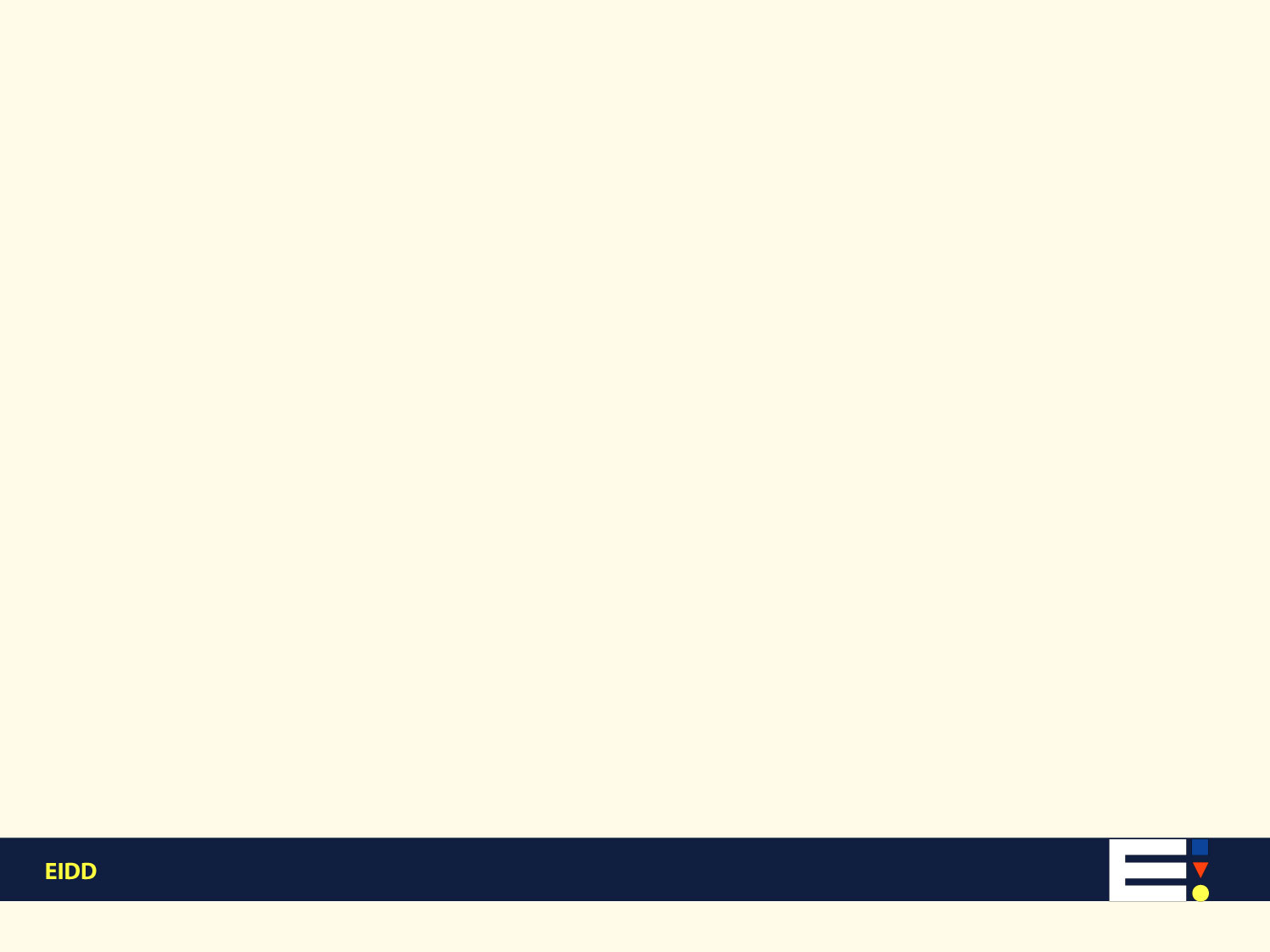 There are two ways to look at human diversity:- as a “problem” to be solved- as a challenge to creativity and innovation
Pete Kercher – Hasselt – 05 November 2019
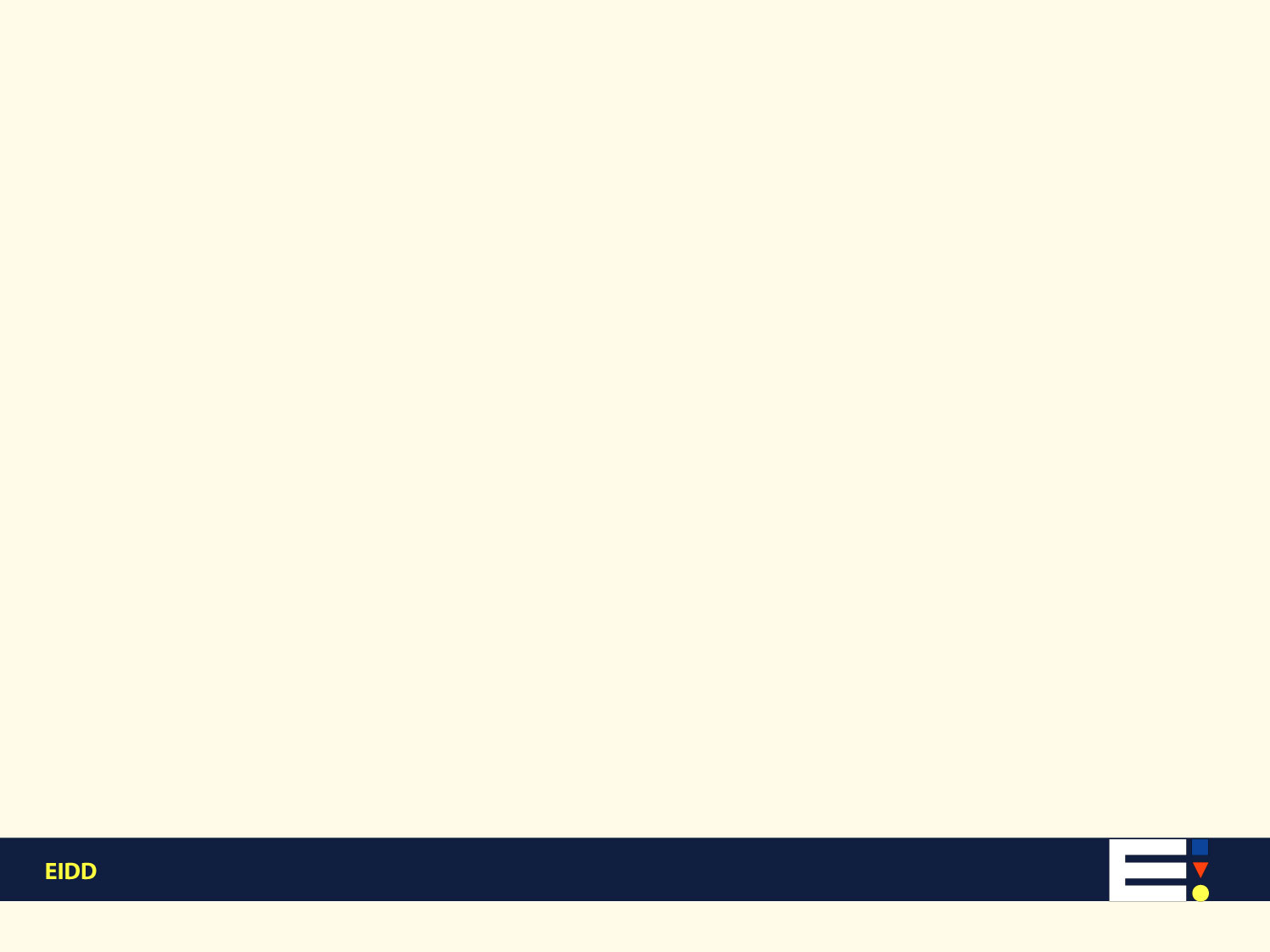 So…Should we keep on talking about “removing architectural barriers”?Or should we be talking about“creating new itineraries”?
Pete Kercher – Hasselt – 05 November 2019
www.iccaworld.com
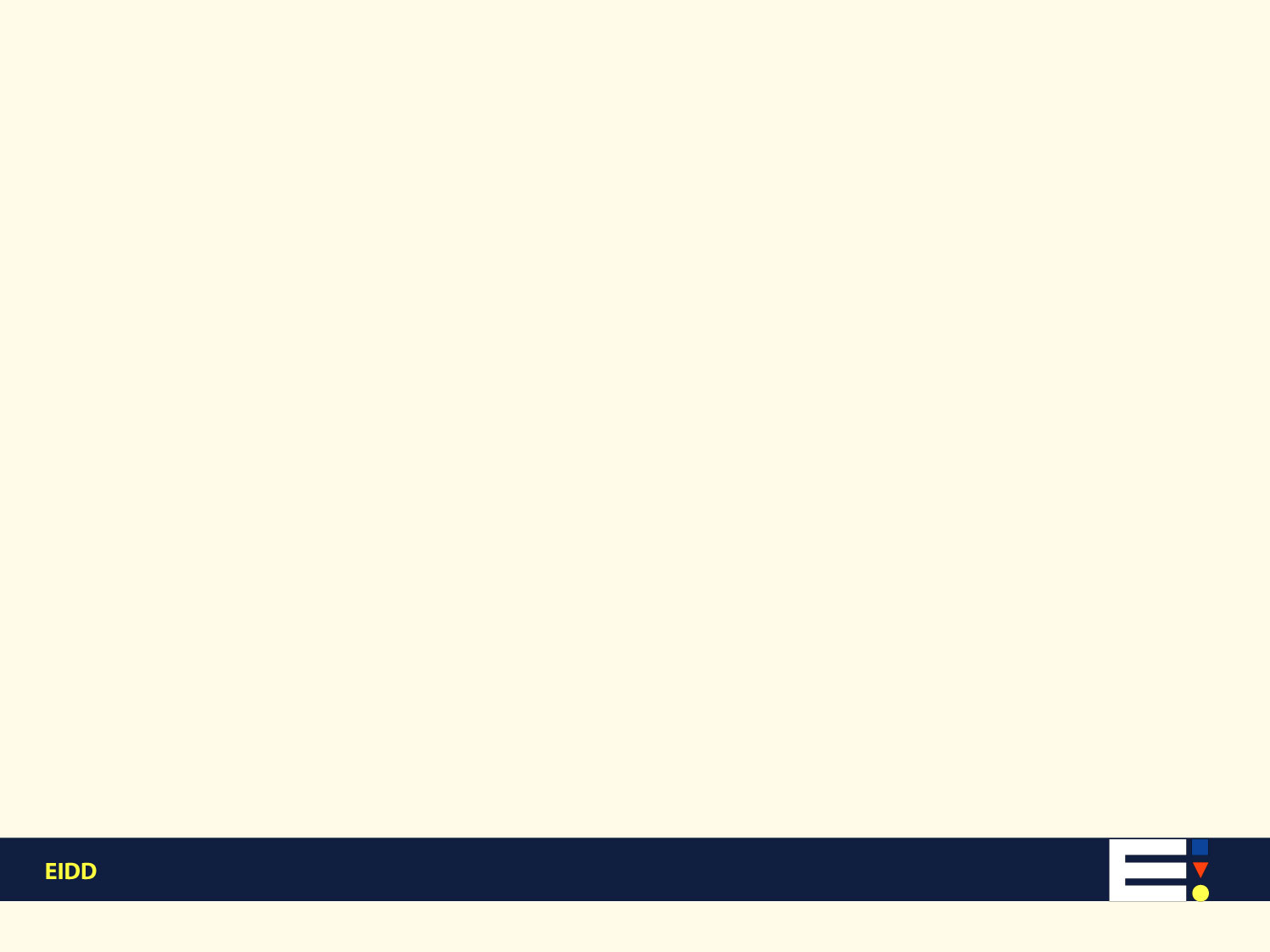 Pete Kercher – Hasselt – 05 November 2019
The human society paradigm: this is where we come from…
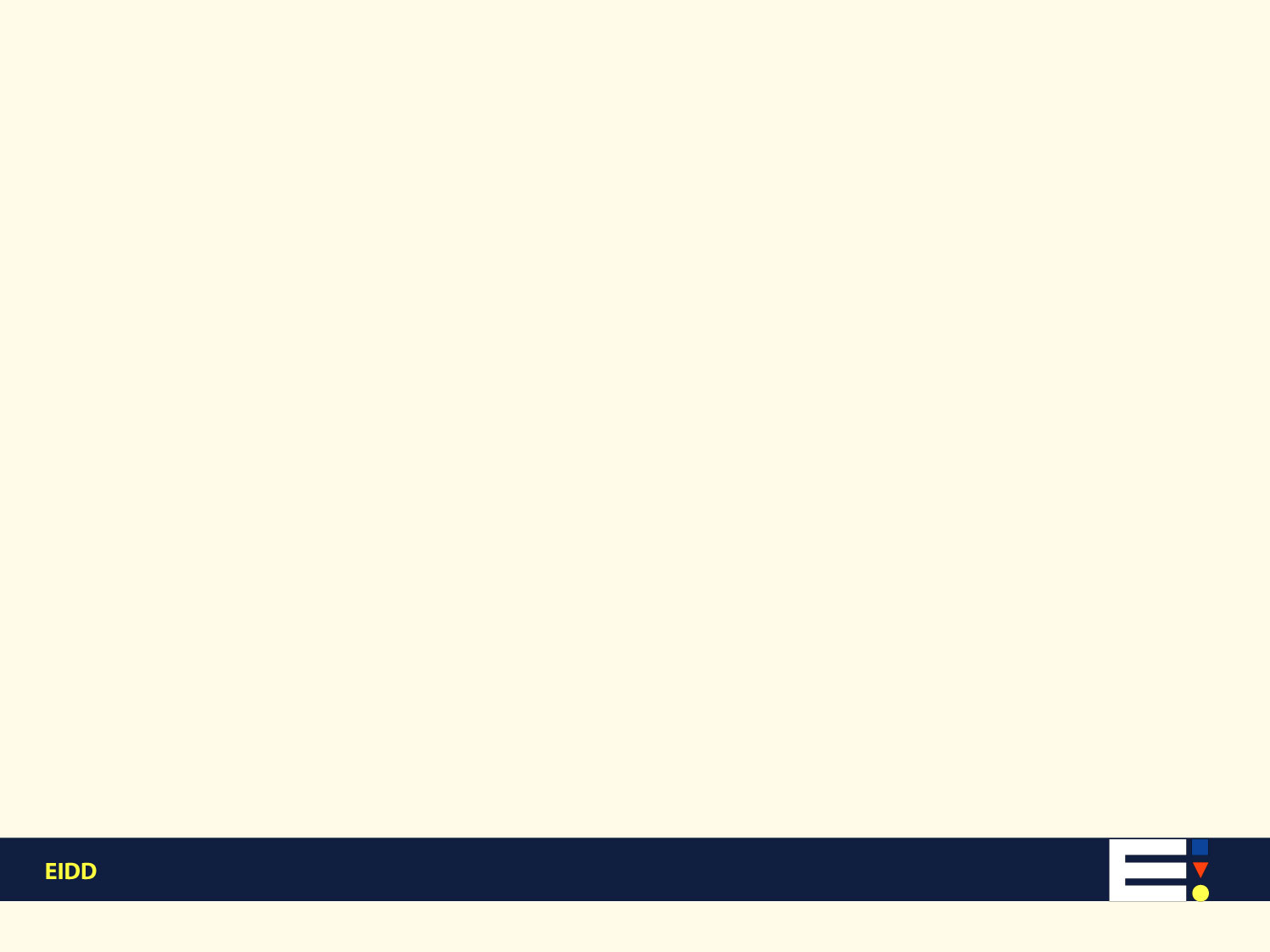 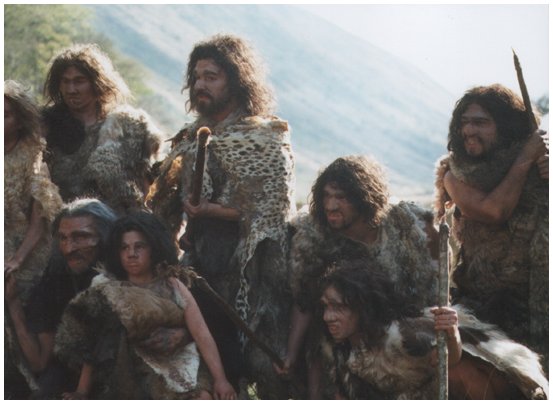 Pete Kercher – Hasselt – 05 November 2019
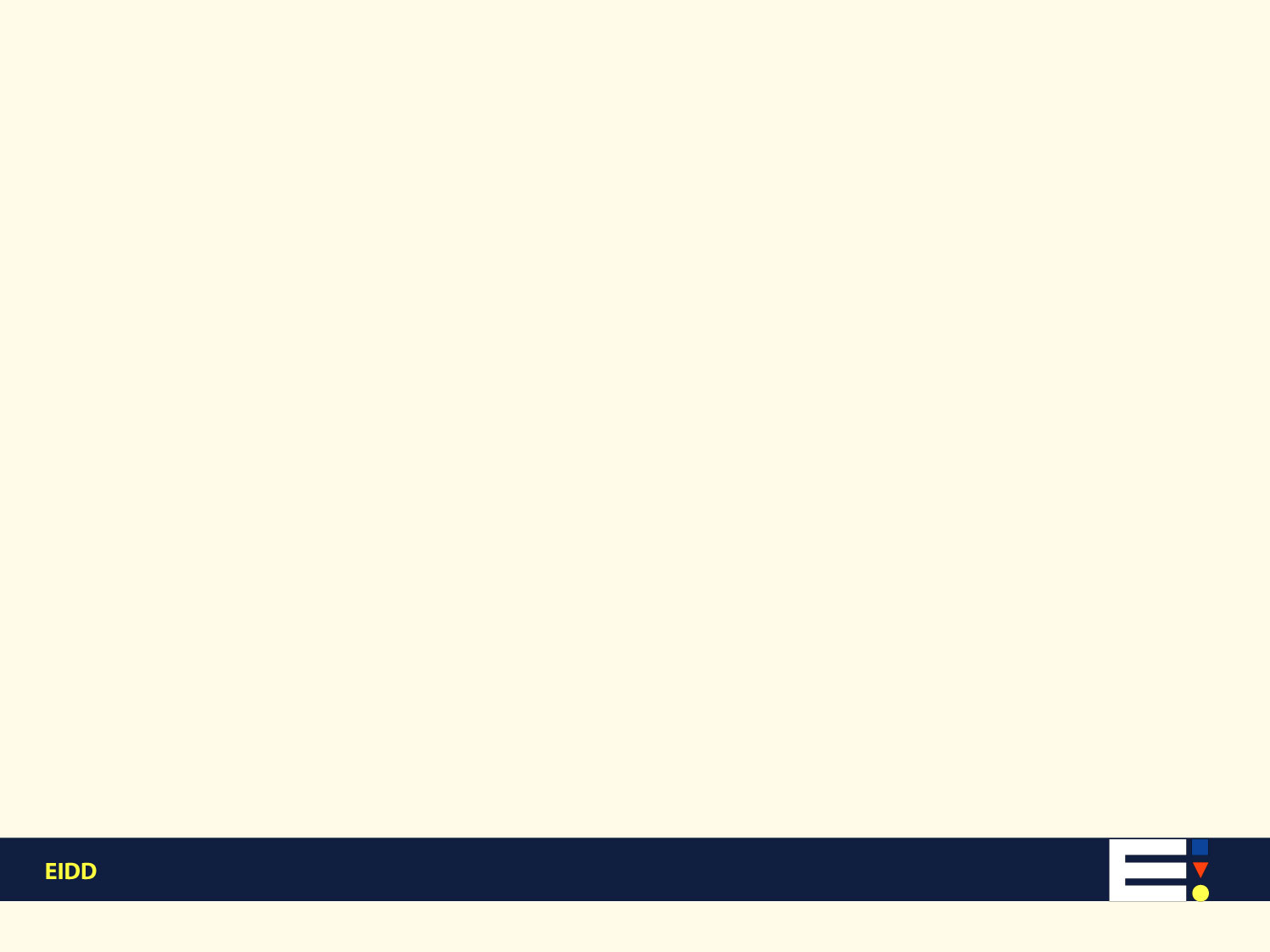 …and this is what we have built.
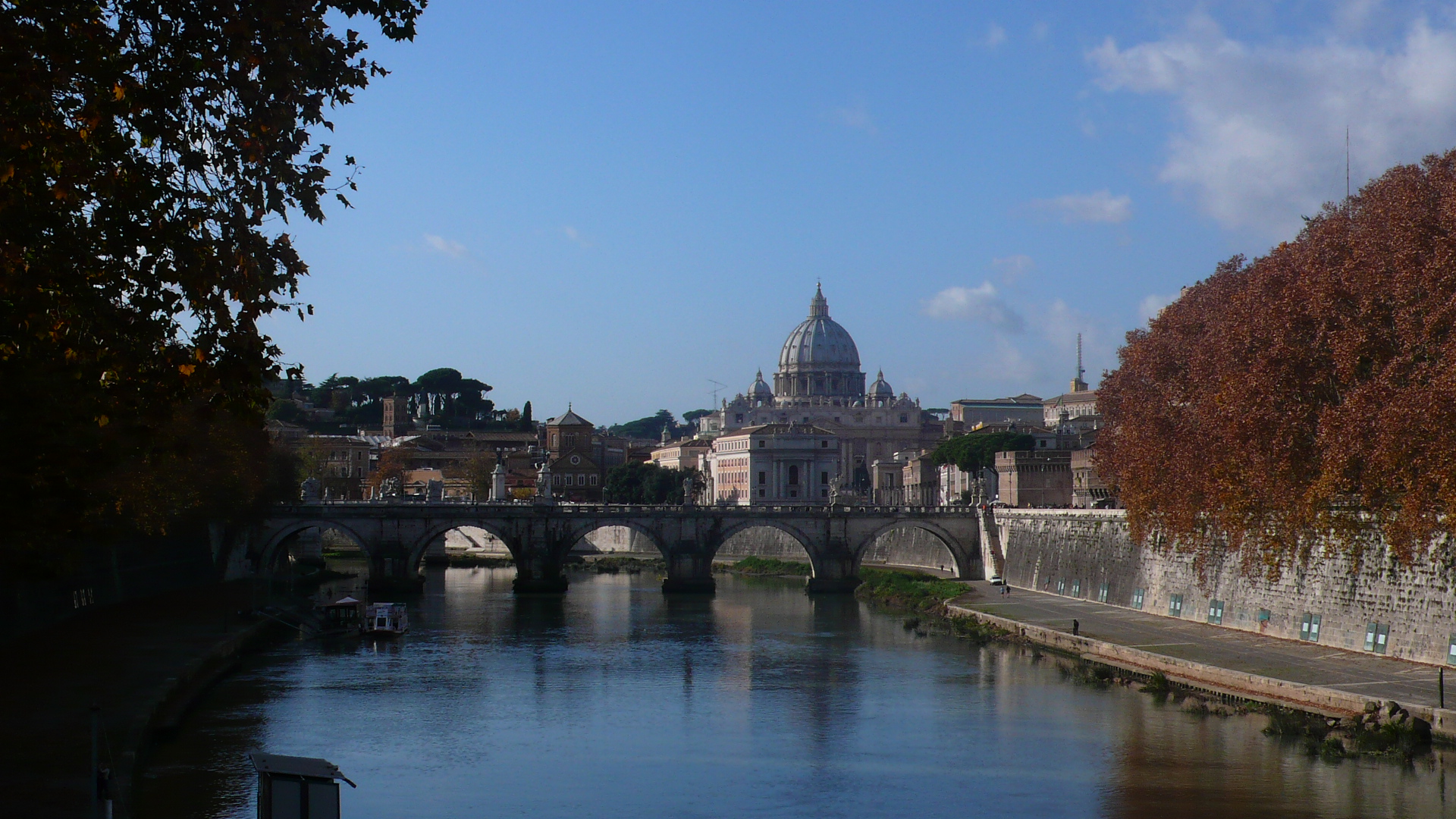 Pete Kercher – Hasselt – 05 November 2019
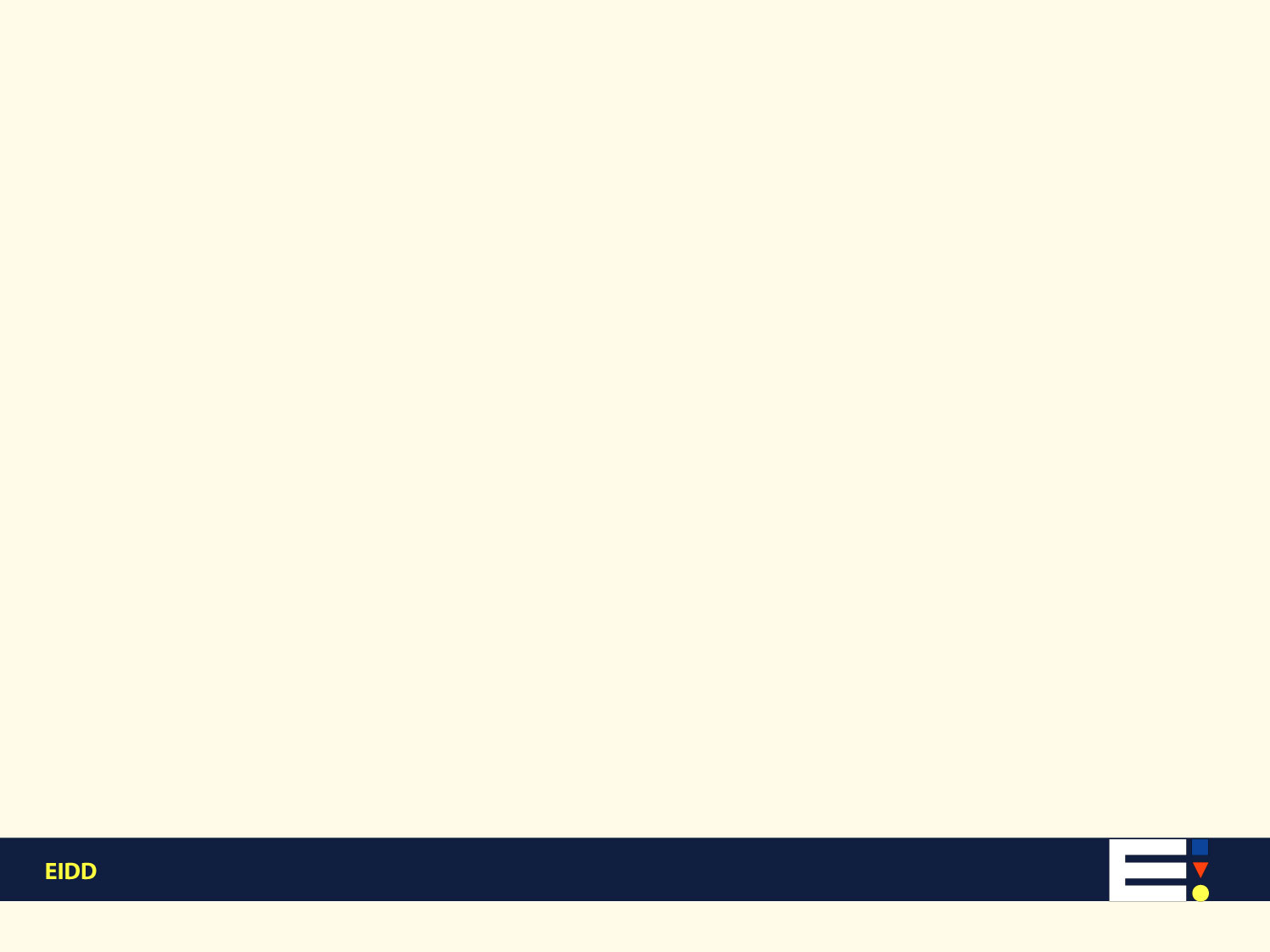 …as is this.
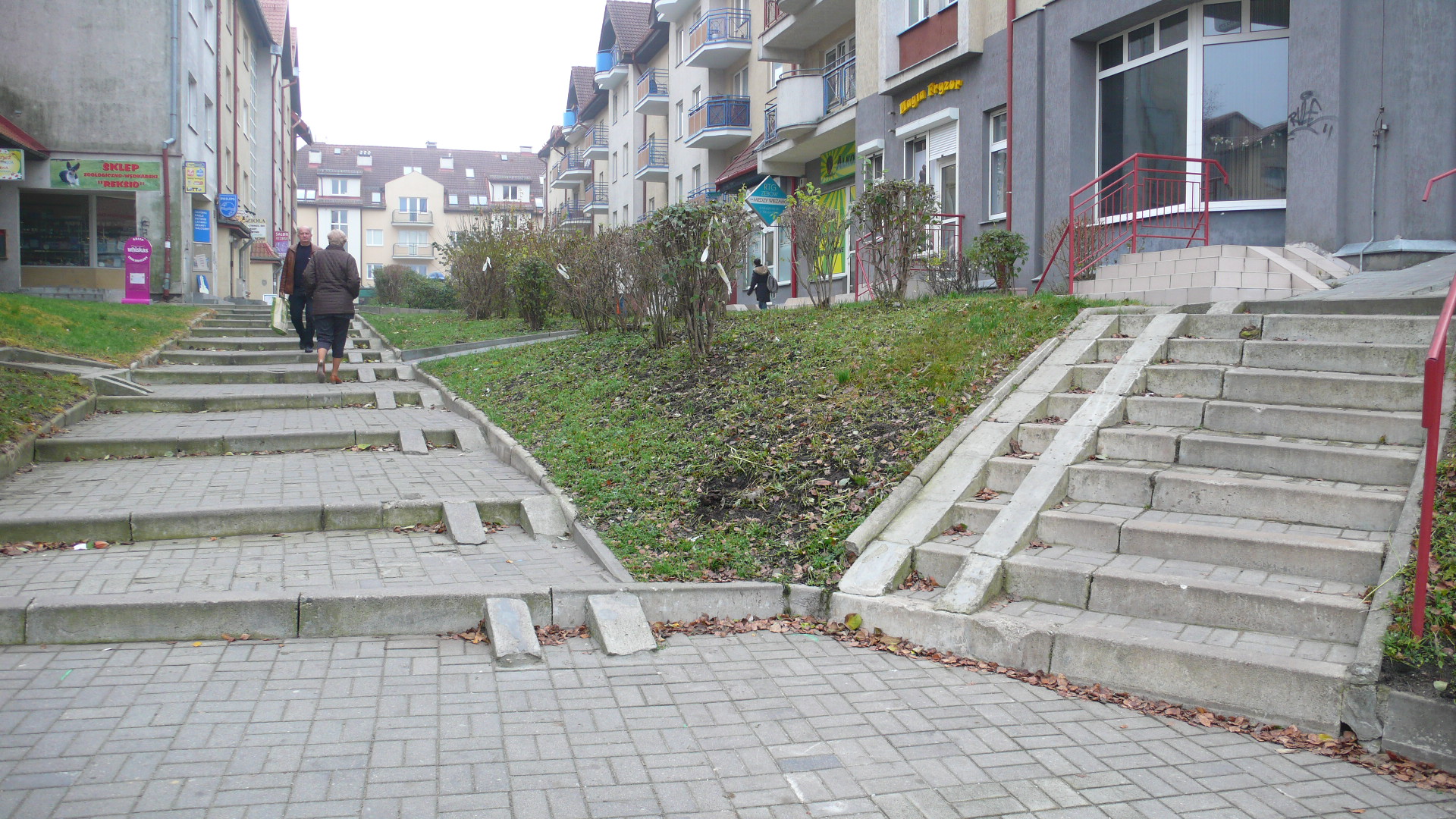 Pete Kercher – Hasselt – 05 November 2019
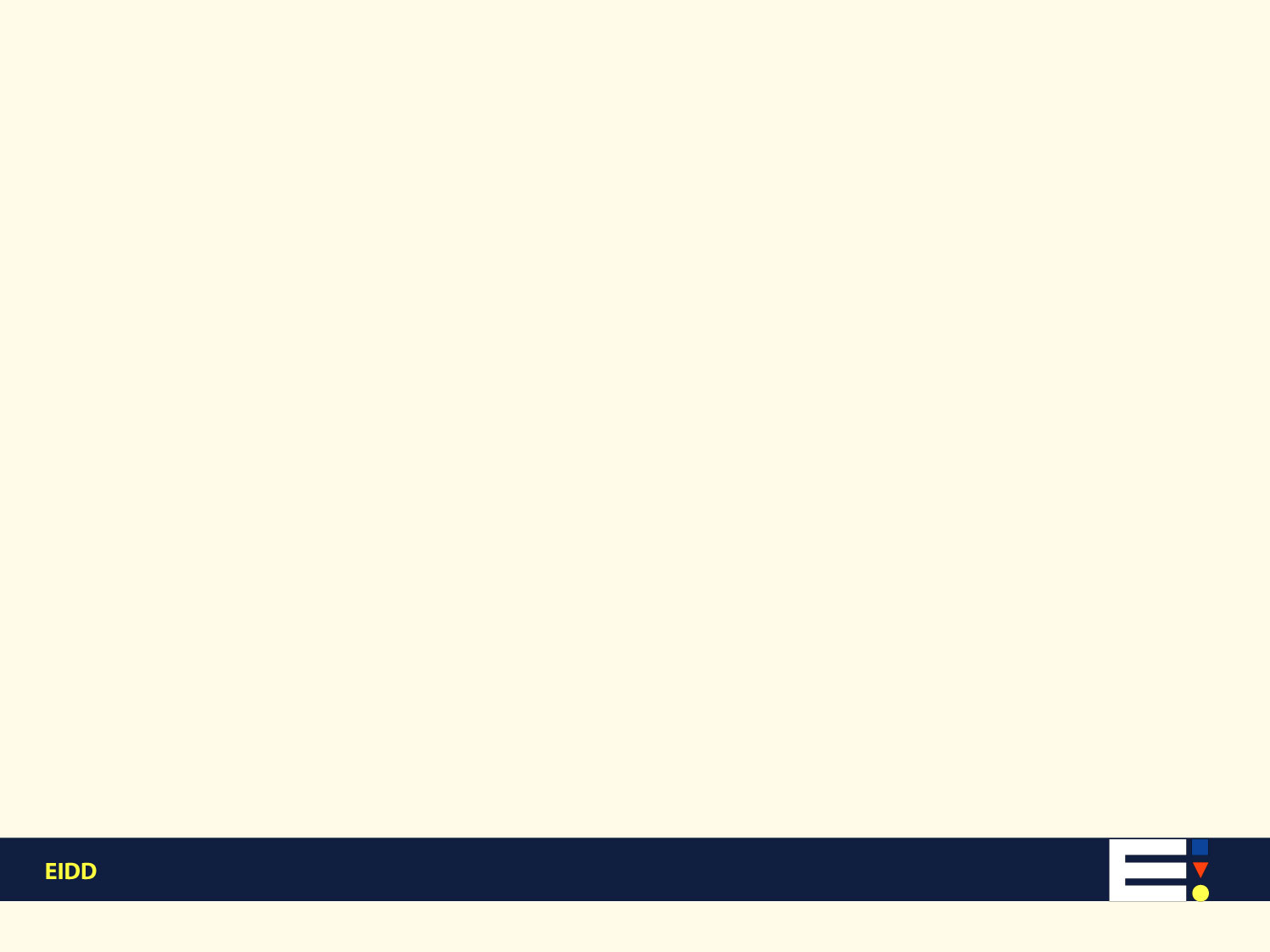 “The reasonable man adapts himself to the world; the unreasonable one persists in trying to adapt the world to himself. Therefore, all progress depends on the unreasonable man.” George Bernard Shaw
Pete Kercher – Hasselt – 05 November 2019
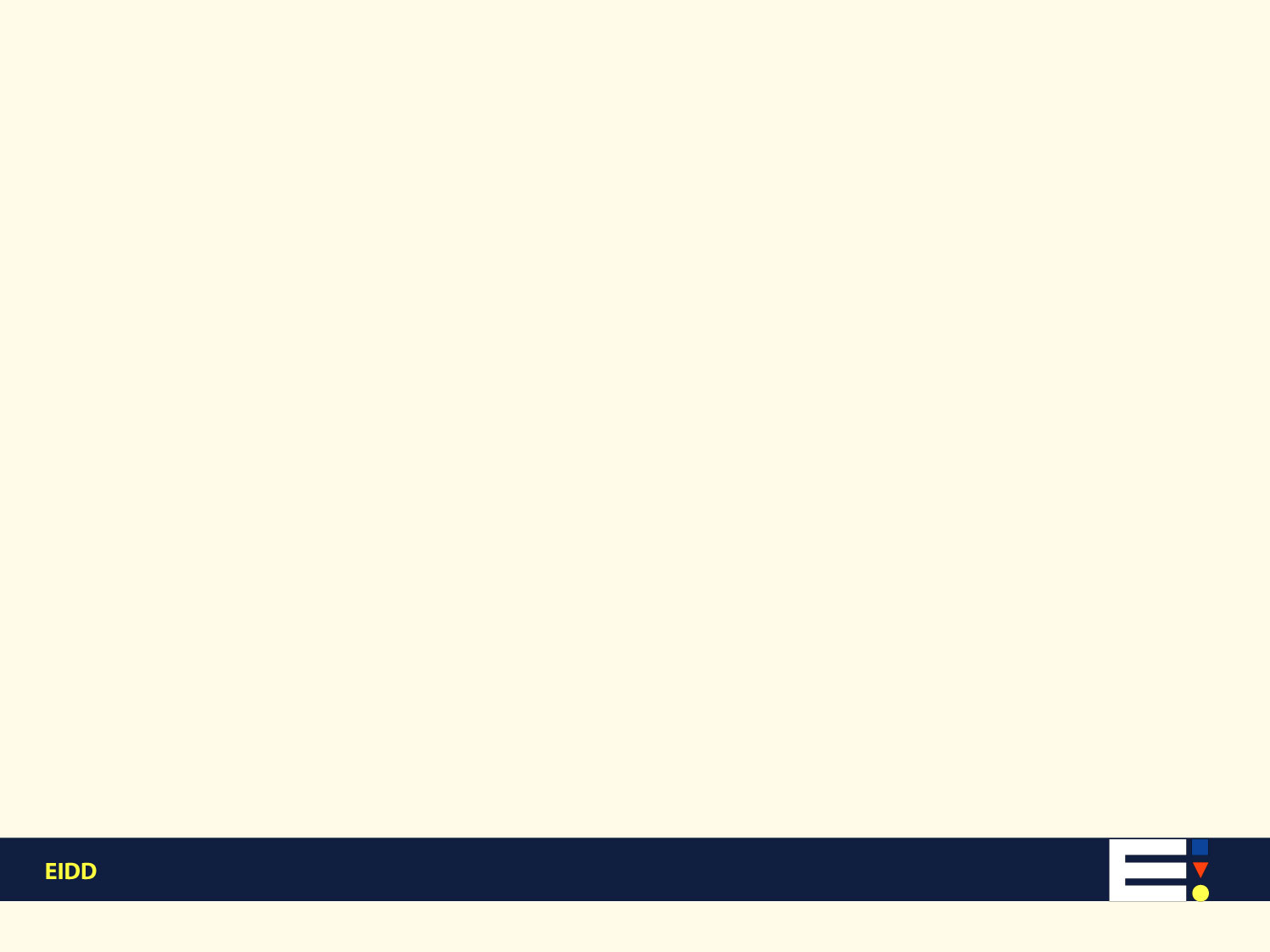 The big question:what is design?
Pete Kercher – Hasselt – 05 November 2019
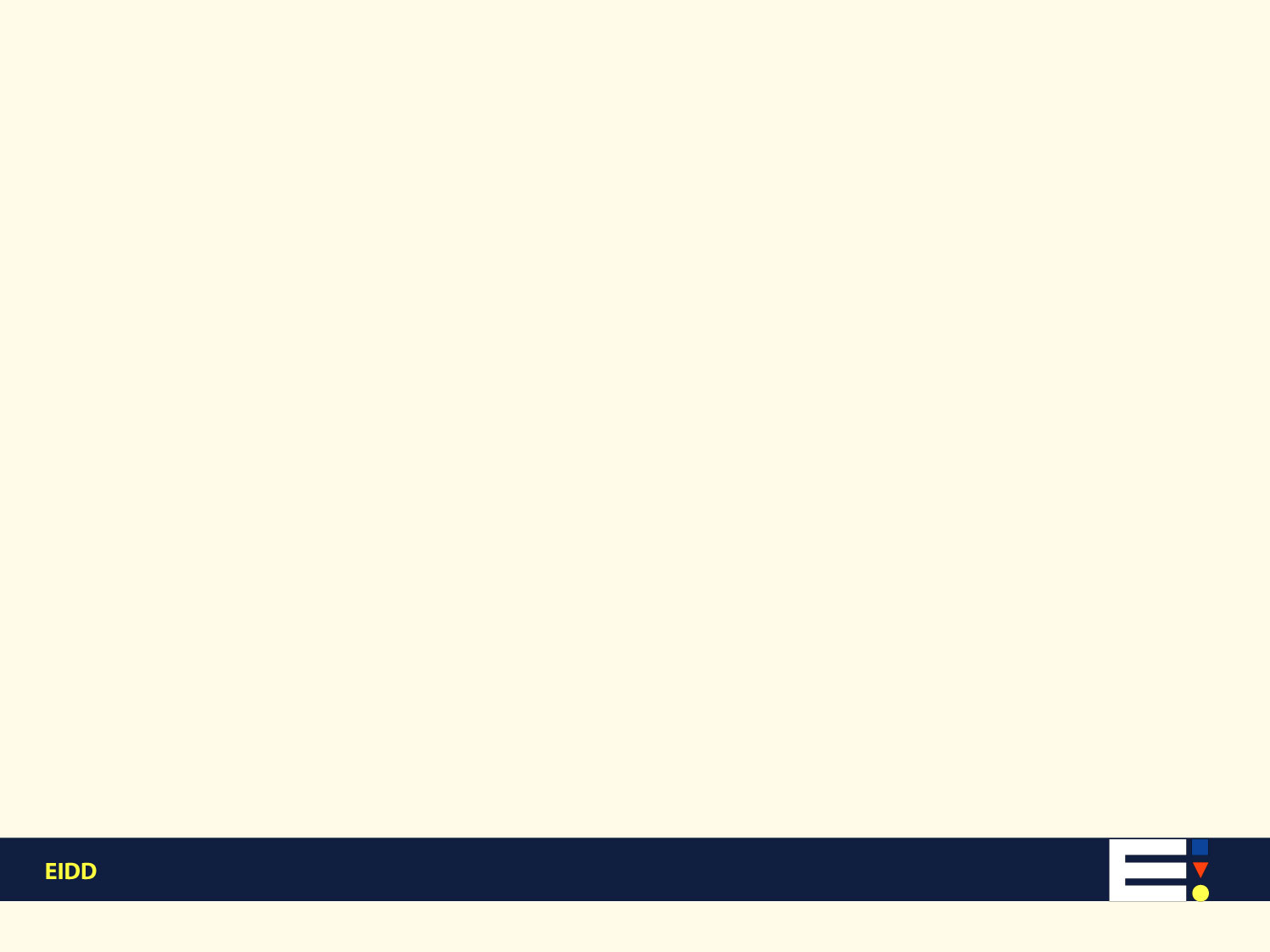 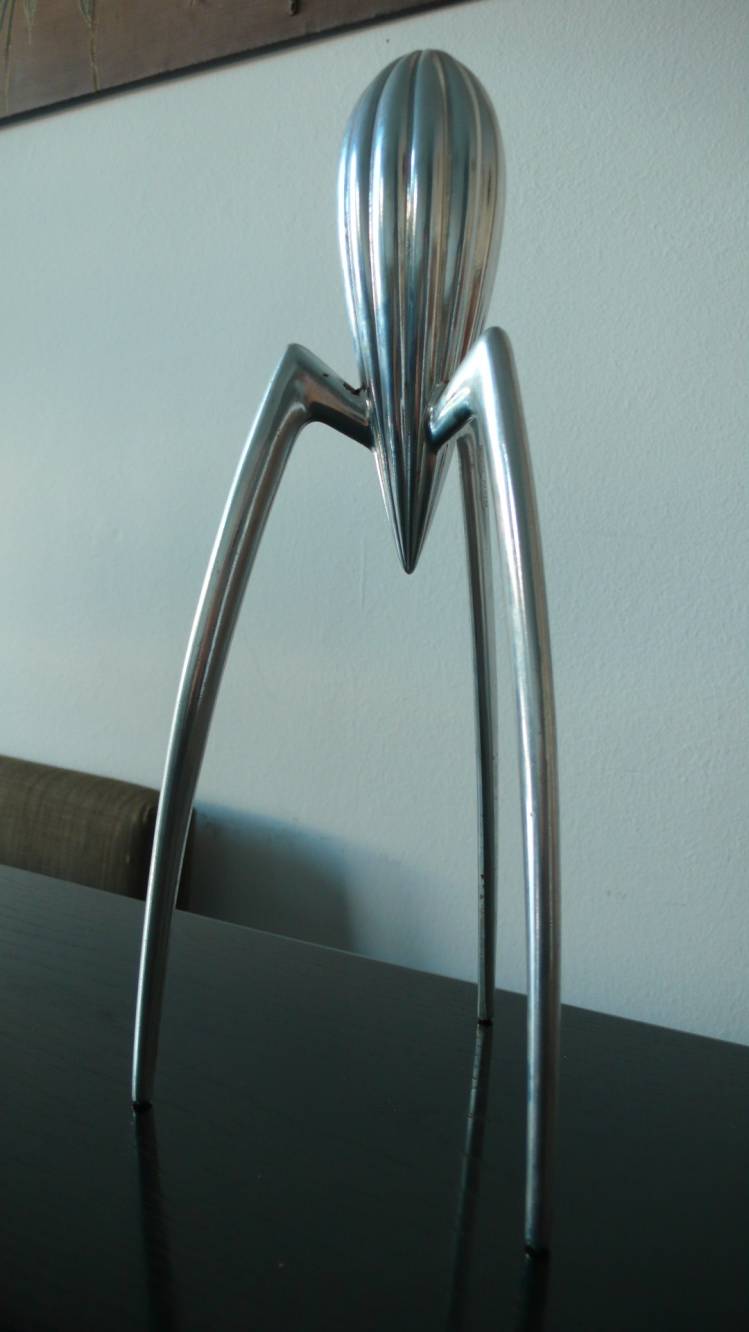 A common concept of “design”:luxurious, expensive, superfluous,not very useful or usable
Pete Kercher – Hasselt – 05 November 2019
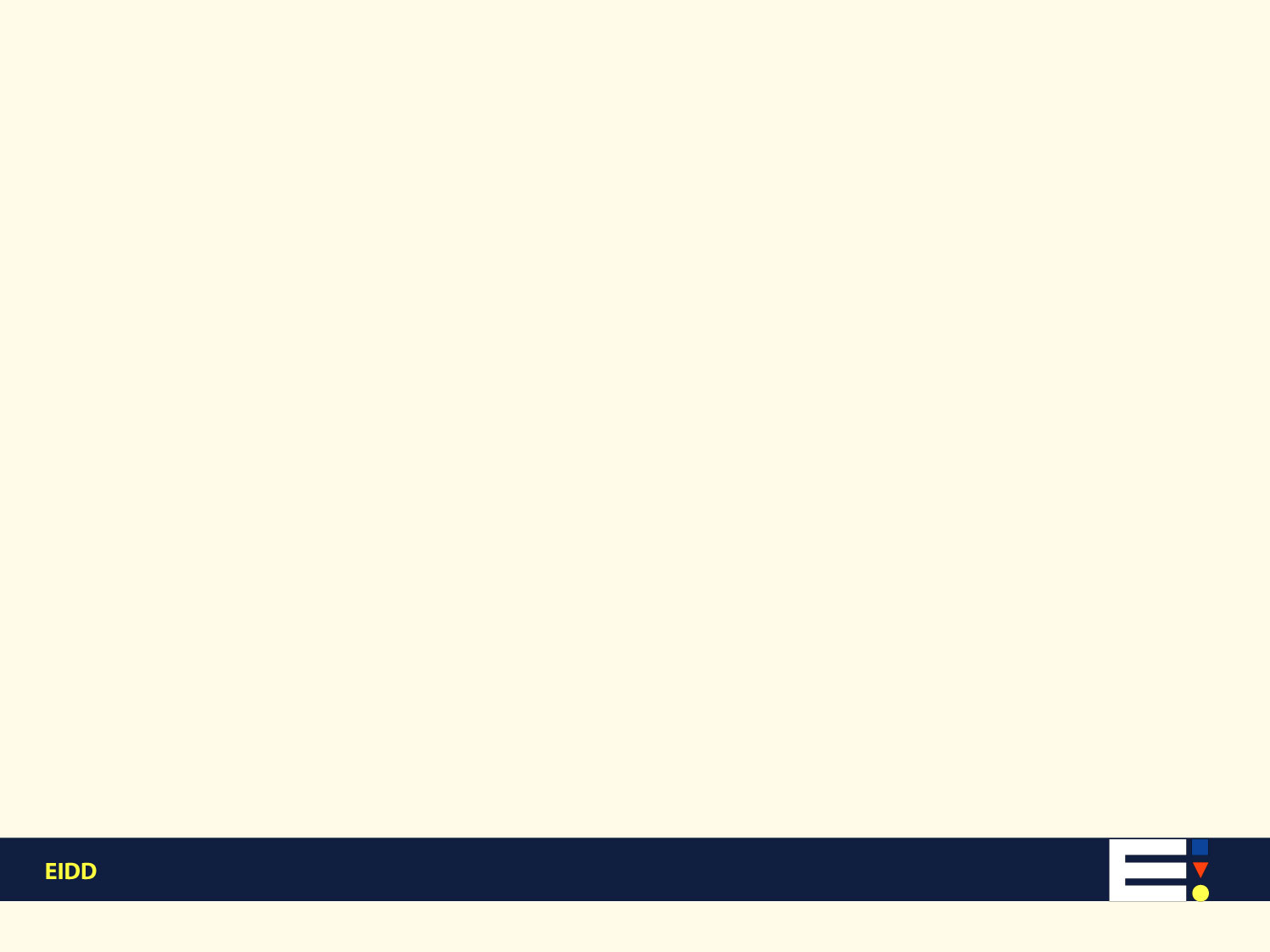 “A plan or scheme conceived in the mind and intended for subsequent execution”Source: Oxford English Dictionary
Pete Kercher – Hasselt – 05 November 2019
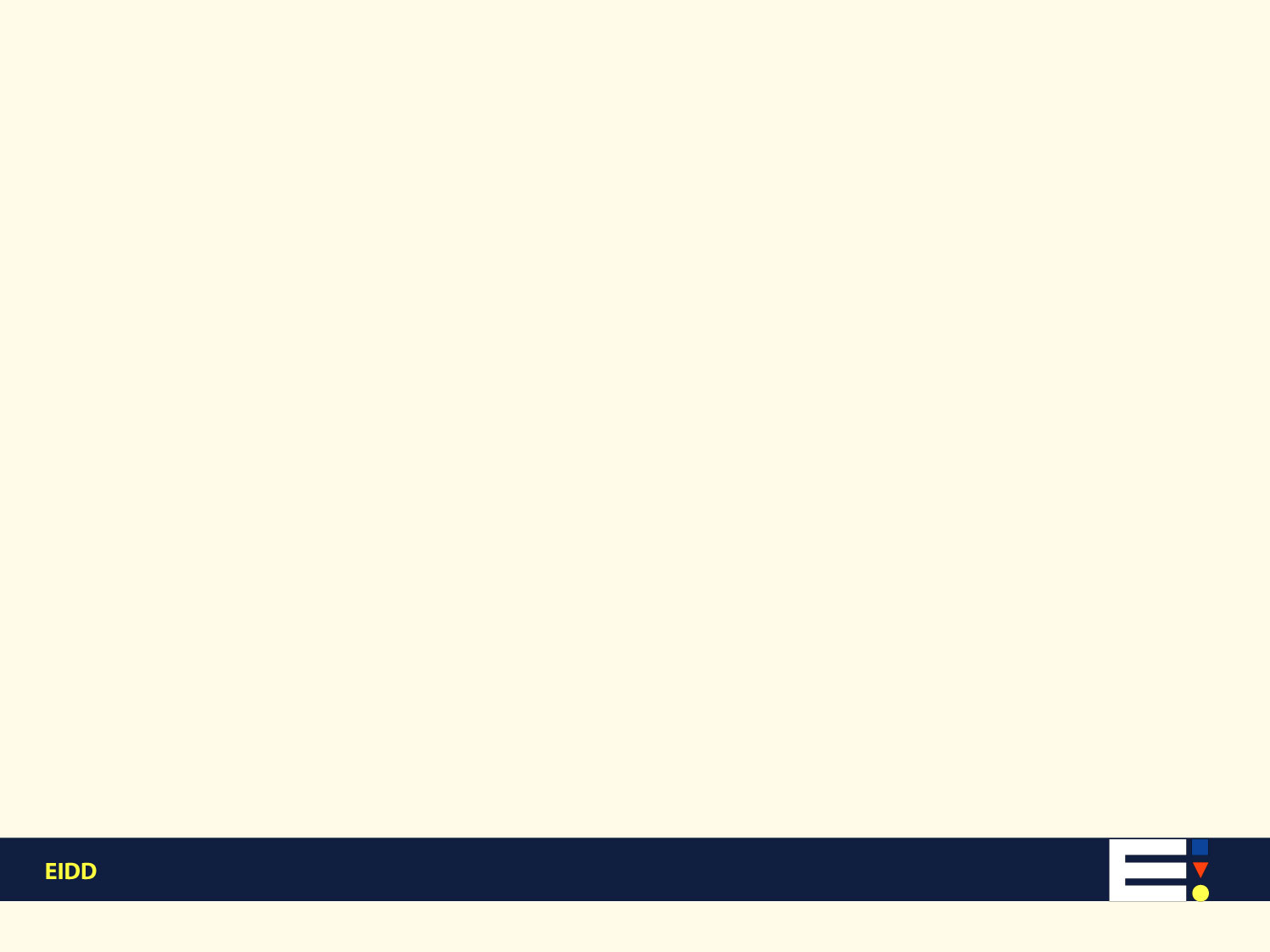 …the oldest description of design used by the design community itself:“Form follows Function”Louis Sullivan
Pete Kercher – Hasselt – 05 November 2019
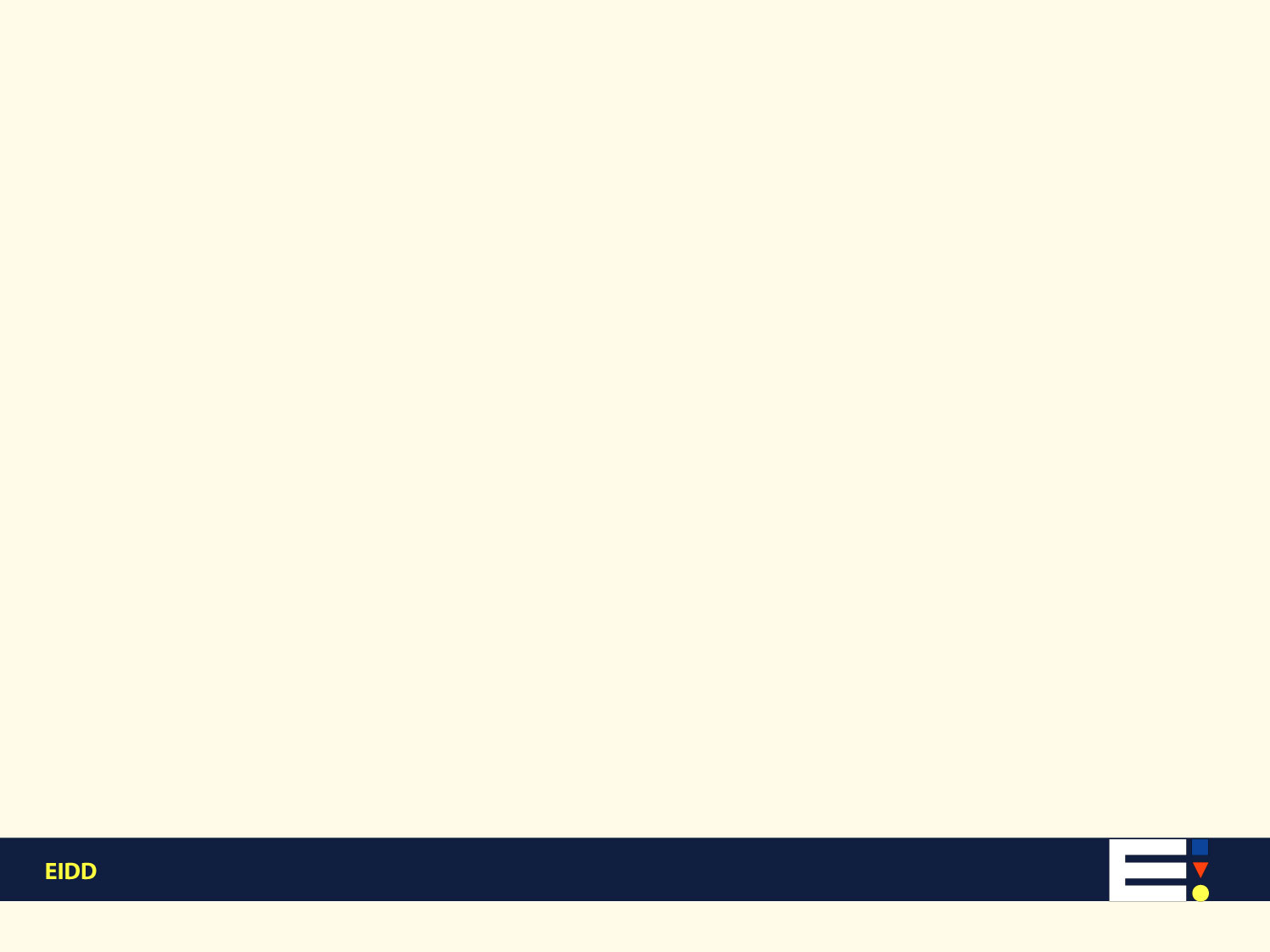 “the transformation of existing conditions into preferred ones”Herbert Simon
Pete Kercher – Hasselt – 05 November 2019
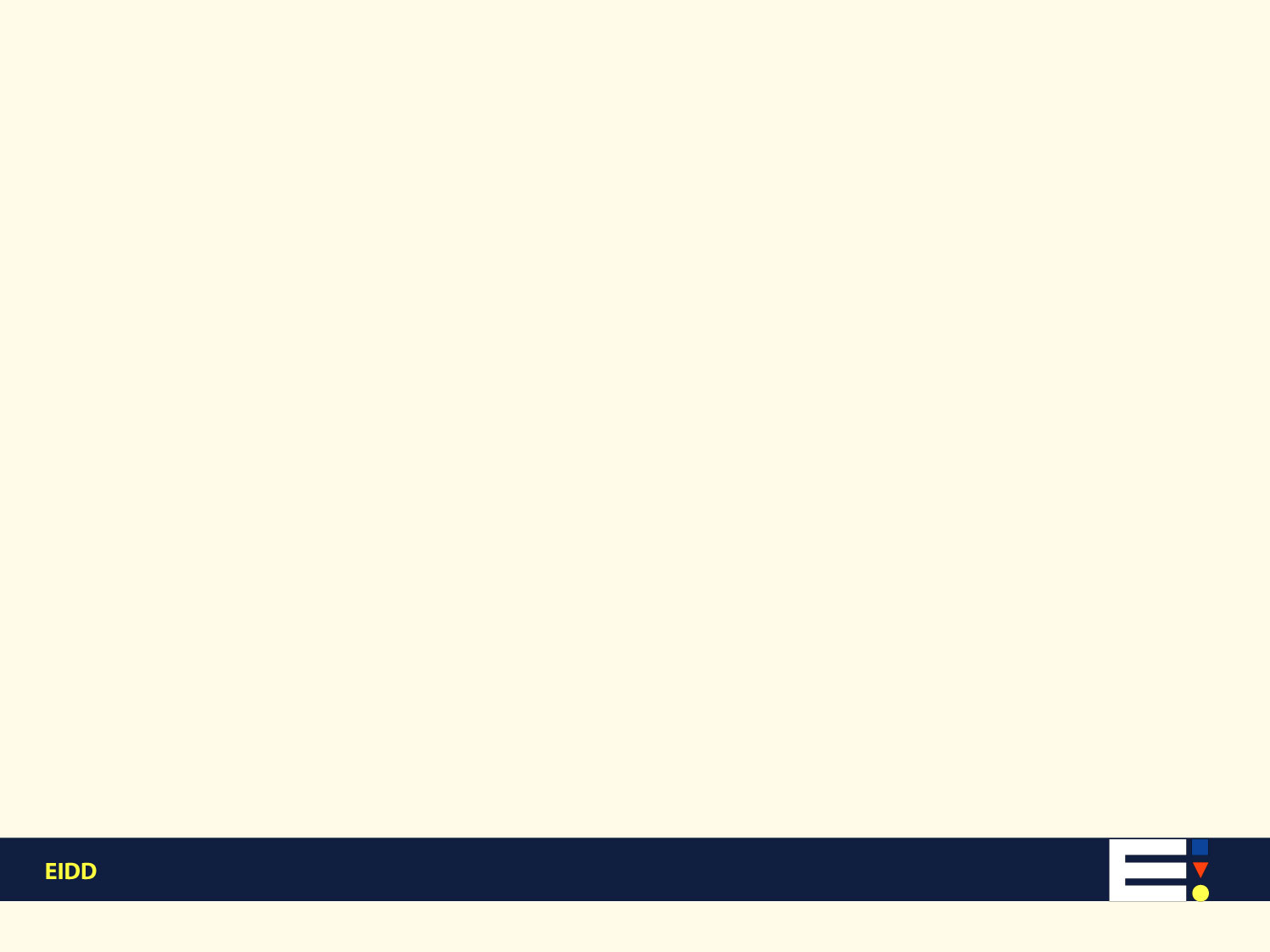 Pompeii: the new accessible route
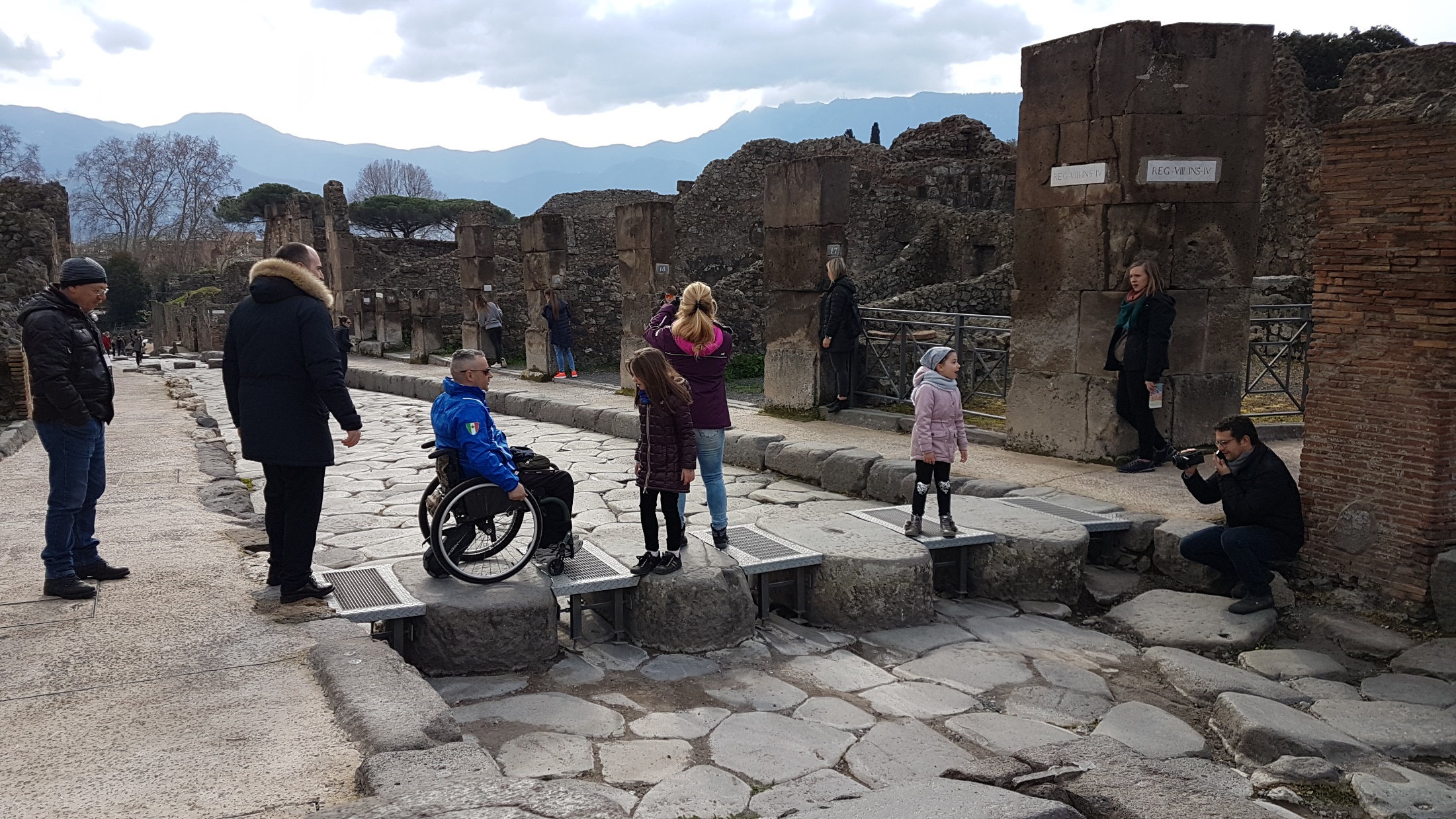 Pete Kercher – Hasselt – 05 November 2019
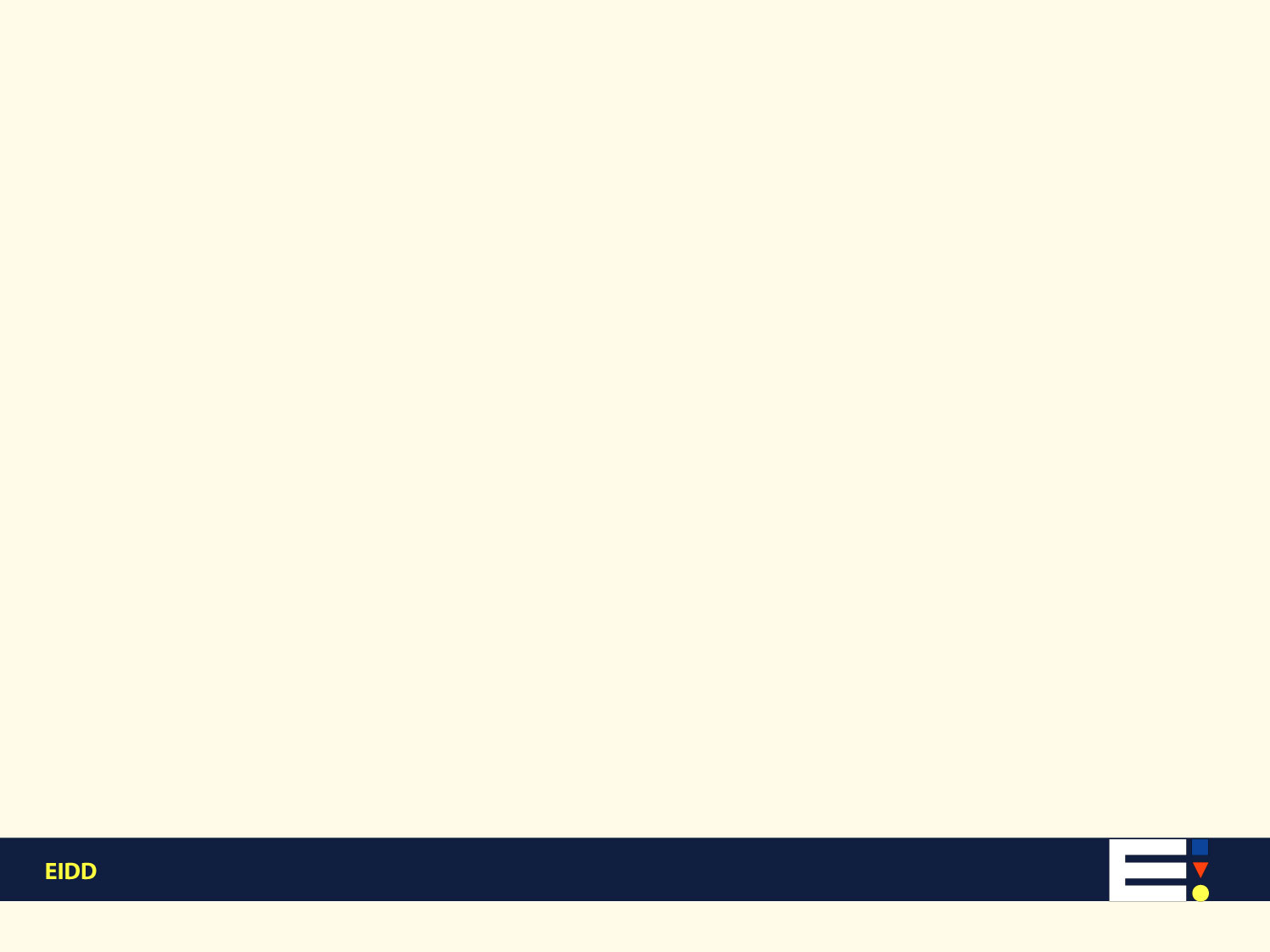 Pompeii: the new accessible route, details
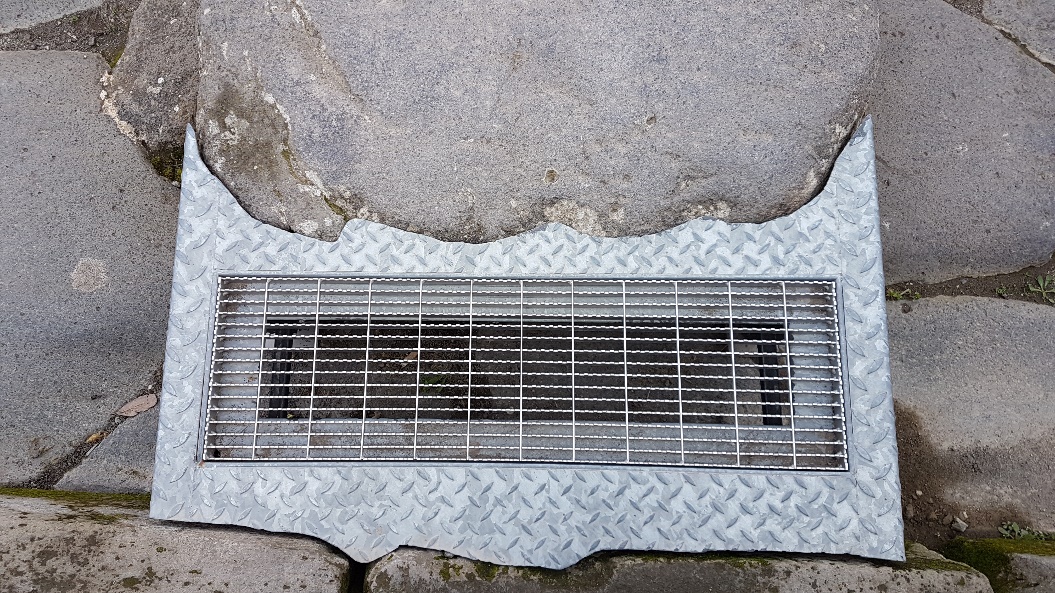 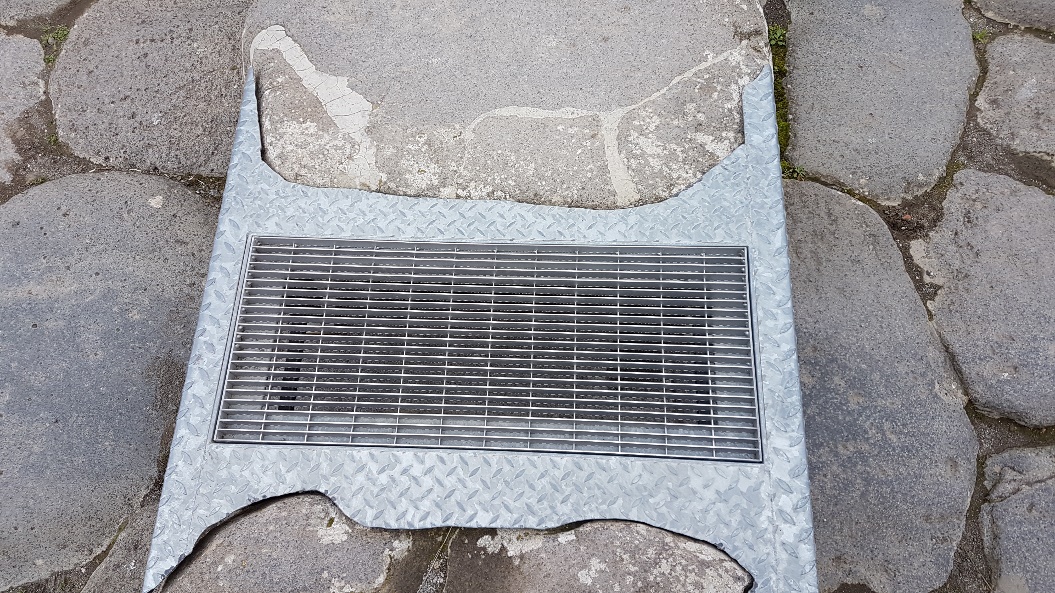 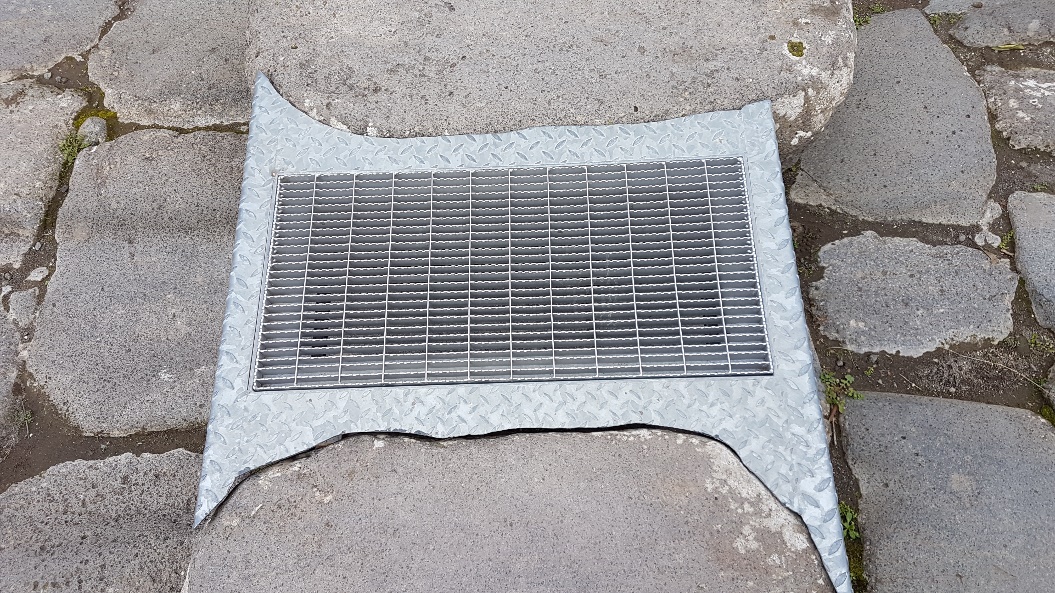 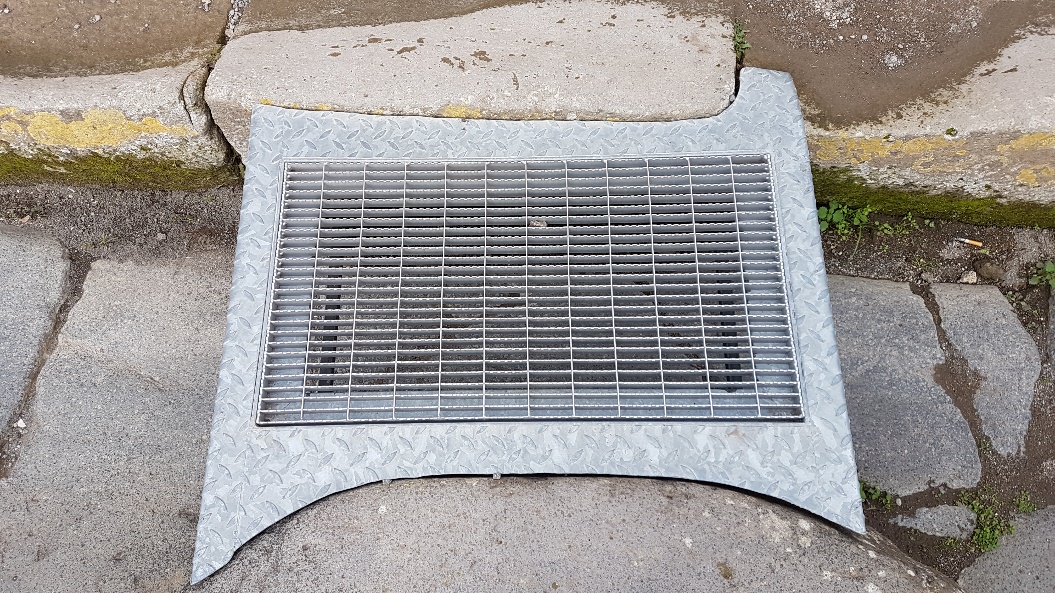 Pete Kercher – Hasselt – 05 November 2019
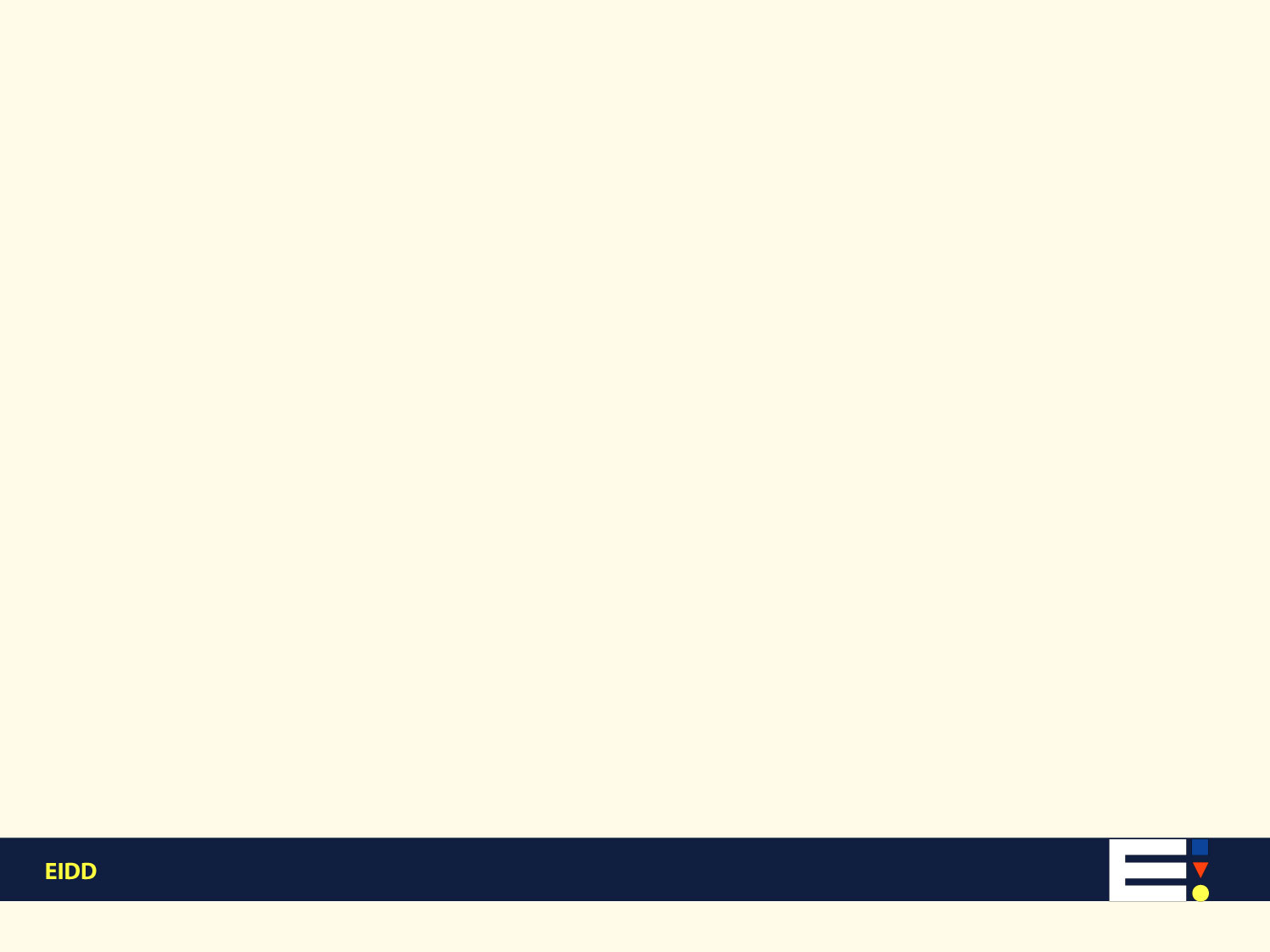 Design innovation: Alex Issigonis and the original mini
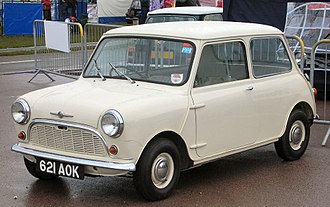 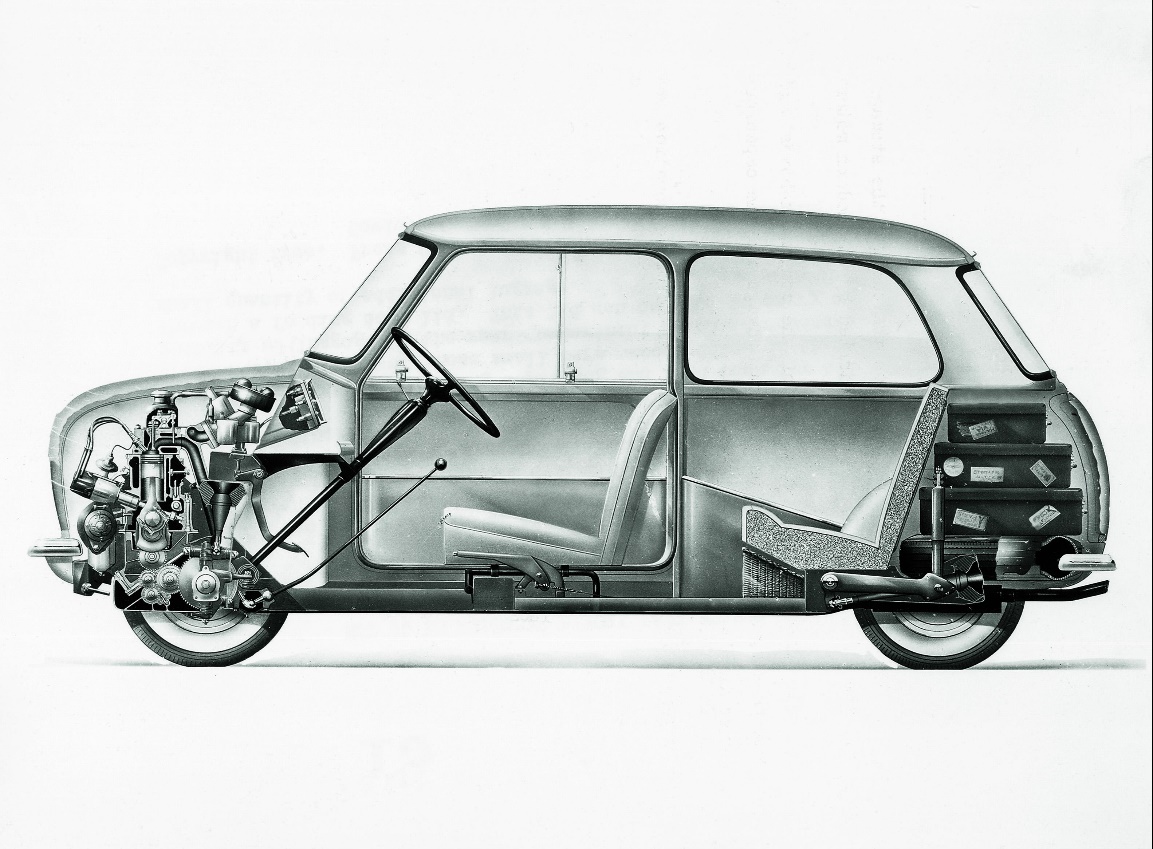 Pete Kercher – Hasselt – 05 November 2019
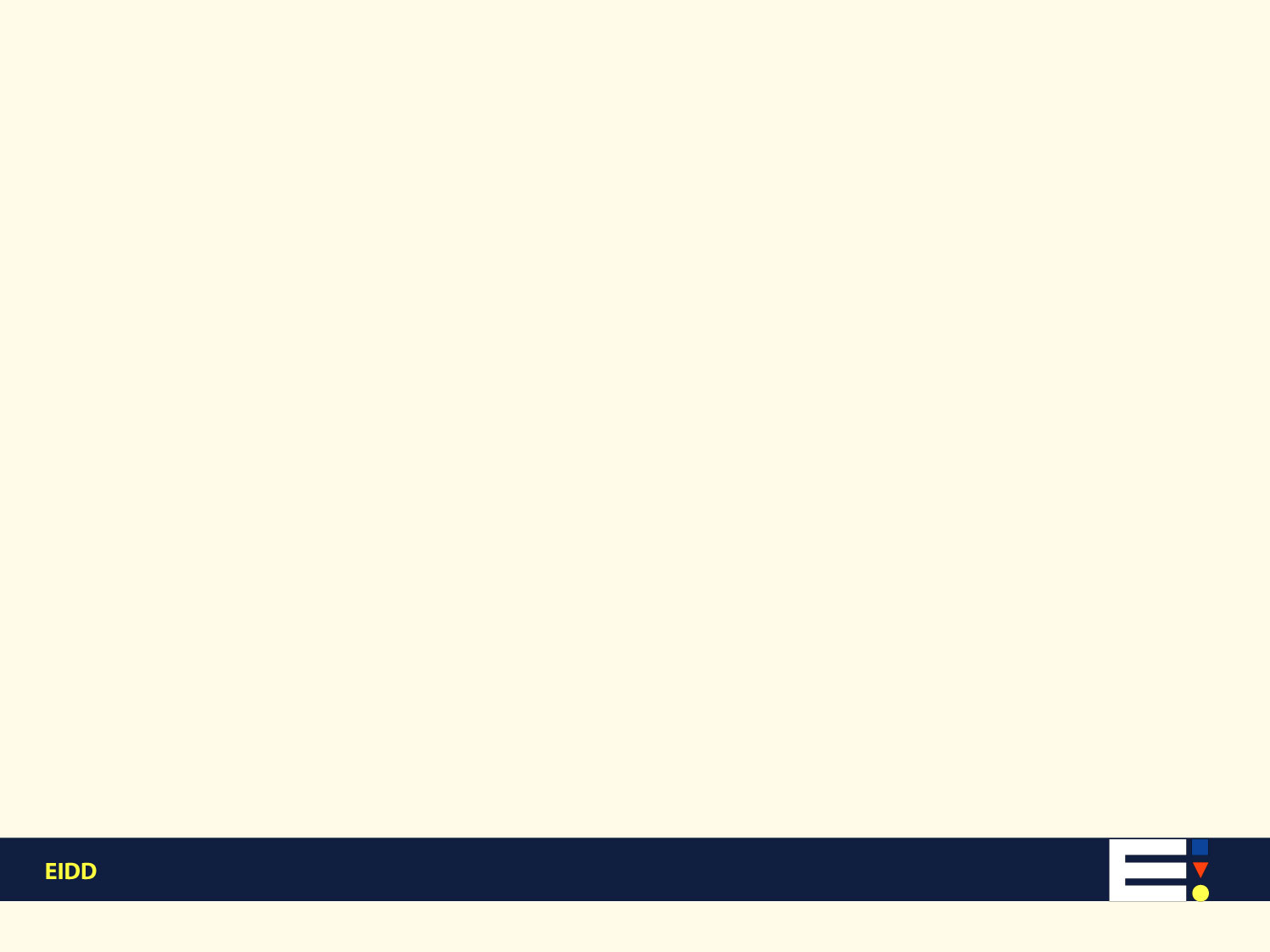 Why adapt how we think about how we live?
Pete Kercher – Hasselt – 05 November 2019
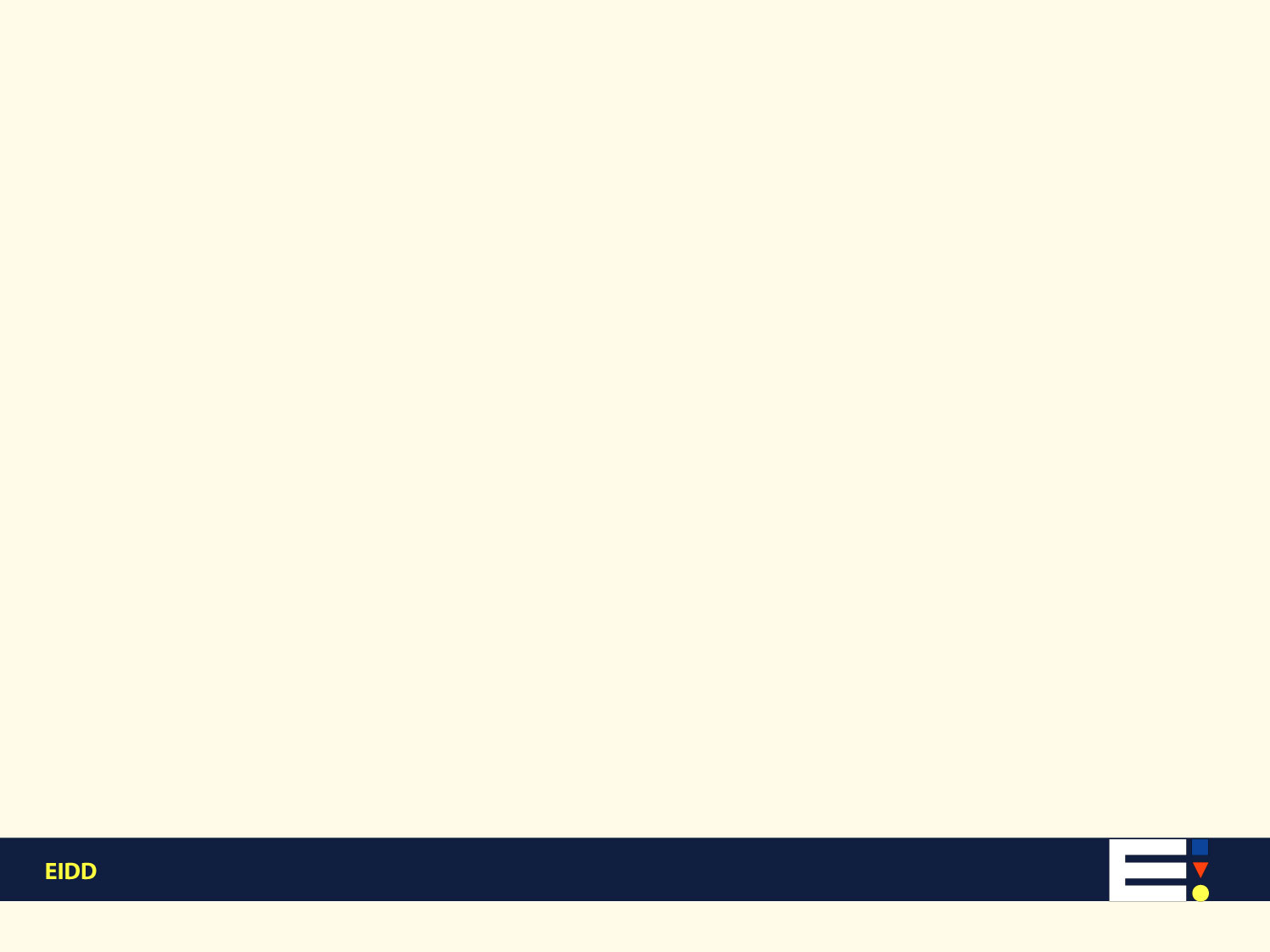 People with disabilities in Italy2014: 6.7% of the population = 4.1 million2020: 7.9% of the population = 4.8 million2040: 10.7% of the population = 6.7 millionSource: Censis, Press release dated 3 May 2014 - http://www.censis.it/7?shadow_comunicato_stampa=120959
Pete Kercher – Hasselt – 05 November 2019
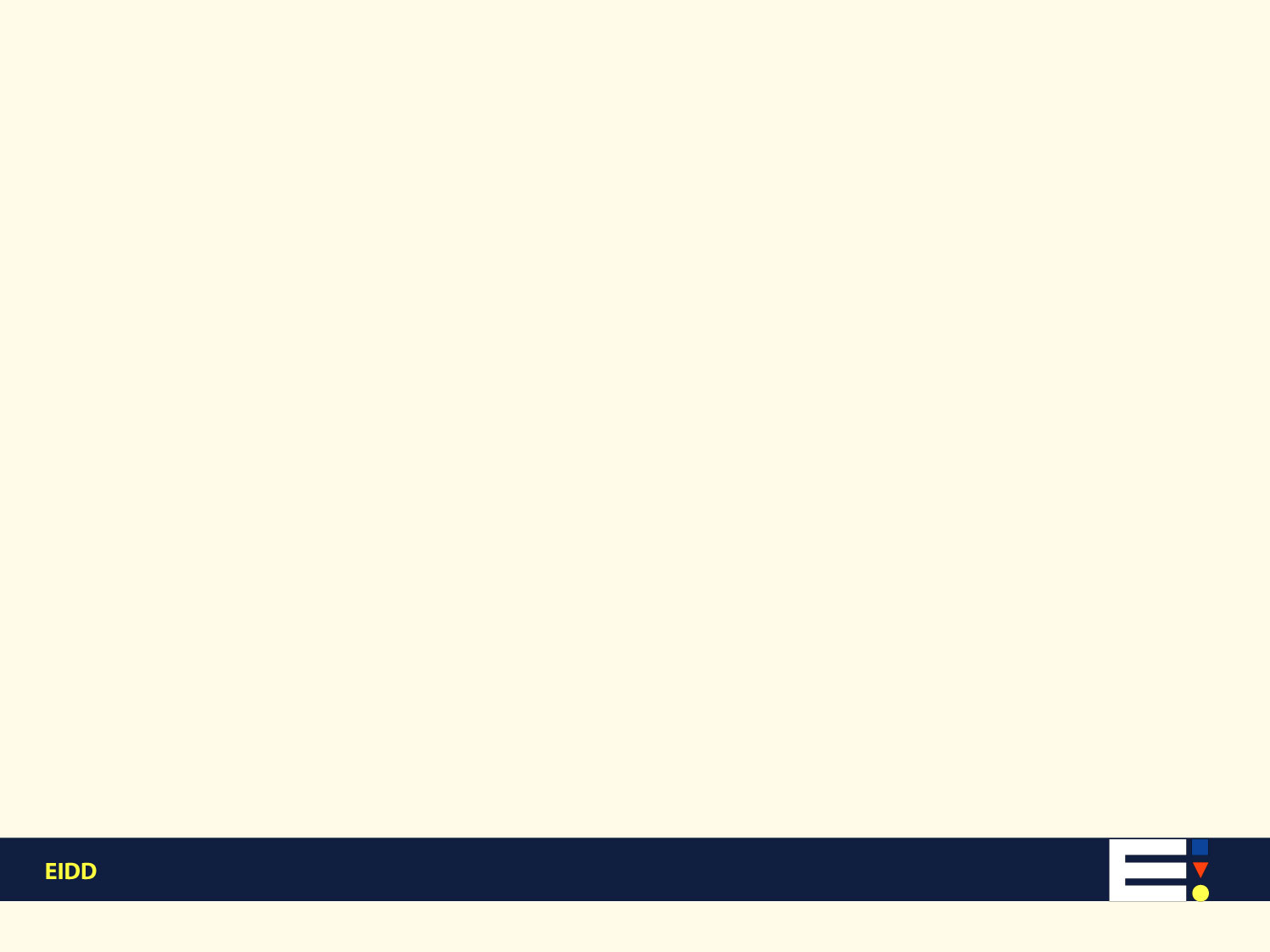 People with disabilities in the EU282014: an estimated 16.0% of the population = 80 millionSource: European Union Agency for Fundamental Rights - http://fra.europa.eu/en/theme/people-disabilitiesAccessible tourism is worth €800 billion per annumSource: UNWTO Conference on Accessible Tourism in Europe, Republic of San Marino, 19-20 November 2014
Pete Kercher – Hasselt – 05 November 2019
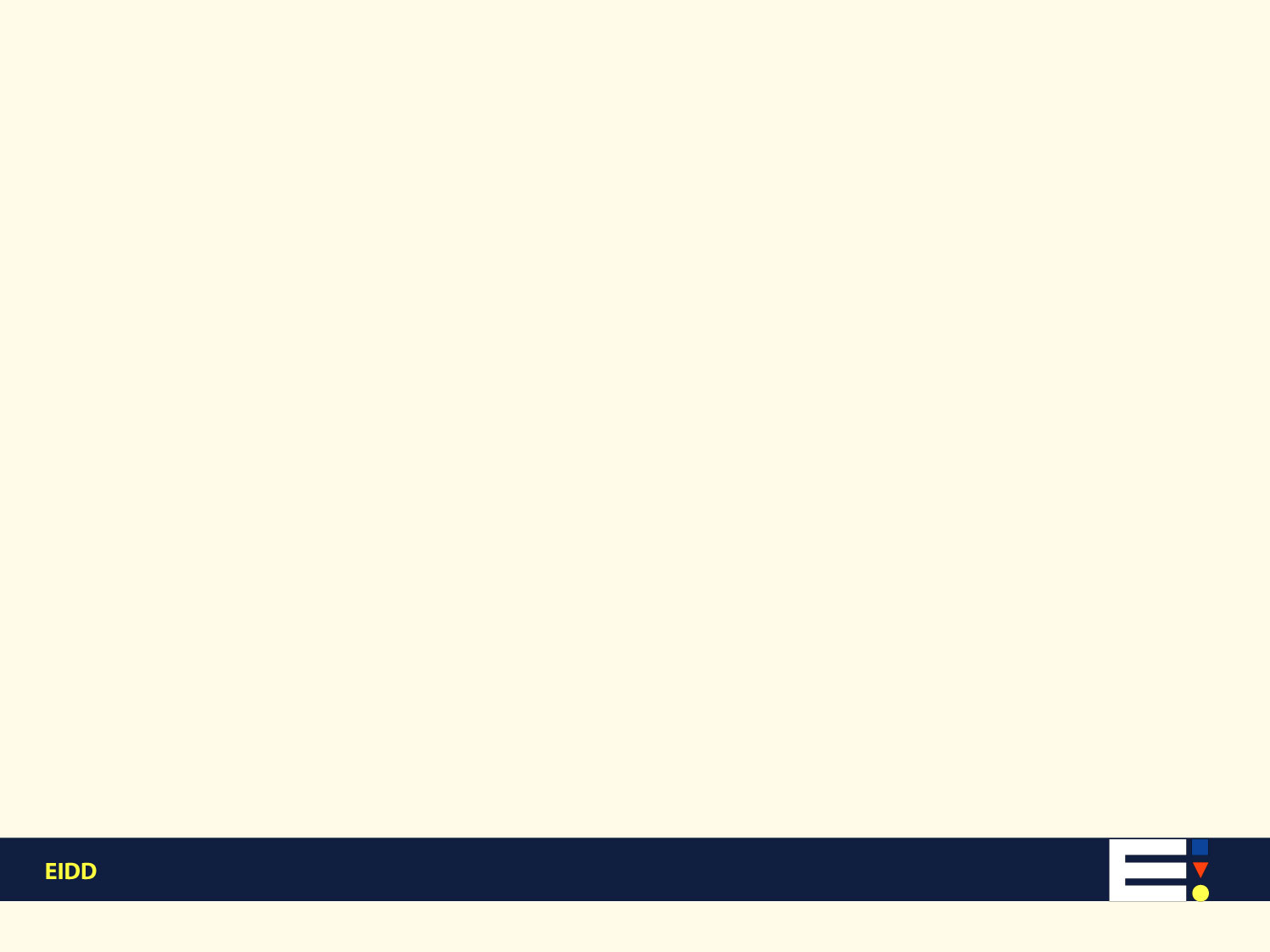 Then there is demographic change:Accessibility concerns us all, not only those with a disability recognised by the state
Pete Kercher – Hasselt – 05 November 2019
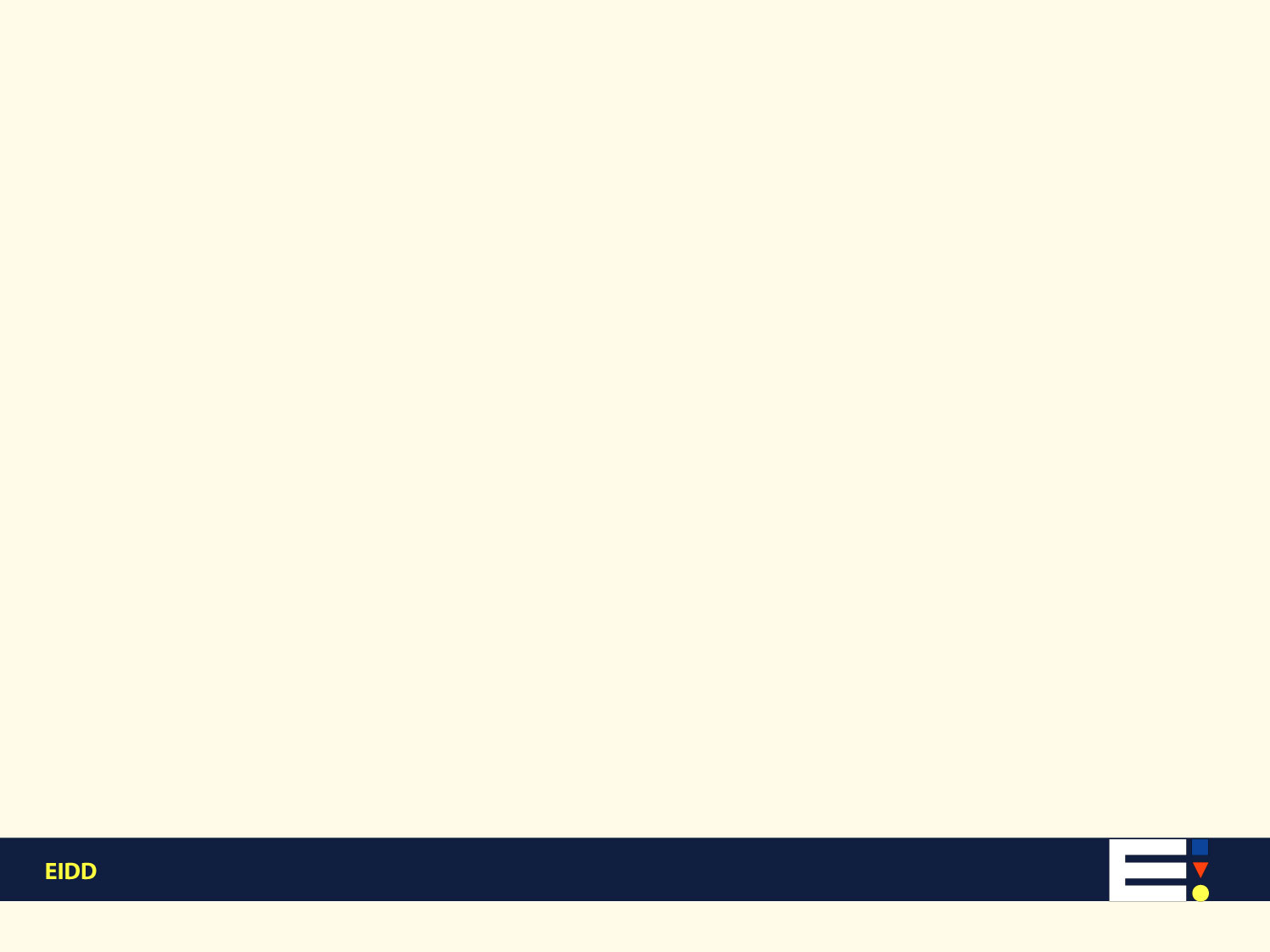 European Population Statistics
Highest proportions of 80+ in 2050:
Italy: 14,1%
Germany: 13,6%
Source: Eurostat 2005
Pete Kercher – Hasselt – 05 November 2019
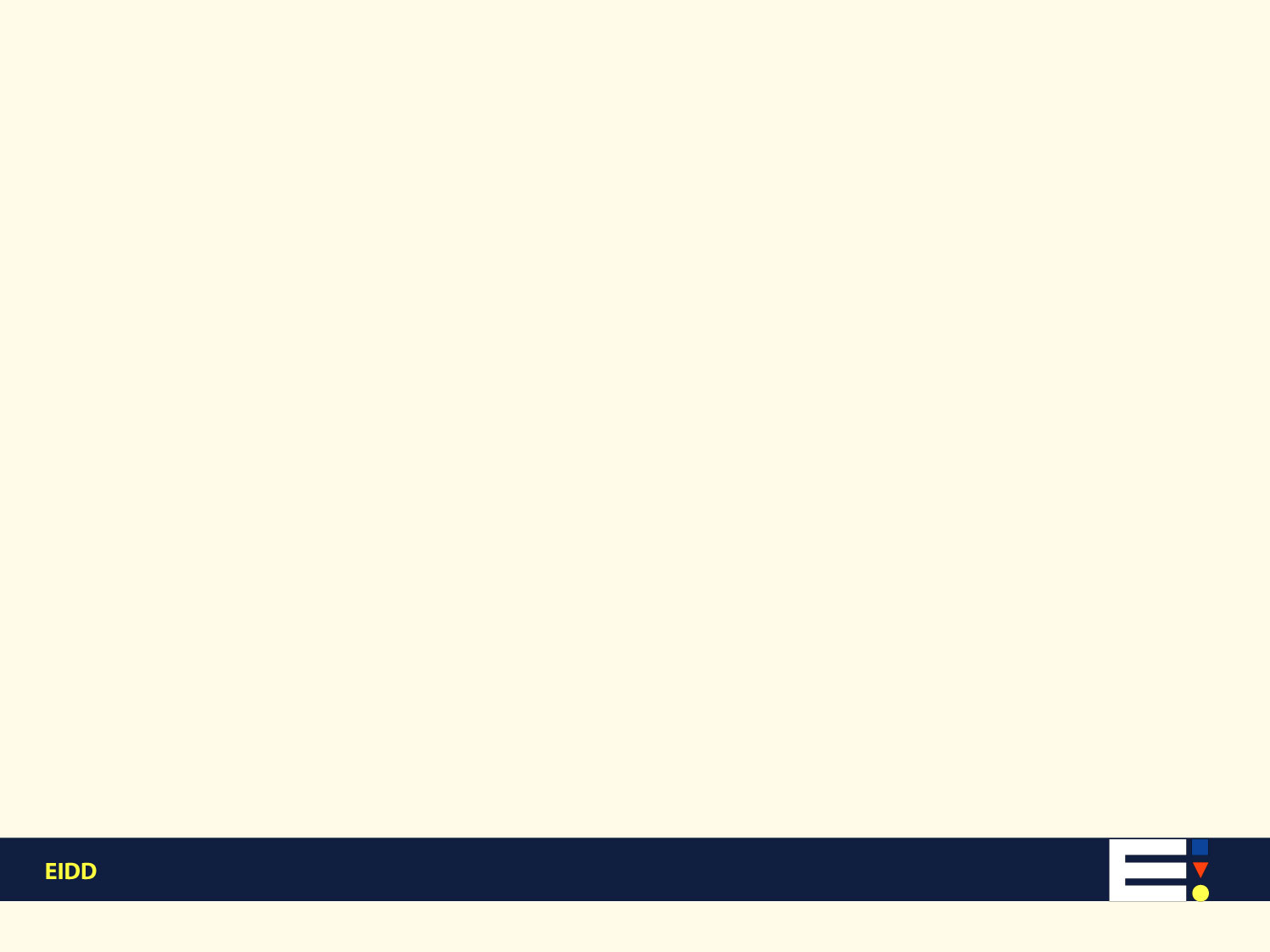 Belgian Population Statistics
Source: Population Division, Department of Economic and Social Affairs, United Nations Secretariat, World Population Prospects, The 2008 Revision. Figures elaborated by P. Kercher.
Pete Kercher – Hasselt – 05 November 2019
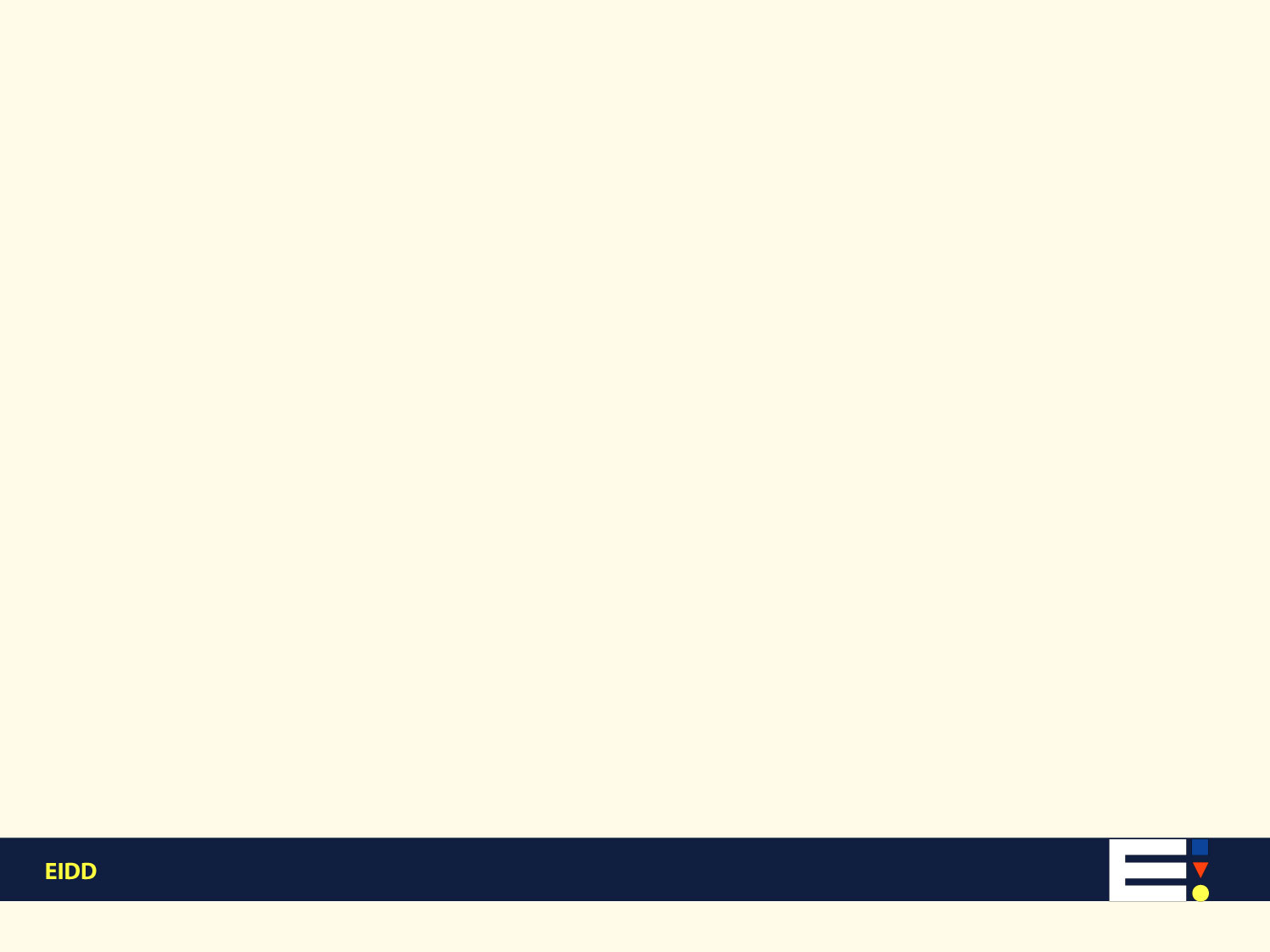 Italian Population Statistics
Source: Population Division, Department of Economic and Social Affairs, United Nations Secretariat, World Population Prospects, The 2008 Revision. Figures elaborated by P. Kercher.
Pete Kercher – Hasselt – 05 November 2019
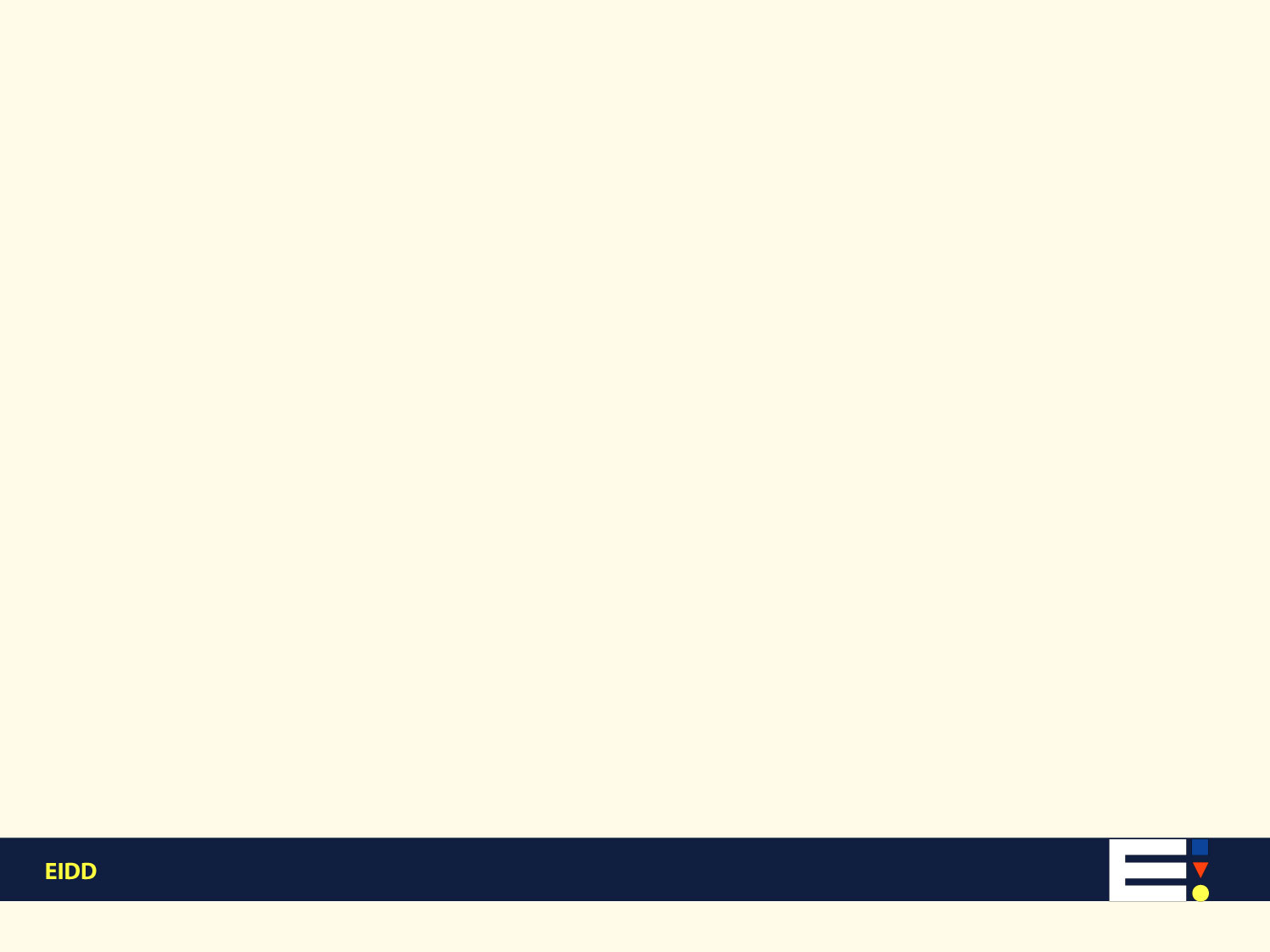 Portuguese Population Statistics
Source: Population Division, Department of Economic and Social Affairs, United Nations Secretariat, World Population Prospects, The 2008 Revision. Figures elaborated by P. Kercher.
Pete Kercher – Hasselt – 05 November 2019
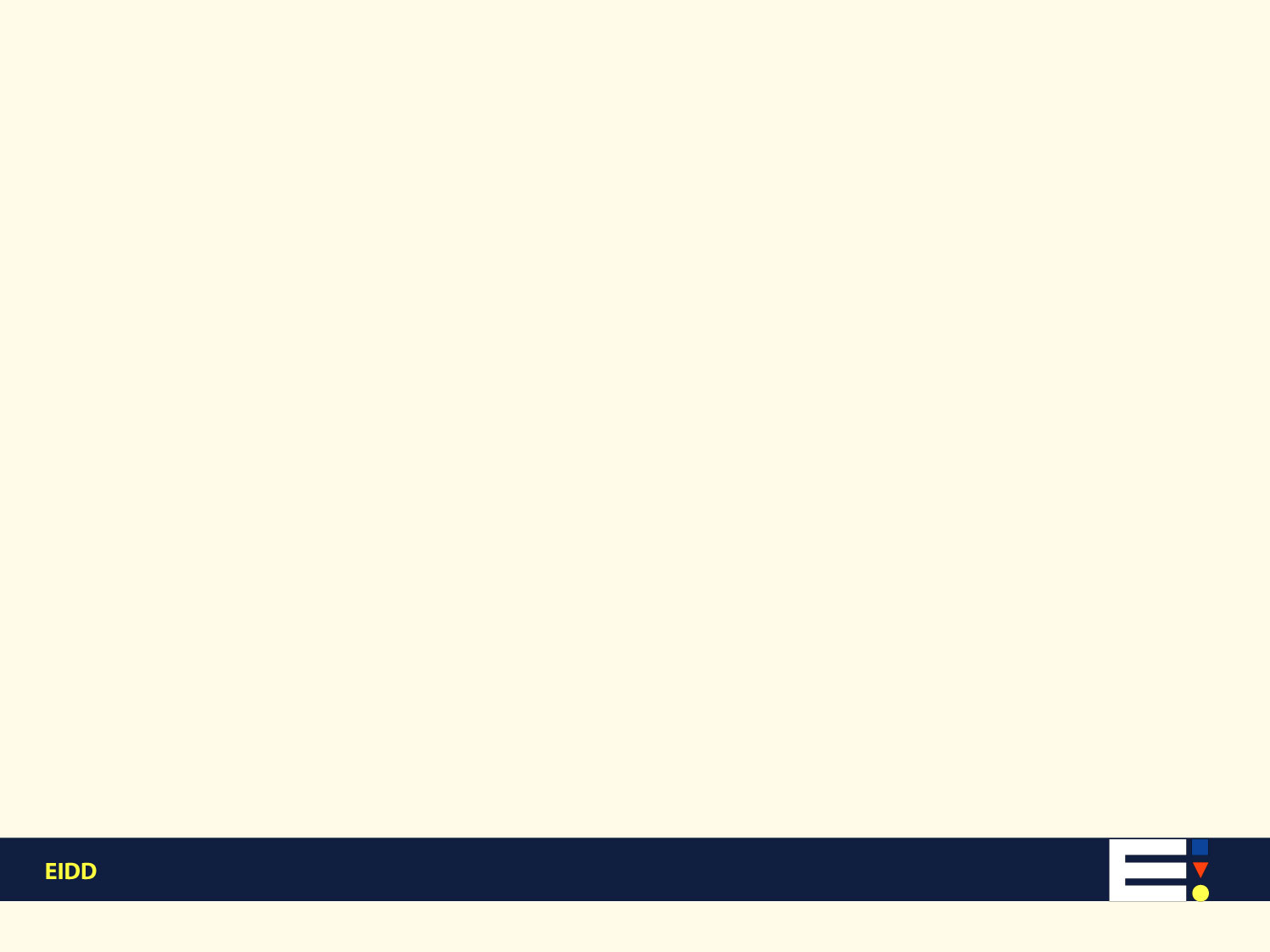 Turkish Population Statistics
Source: Population Division, Department of Economic and Social Affairs, United Nations Secretariat, World Population Prospects, The 2008 Revision
Pete Kercher – Hasselt – 05 November 2019
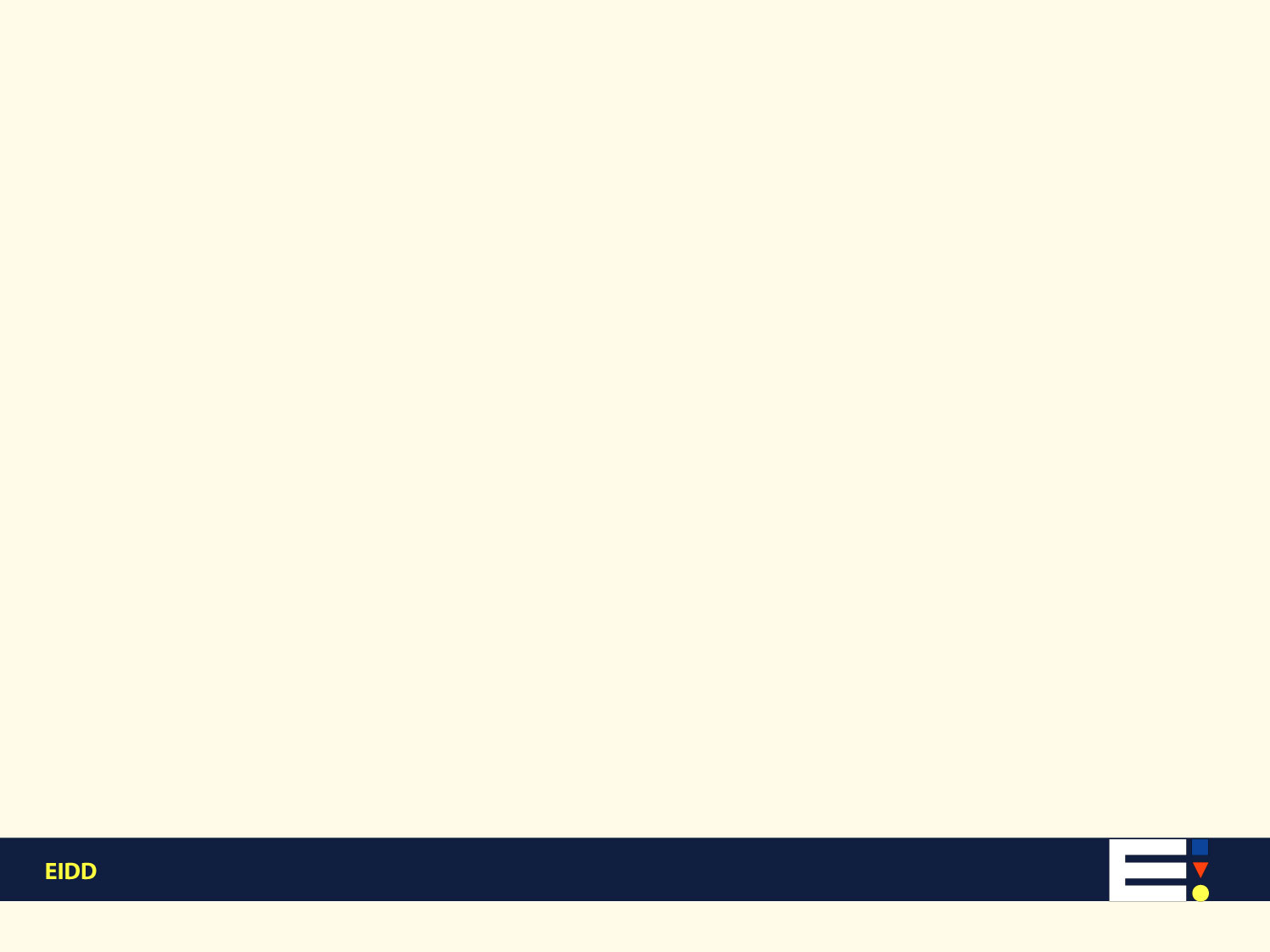 US Population Statistics
Source: Population Division, Department of Economic and Social Affairs, United Nations Secretariat, World Population Prospects, The 2008 Revision. Figures elaborated by P. Kercher.
Pete Kercher – Hasselt – 05 November 2019
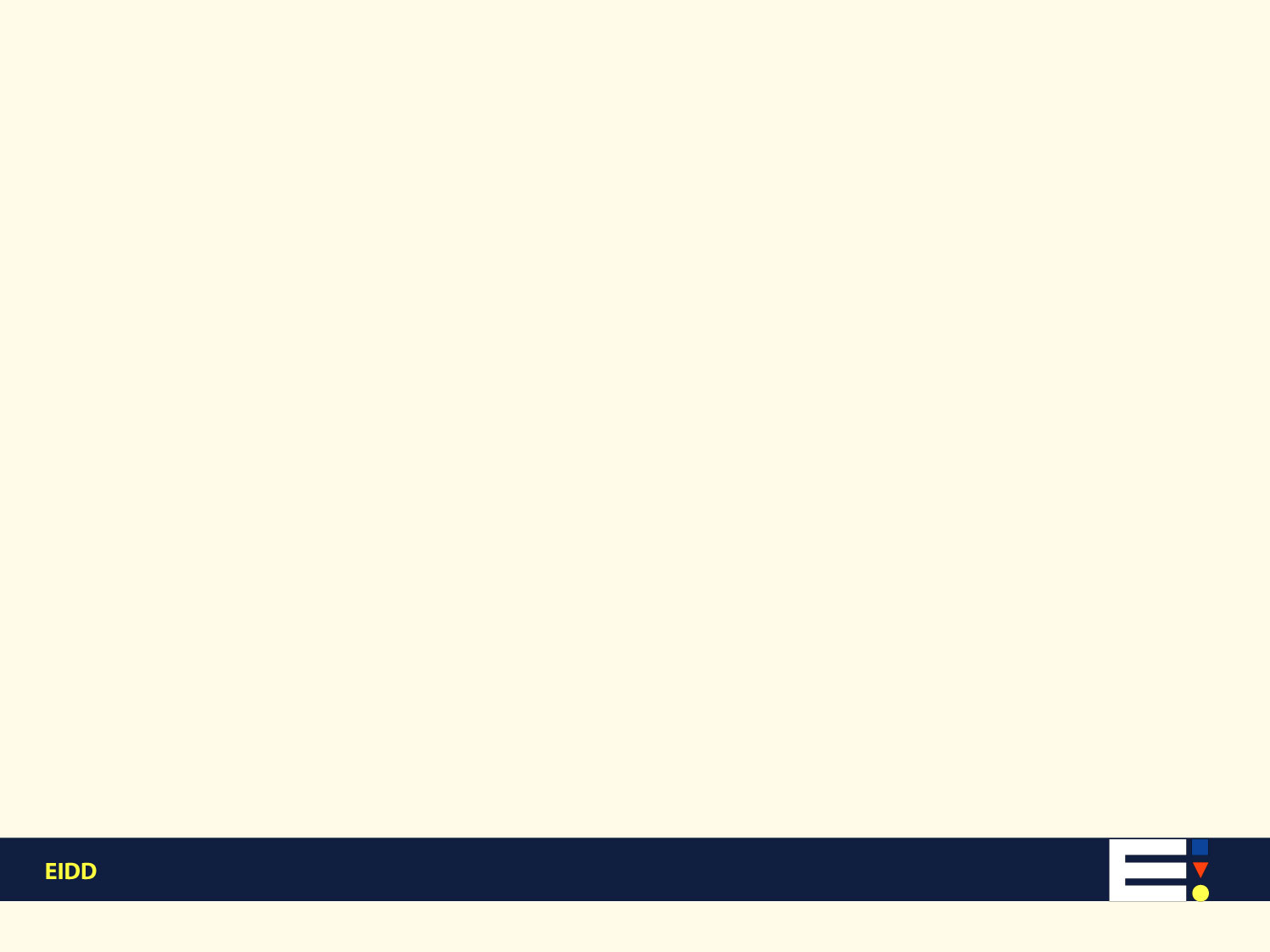 Chinese Population Statistics
Source: Population Division, Department of Economic and Social Affairs, United Nations Secretariat, World Population Prospects, The 2008 Revision. Figures elaborated by P. Kercher.
Pete Kercher – Hasselt – 05 November 2019
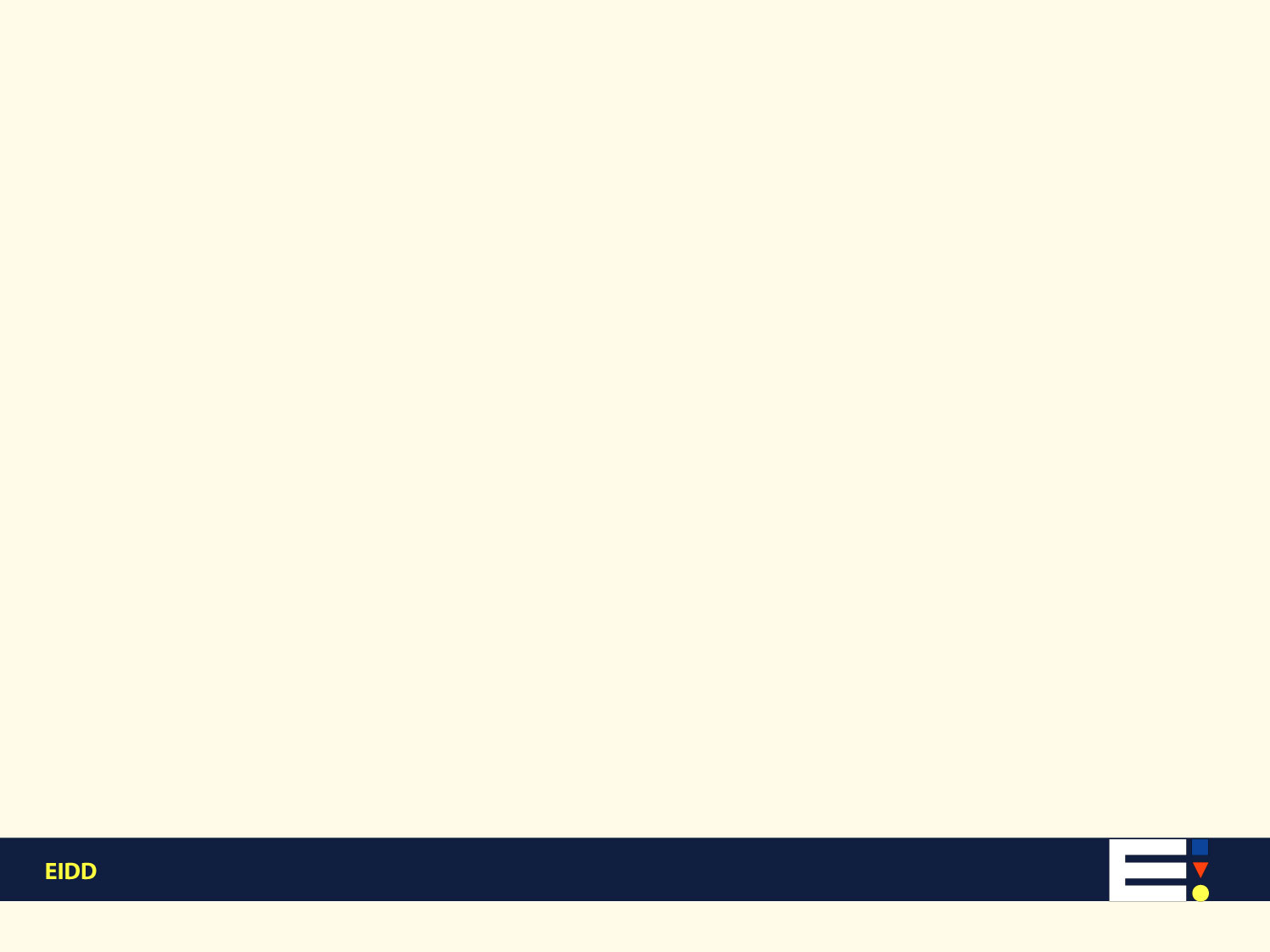 Brazilian Population Statistics
Source: Population Division, Department of Economic and Social Affairs, United Nations Secretariat, World Population Prospects, The 2008 Revision. Figures elaborated by P. Kercher.
Pete Kercher – Hasselt – 05 November 2019
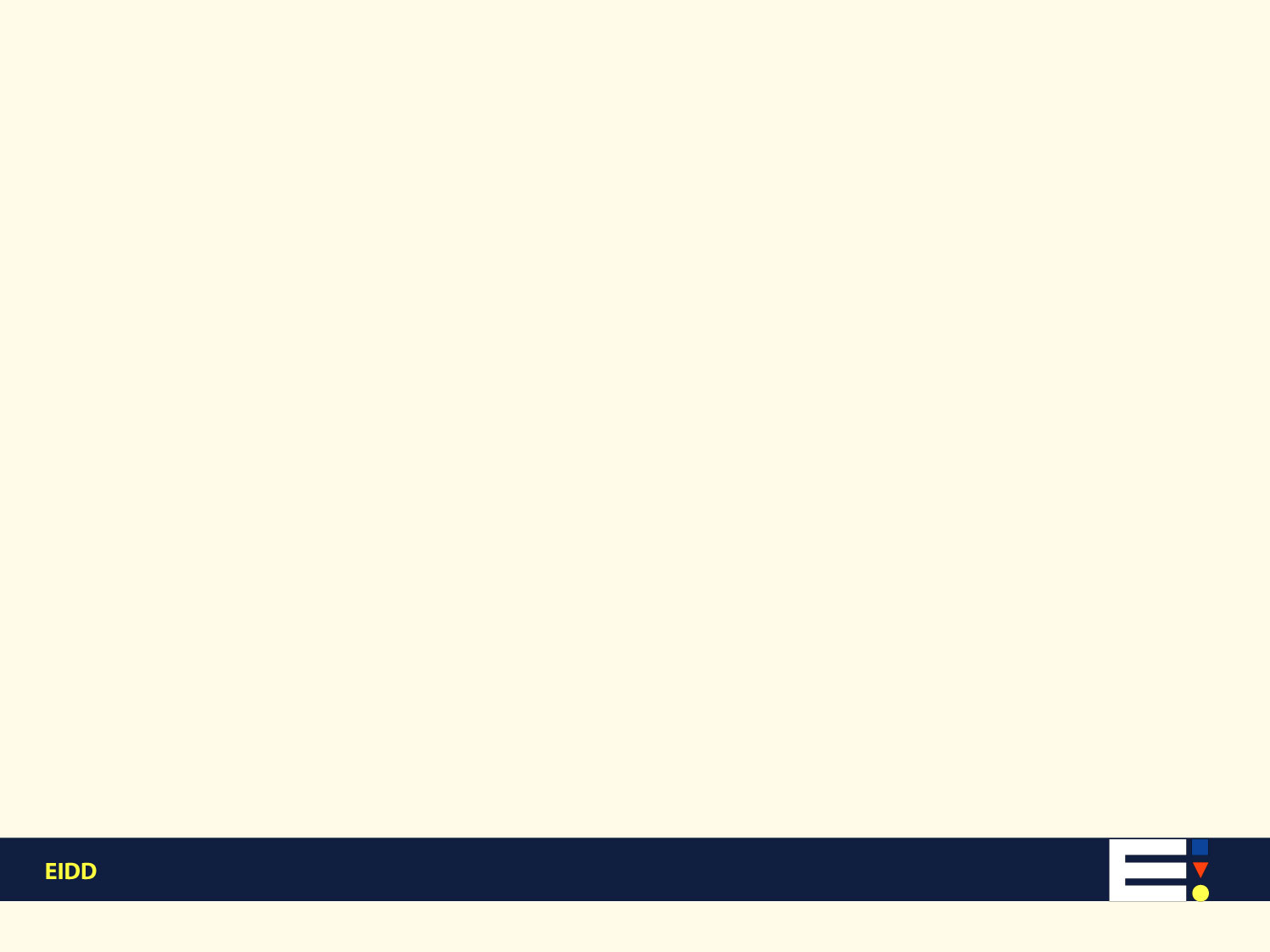 Korean Population Statistics
Source: Population Division, Department of Economic and Social Affairs, United Nations Secretariat, World Population Prospects, The 2008 Revision. Figures elaborated by P. Kercher.
Pete Kercher – Hasselt – 05 November 2019
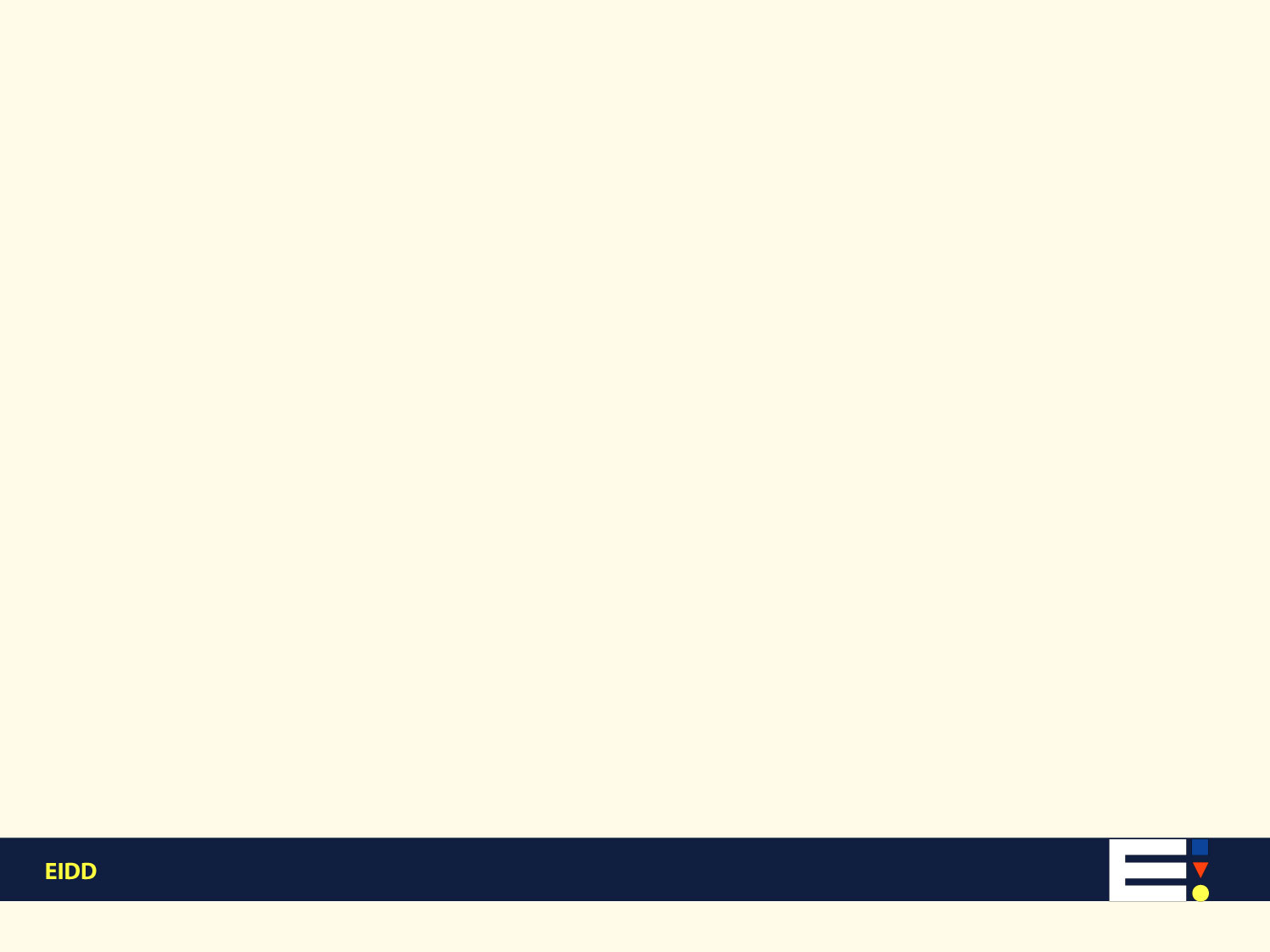 The three most frequent barriers are prejudicial responses: “It cannot be done” “It is too expensive”  “We’ve always done it that way”
Pete Kercher – Hasselt – 05 November 2019
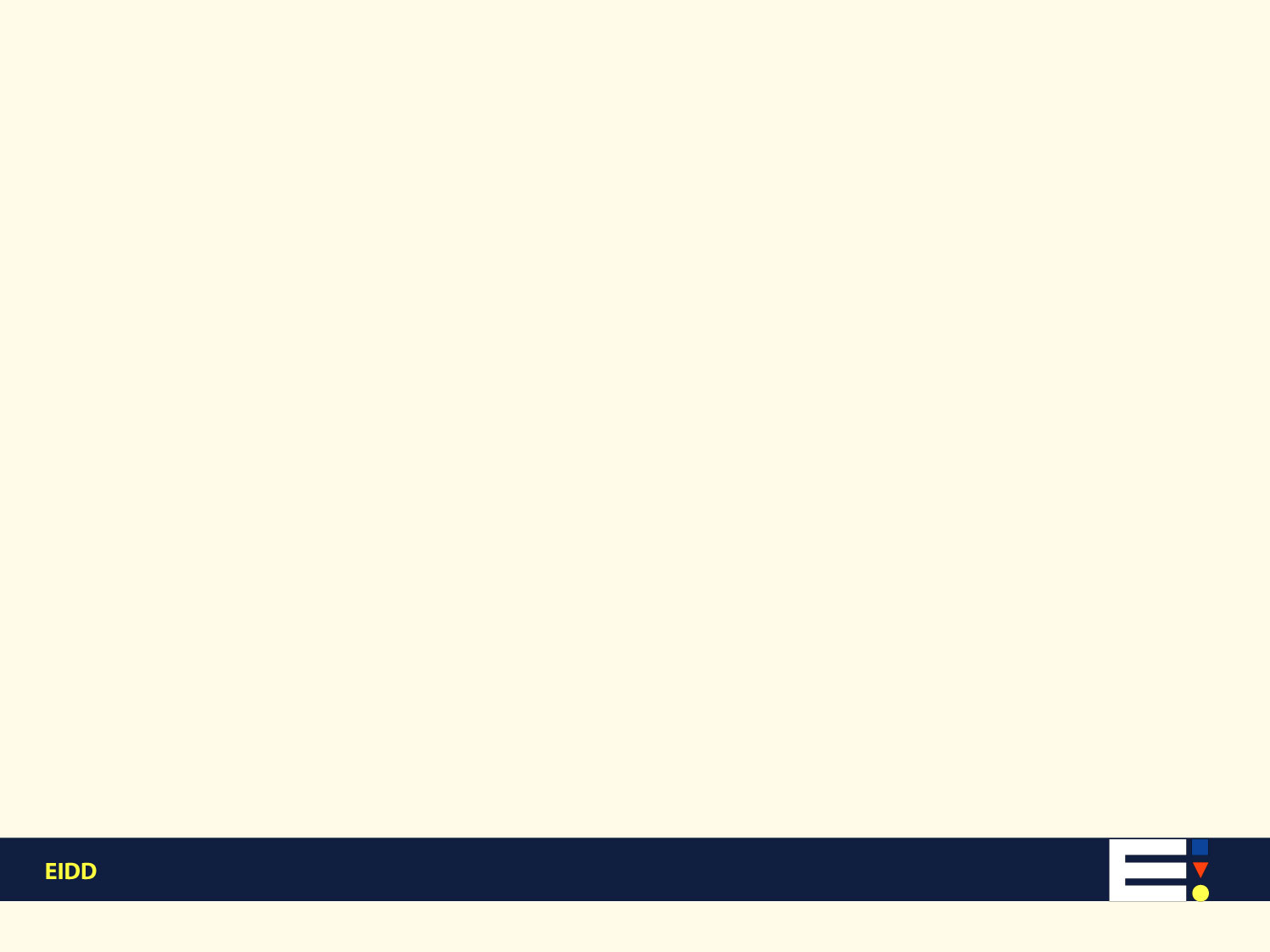 The first is an error in design thinking.“Impossible” means you are not thinking outside the box:your mindset is too narrow, you have not exhausted the options.“Impossible” is not part of the creative’s vocabulary.
Pete Kercher – Hasselt – 05 November 2019
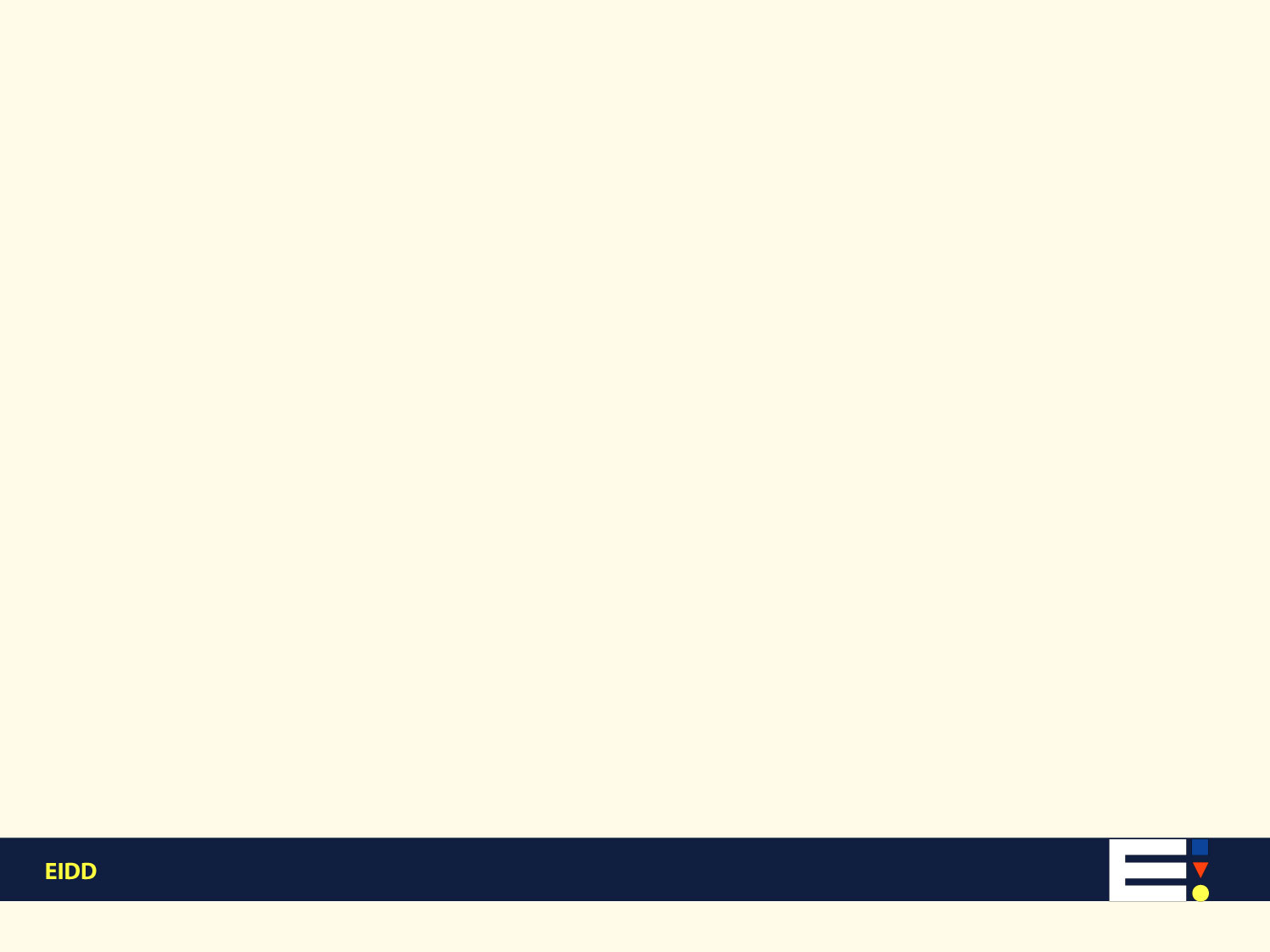 The second is an error in accounting practice:“The art of economics consists in looking not merely at the immediate but at the longer effects of any act or policy; it consists in tracing the consequences of that policy not merely for one group but for all groups.”Source: Henry Hazlitt, Economics in One Lesson, 1946
Pete Kercher – Hasselt – 05 November 2019
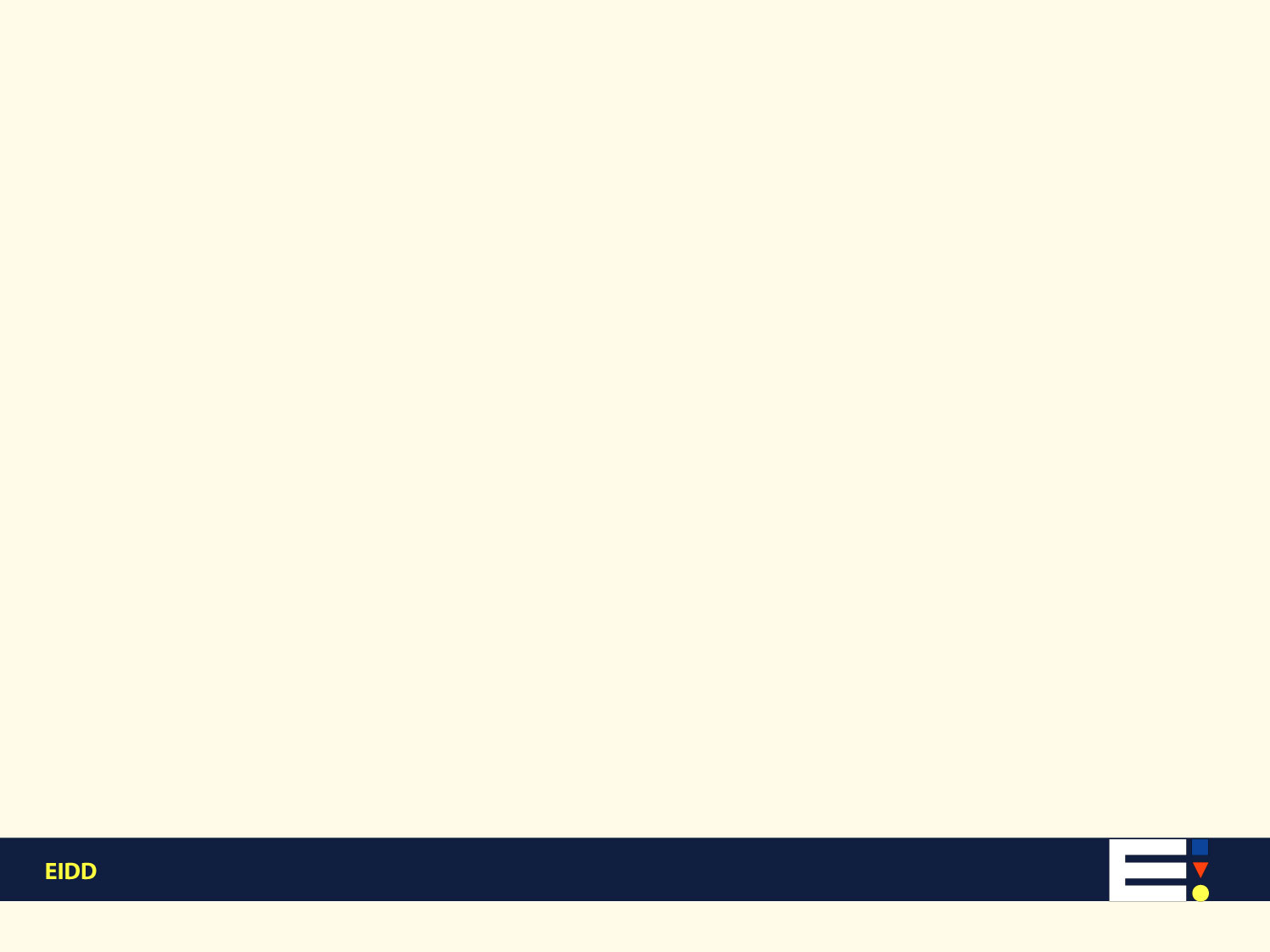 The principle: rethinking the concept of Return on Investments in our places, products, communications and systemsas an investment in quality of life, positive experience and happinessto reduce healthcare costs generated by depression among the elderly
Pete Kercher – Hasselt – 05 November 2019
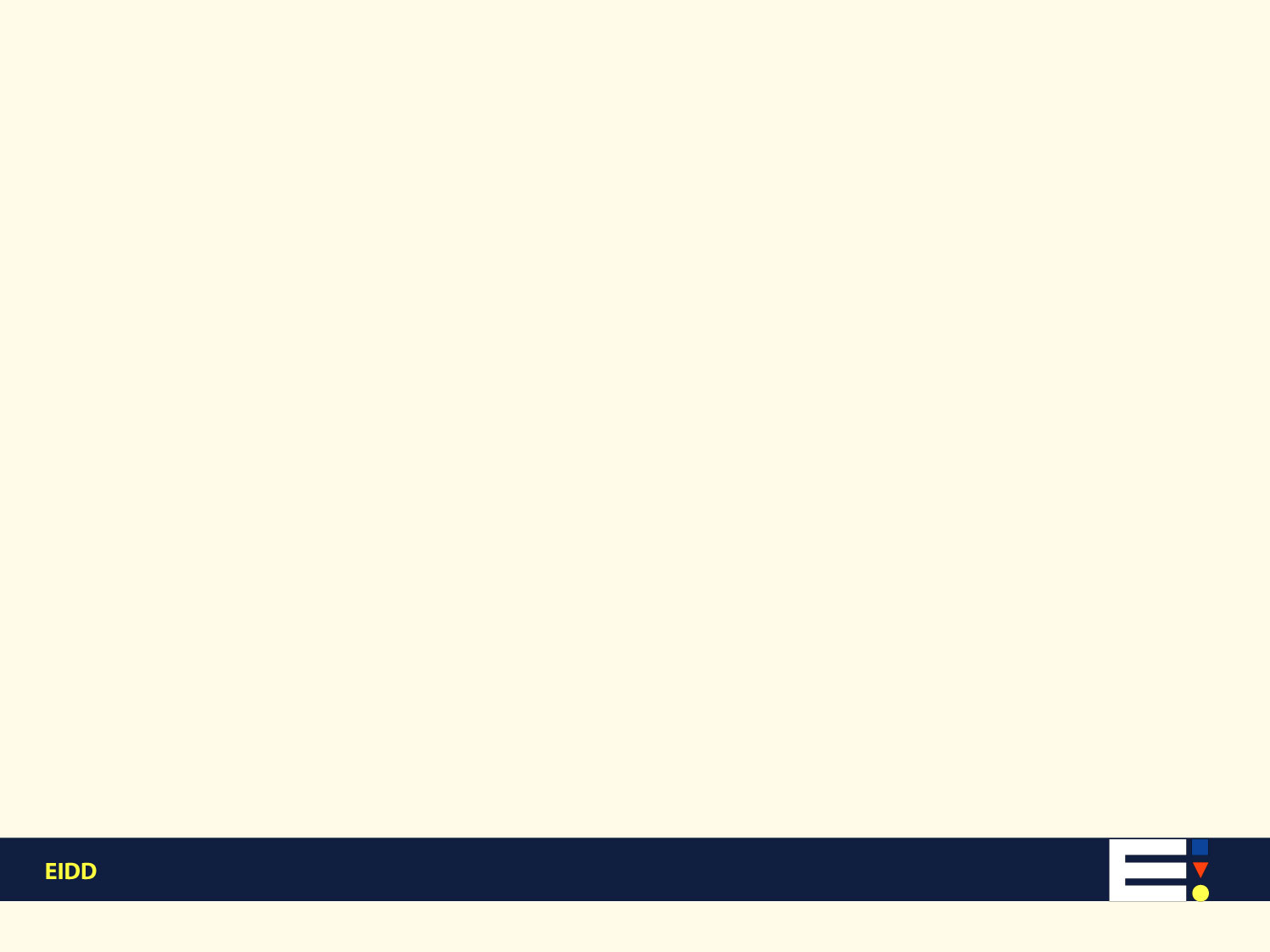 How? Accessibility and Design for All in society and culture enable participation Participation enables socialisationSocialisation generates endorphin neurotransmitters Endorphins stave off the development of depression and the resulting psychosomatic conditions and physical pathologiesA reduction in psychosomatic and physical pathologies means lower healthcare costs
Pete Kercher – Hasselt – 05 November 2019
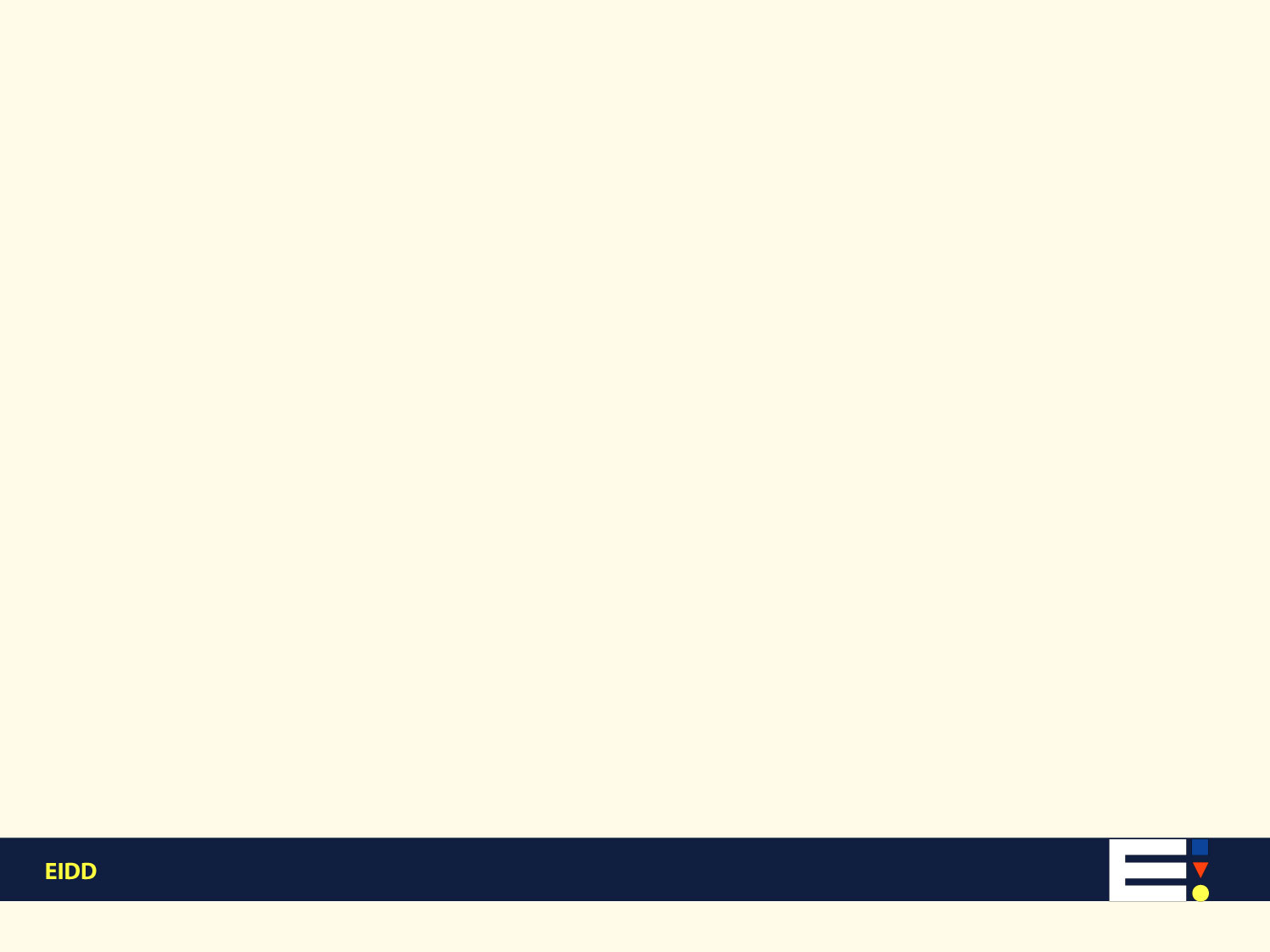 The third is a sign of fear of change.It is intrinsically conservative: the opposite of innovation.
Pete Kercher – Hasselt – 05 November 2019
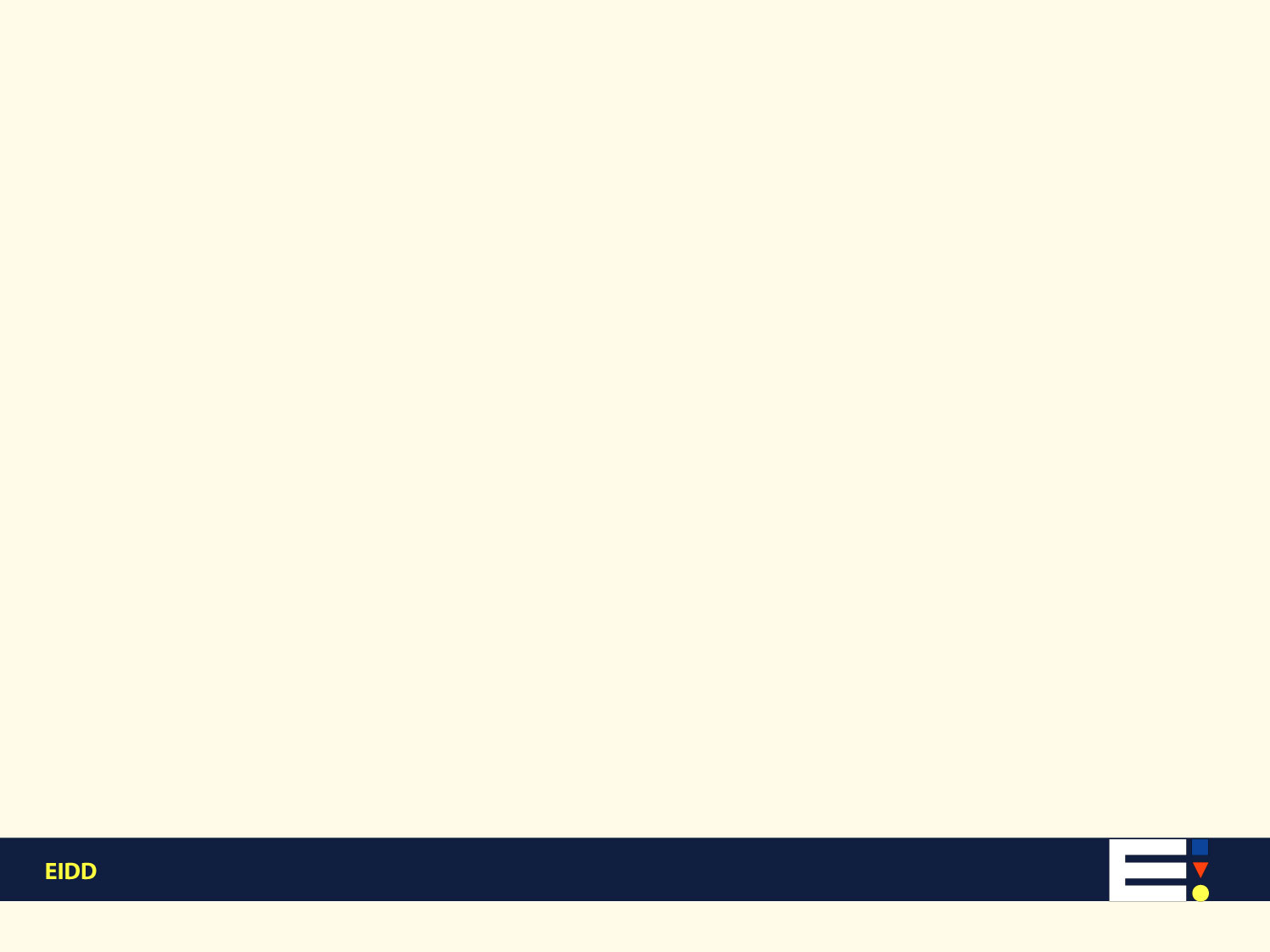 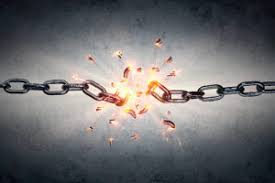 Every chain is only as strong as its weakest link.
Pete Kercher – Hasselt – 05 November 2019
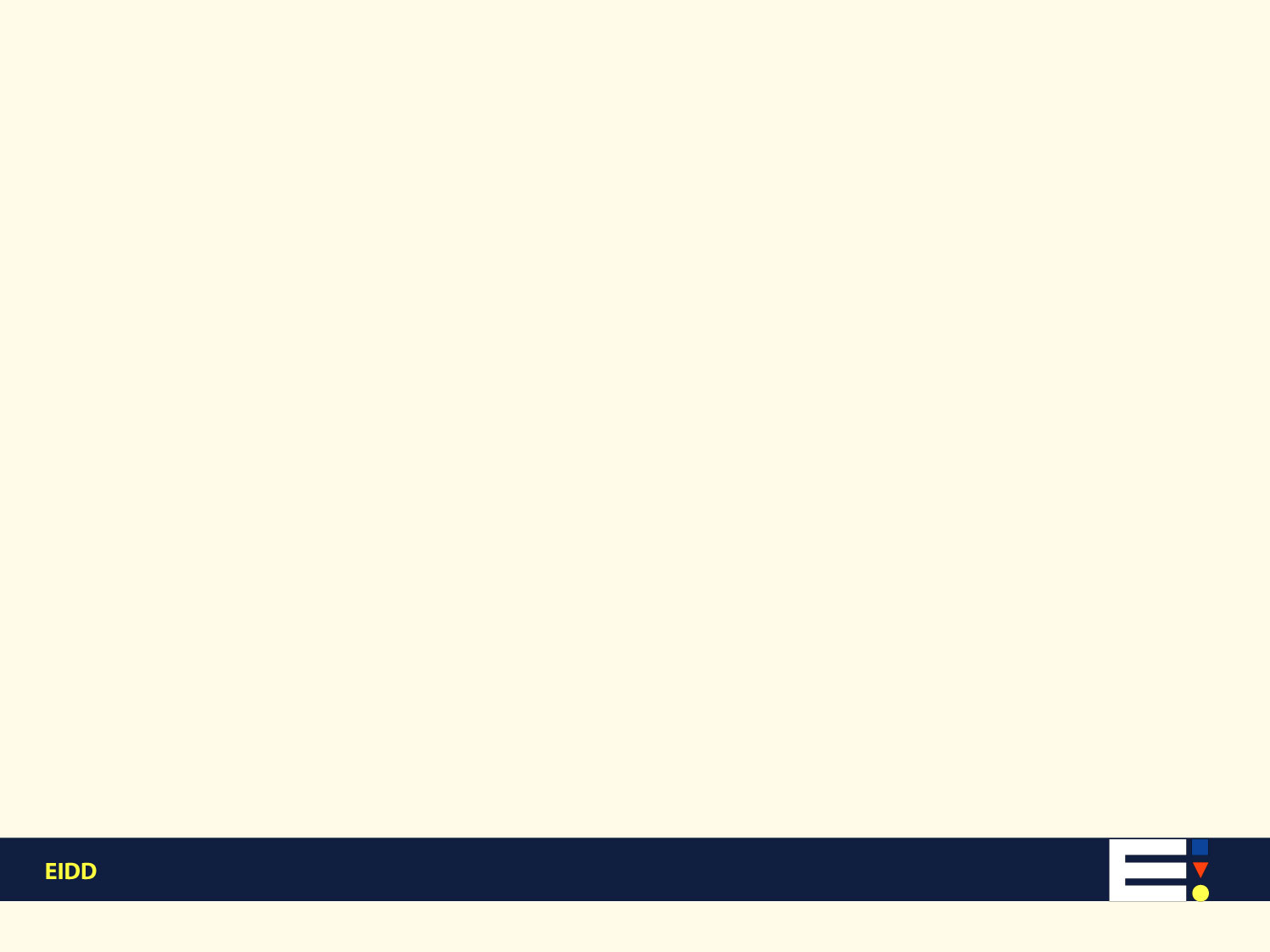 Thankyou for your attentionwww.dfaeurope.eu   strategicdesign@ksdc.eu
Pete Kercher – Hasselt – 05 November 2019
3. Panelgesprek
Moderator Nele Bylois, speerpuntonderzoeker vrijetijdseconomie 
PXL Expertisecentrum Innovatief ondernemen
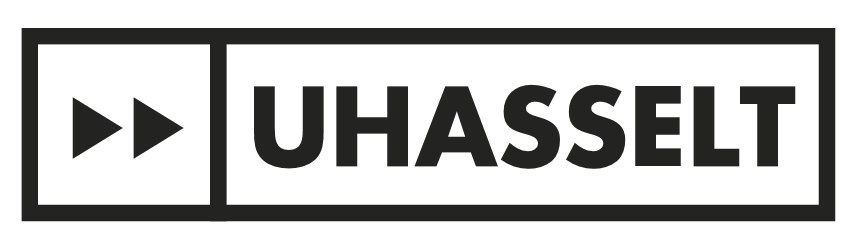 Voorstelling panelleden
Evy Houbrechts, zaakvoerder, B&B Barber
Wilfried Vantyghem, manager, Domein Polderwind
Bea Geboers, interior designer, Polo Architects
Marc Vandeneynde, toerisme expert, We travel2
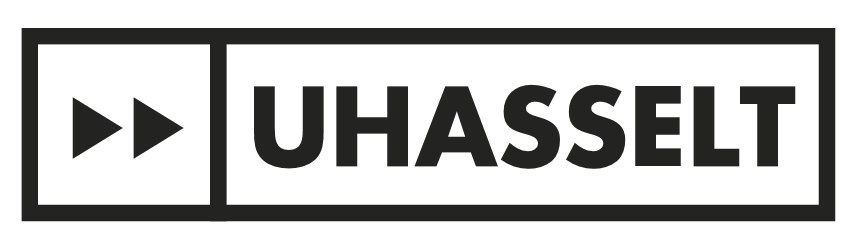 Panelgesprek
Motivatie tot deelname
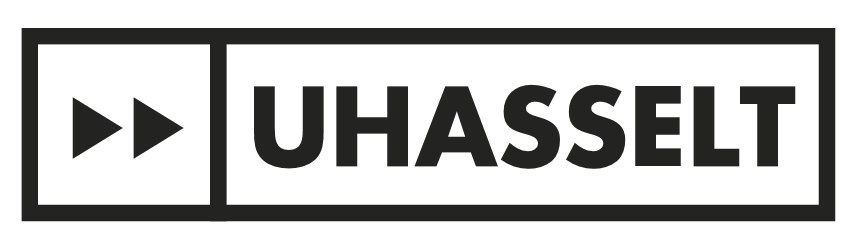 Panelgesprek: Stelling 1
Ondernemen met aandacht voor inclusie is niet haalbaar 
voor kleine ondernemingen.
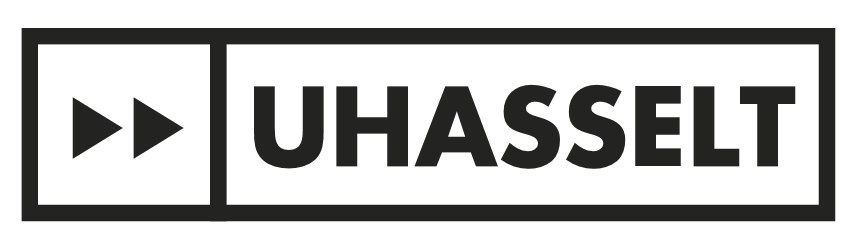 Panelgesprek: Stelling 2
Inclusie is een opportuniteit om ook in dalmomenten 
voldoende boekingen te realiseren.
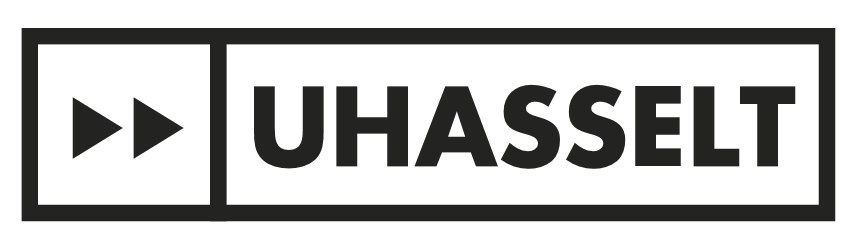 Panelgesprek: Stelling 3
Het is onmogelijk om aan de behoeften van iedereen te voldoen.
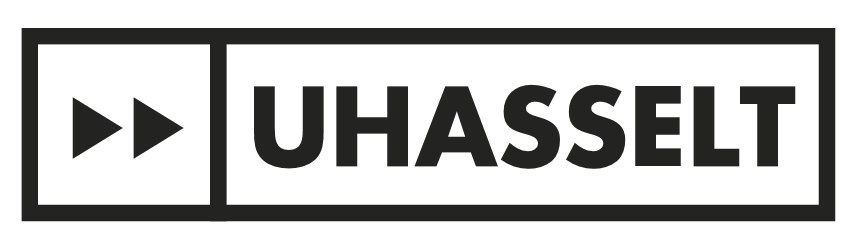 Panelgesprek: Stelling 4
Aanpassingen in mijn kamers of aan mijn producten zijn zichtbaar 
en schrikken de ‘gewone’ toerist/gebruiker af.
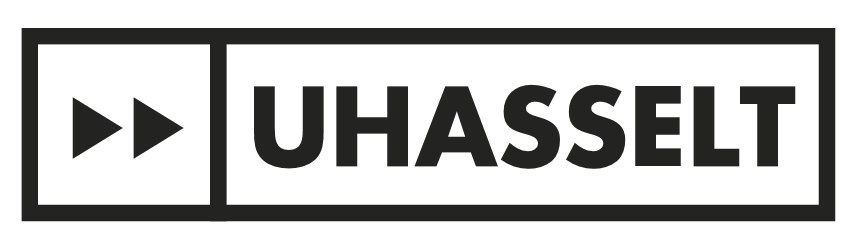 Panelgesprek: Stelling 5
Gezien de maatschappelijke veranderingen kunnen wij als onderneming 
niet anders dan inspelen op inclusie.
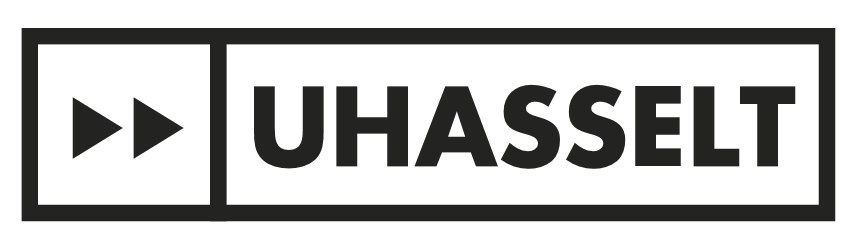 Panelgesprek: Stelling 6
Het huidige logies/productaanbod voldoet niet aan 
de verwachtingen van de gast/gebruiker met inclusienoden.
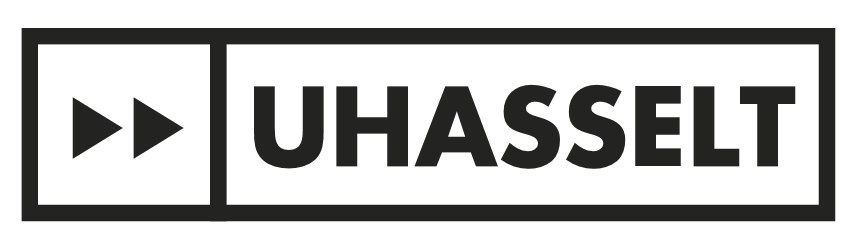 Panelgesprek: Stelling 7
Ondernemers die de inclusiegedachte inkantelen in  hun bedrijf hebben meer omzet?!
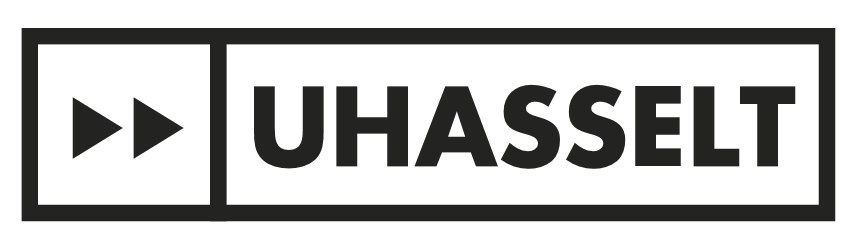 4. Toelichting Tetra-project Inclusief toerisme als businesstransformator
door Evi Knuts, projectcoördinator 
PXL Expertisecentrum Innovatief ondernemen
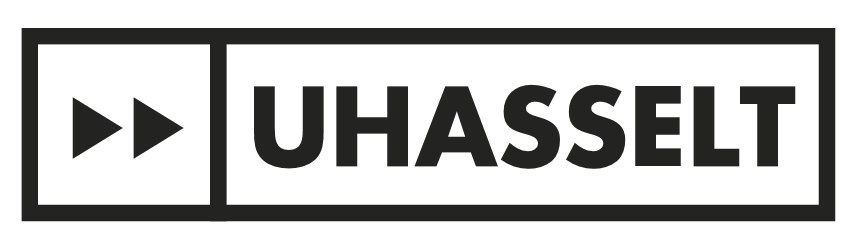 Contextvan buiten naar binnen: trends, opportuniteiten, uitdagingen
Verdere professionalisering voor een hogere instroom van gasten
Seizoensverlenging
Een sterk multidisciplinair, gepersonaliseerd aanbod voor doelgroepen
Aandacht en ondersteuning voor groei van (logies)ondernemers
Trendverschuiving van belevingstoerisme naar duurzaam betekenisvol toerisme
Stimuleren van toenemende samenwerking over sectoren heen
Nood aan betere profilering van het aanbod en USP’s van logies
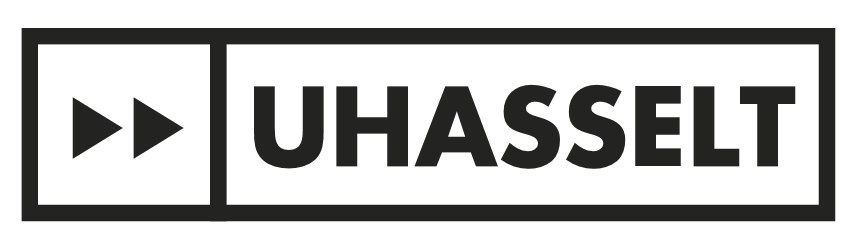 [Speaker Notes: Tourism for all beleidsplan]
Contextvan binnen naar buiten: expertise over sectoren heen slim inzetten
PXL Expertisecentrum Innovatief ondernemen
Professionaliseringstraject kleinschalige logies
Kwaliteitsaudits
Doelgroepdiversificatie
Accentgastronomy
Arck Uhasselt                      
  Designing for More
Inclusief & mensgericht ontwerpend onderzoek
Doctoraat: Kennisopbouw inclusieve ontwerpprocessen
Onderzoek "Directe kosten en baten Integraal Toegankelijke gebouwen in Vlaanderen"
PXL Expertisecentrum Zorginnovatie 
UD Woonlabo
Universal Design for tourism
Workshop Universal Design Hotelrooms 
Presentatie Destinations for all World summit
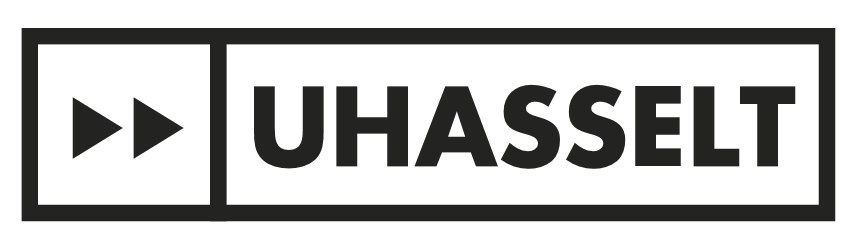 Wat is tetra?
Doel
recent beschikbare kennis vertalen in concrete, nuttige informatie zodat de doelgroep sneller en efficiënter kan innoveren
Doelgroep
Begeleidingsgroep die bestaat uit Vlaamse ondernemingen /non profitorganisaties die een actieve rol hebben
Brede groep Vlaamse ondernemingen/non profitorganisaties die de kennis vernemen en/of zullen toepassen
Kennistransfer 
Toegevoegde waarde en kennisdoorstroming naar docenten, studenten en onderzoekers
         www.vlaio.be/tetra
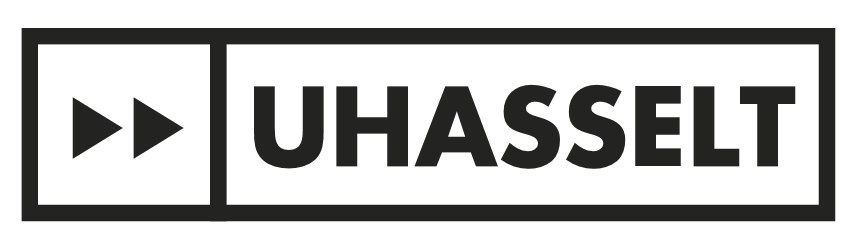 Ons gemeenschappelijk doelinclusief toerisme als businesstransformator
Bestaande Universal Design (UD)-principes implementeren bij logiesverstrekkers en toeleveringsbedrijven op basis van een
- UD opportuniteitenscreening
- Businesstransformatie-oefening
-> UD-opportuniteiten herkennen, integreren, vermarkten
Het valideren van de UD-aanpak via een roadmap
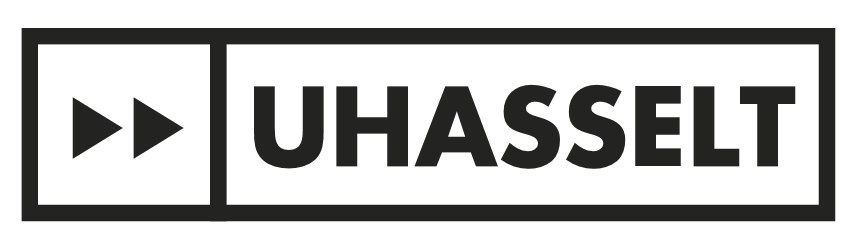 Ons gemeenschappelijk doelinclusief toerisme als businesstransformator
Inclusief toerisme
‘Toegankelijk toerisme of incusief toerisme is een vorm van toerisme waarbij samenwerkingsvormen tussen verschillende stakeholders ervoor zorgen dat personen met toegankelijksheidsvragen met name betreffende mobiliteit, zicht, gehoor en andere cognitieve dimensies onafhankelijk, als gelijken en waardig kunnen functioneren via een universeel ontworpen toeristisch aanbod (producten, diensten en omgeving). Deze definitie integreert een levenslang proces waardoor personen gedurende hun levensloop kunnen genieten van een toegankelijk toeristisch aanbod.
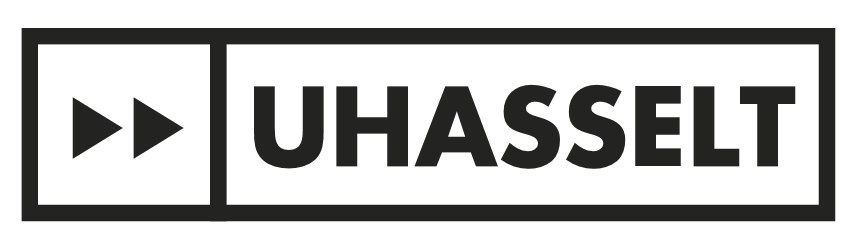 Ons gemeenschappelijk doelhet vertrekpunt: inclusief toerisme als businesstransformator
Businesstranformator 

Het transformeren van een organisatie door middel van het toepassen van vernieuwende methodologiëen en integreren van nieuwe kennis met als doel het versterken, professionaliseren en innoveren van het bestaande businessplan
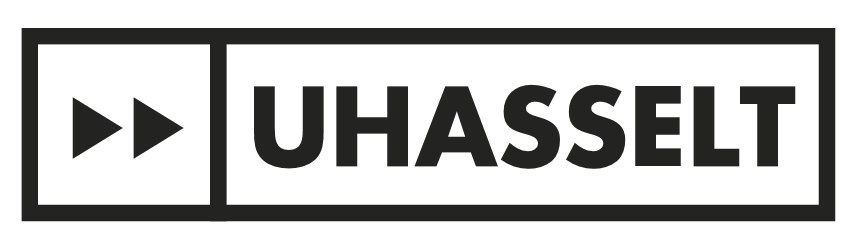 Doelgroepen
Logiesverstrekkers
Toeleveringsbedrijven
Overheden en beleidsorganisaties
Eindgebruikers
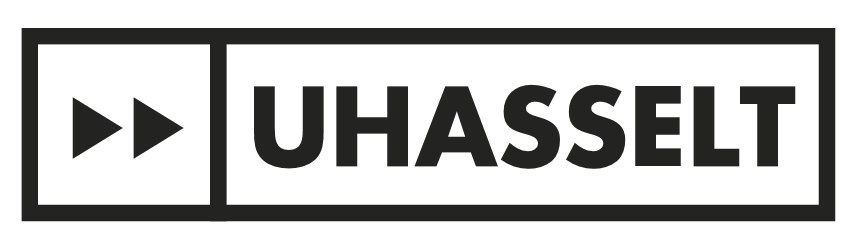 Doelgroepenlogiesverstrekkers
Primaire doelgroep
B&B
Hotel(keten)
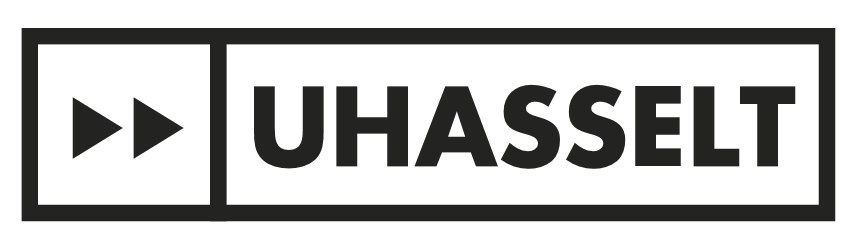 DoelgroepenToeleveringsbedrijven
Leveren producten/diensten met impact op gasten in logies
Vb. ruimtelijke ontwerpers, diverse producenten/verdelers van servies, beddengoed, sectororganisaties
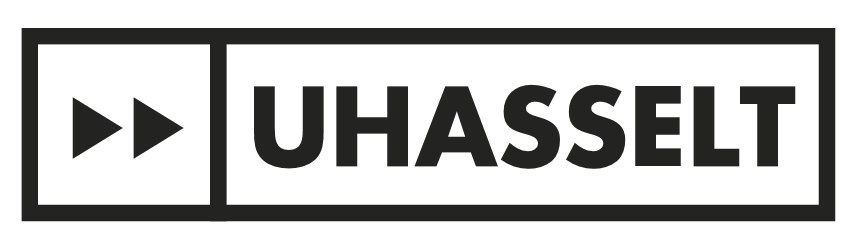 Actieplan
Duurtijd project: 2 jaar 1/10/19 – 30/9/2021
5 werkpakketten
Begeleidingsgroep 
Volgen via www.udwoonlabo.be
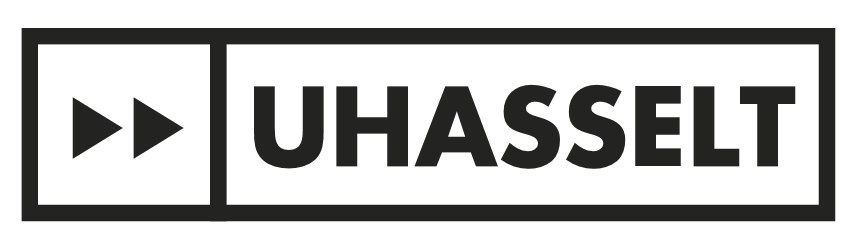 WP 1: PROJECTMANAGEMENT
WP 2: 
UD SCAN EN OPTIMALISATIERAPPORT
WP 3: 
UD OPPORTUNITEITEN MATRIX
WP 4: 
UD IMPLEMENTATIEPLAN
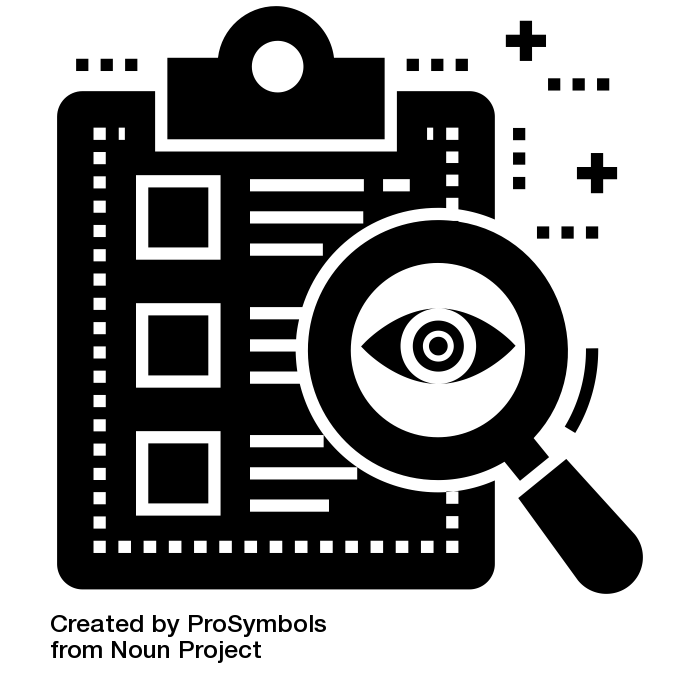 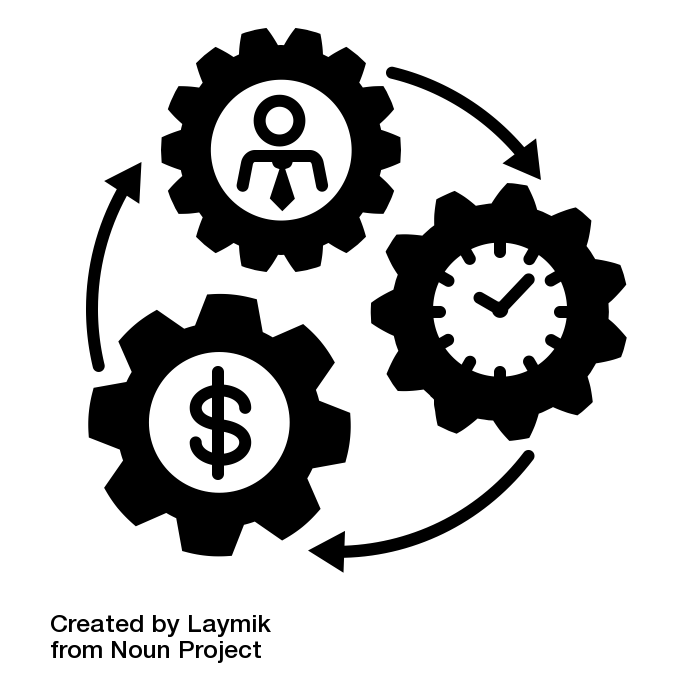 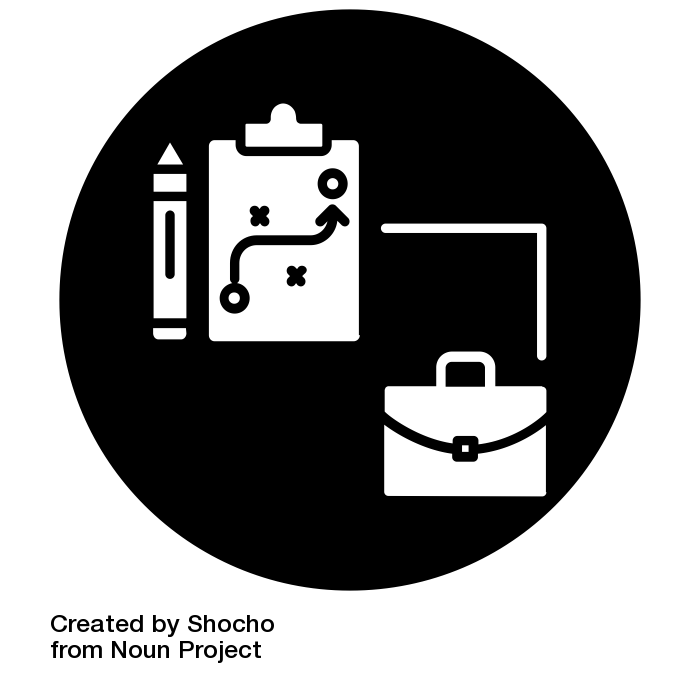 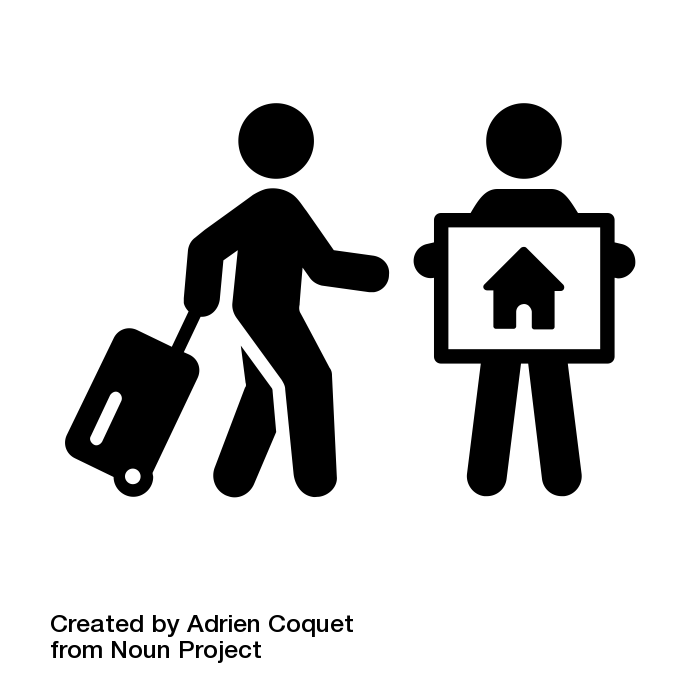 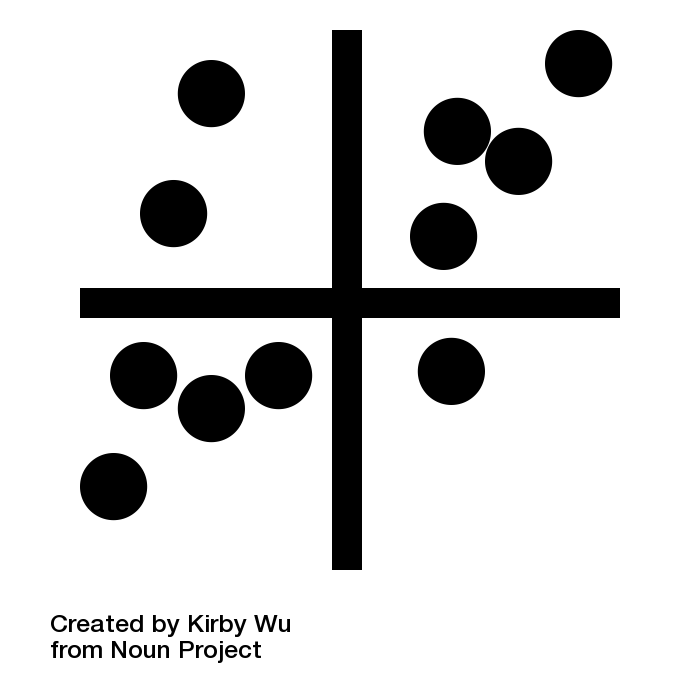 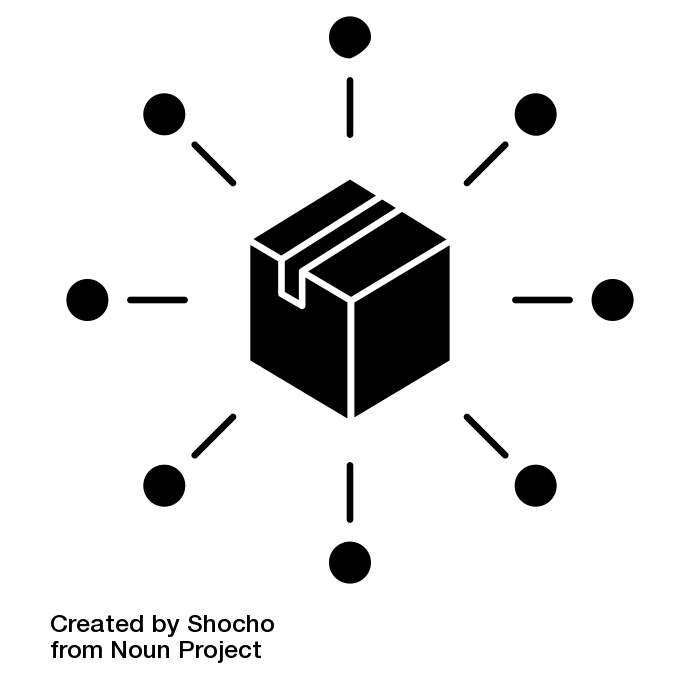 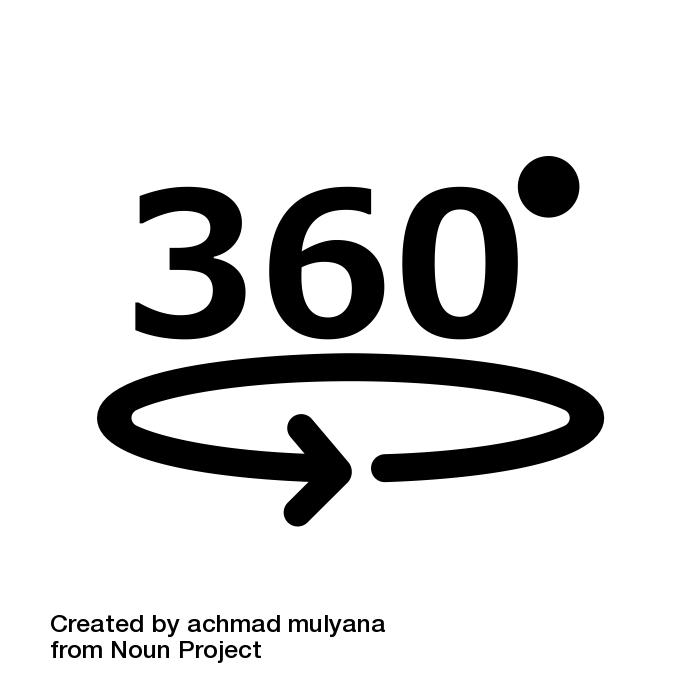 Opstellen UD scan
Logiesverstrekkers
Bedrijven
360° scan as-is op 3 niveaus
Quick scan regulier aanbod
Opstellen implementatieplan bij casestudies (logiesverstrekkers)
Opstellen UD Opportuniteitenmatrix casestudies
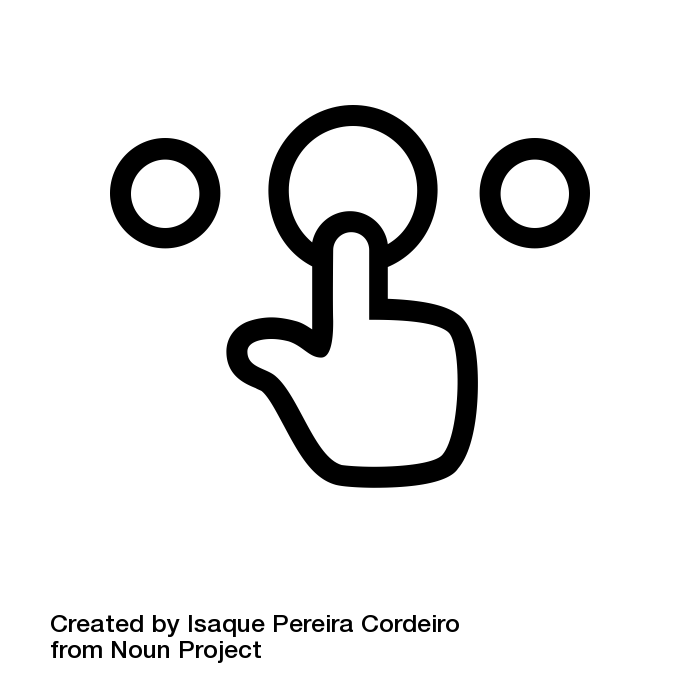 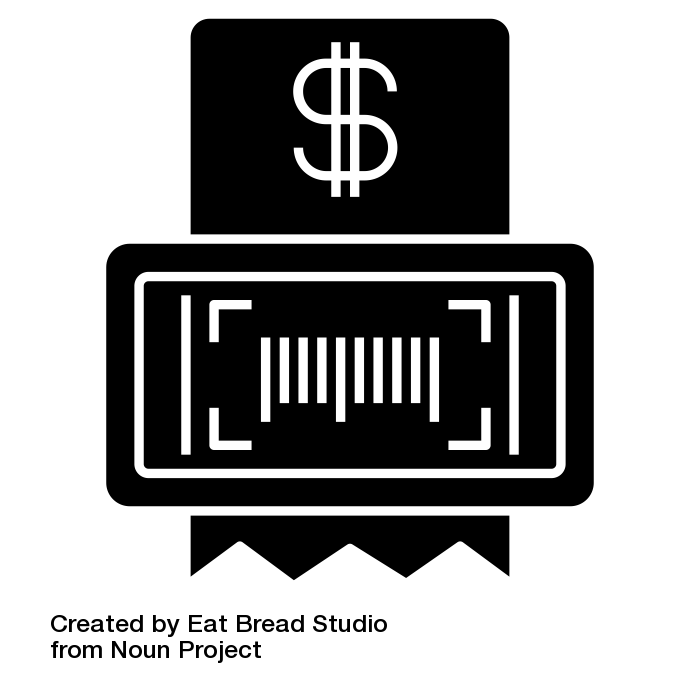 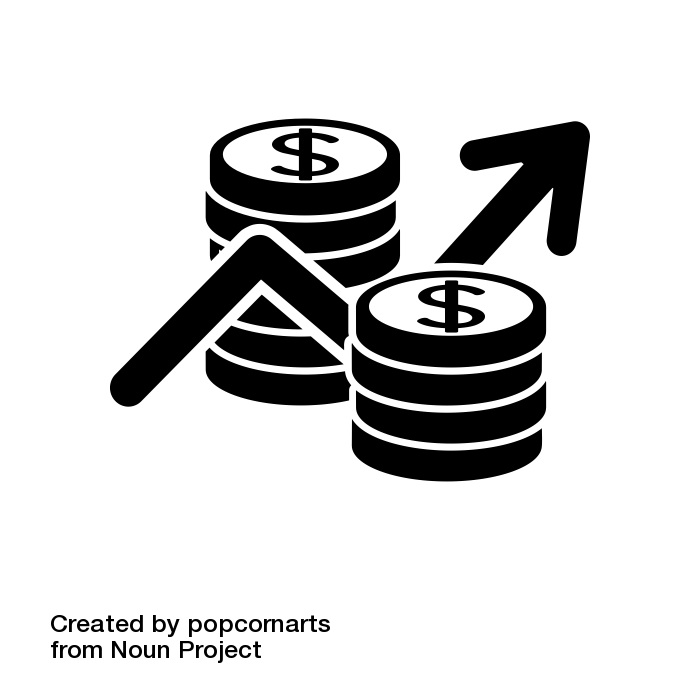 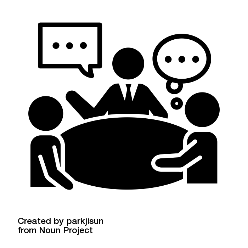 Prioritisering opportuniteiten bij casestudies
Co-creatiesessies met casestudies 
Afname UD scan en optimalisatie
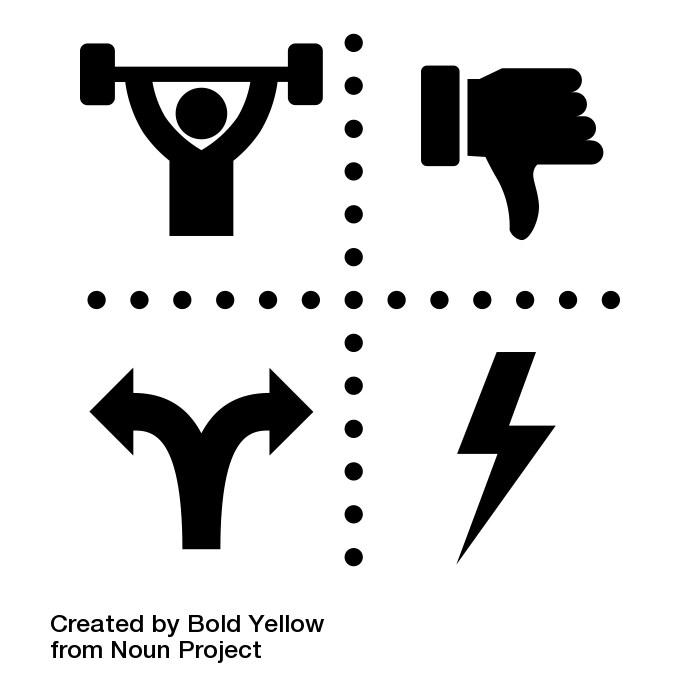 Co-creatiesessies met casestudies 
Opstellen van roadmap
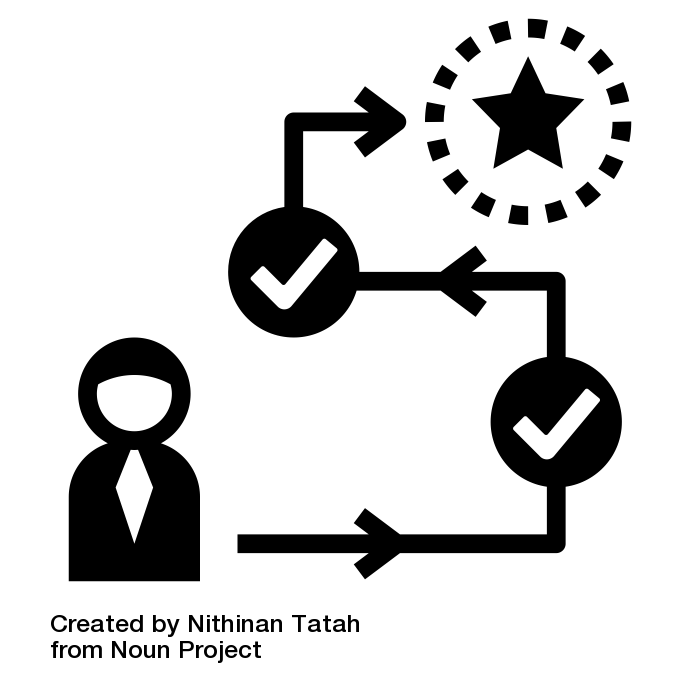 Opstellen optimalisatierapport
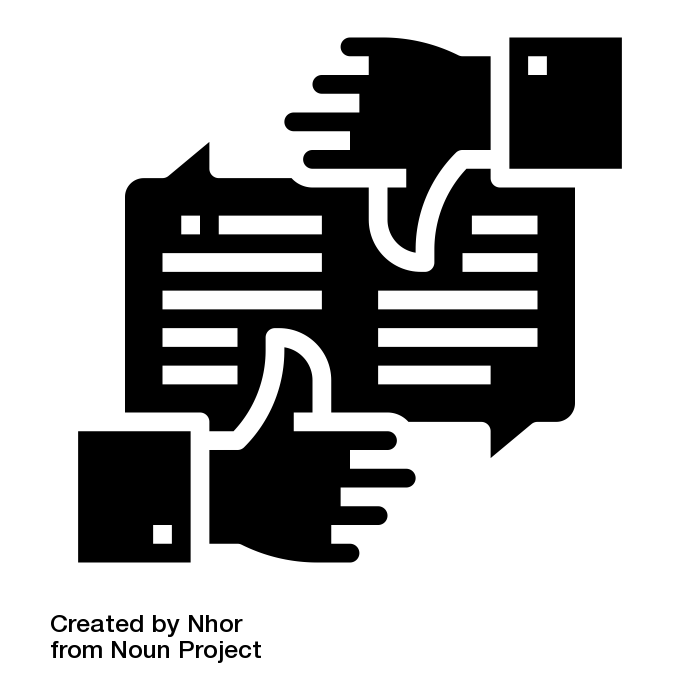 Terugkoppeling 
generieke matrix naar 
lerend netwerk
Terugkoppeling van de roadmap naar 
lerend netwerk
Terugkoppeling generieke resultaten naar 
lerend netwerk
WP 5: VALORISATIE
Projectteam
Evi Knuts




Onderzoekshoofd                       
                                   PXL Expertisecentrum Innovatief ondernemen
Anouk Tuinstra




Onderzoeker                UD Woonlabo
PXL Expertisecentrum Zorginnovatie
Ryanne Lemmens




Onderzoeker      
                                    PXL Expertisecentrum Zorginnovatie
Elke Ielegems




dr. Architect onderzoeker
                              Faculteit Architectuur en Kunst
UHasselt
Nele Bylois




Onderzoeker vrijetijdseconomie
PXL Expertisecentrum Innovatief ondernemen
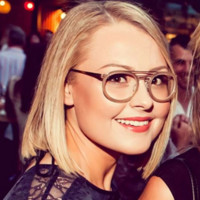 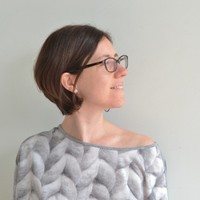 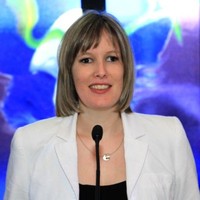 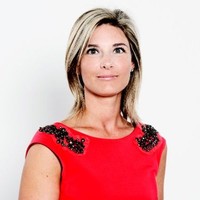 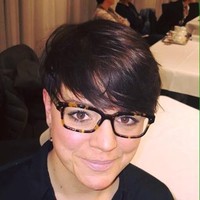 Multidisciplinaire expertise
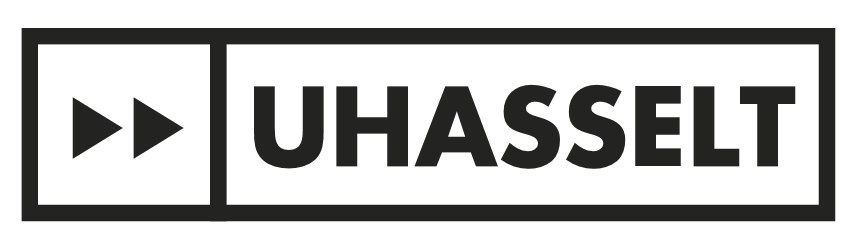 Begeleidingsgroep
Klankbordfunctie
Co-creatiepartner
Waarnemend partner
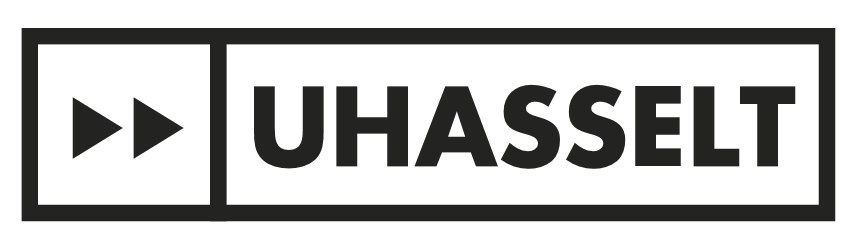 BegeleidingsgroepKlankbordfunctie
Lerend netwerk 2x/jaar (totaal 4x)
Nieuwe kennis- en toepassingsmogelijkheden verwerven 
Feedback geven op projectverloop 
Vrijblijvende deelname aan focusgroepen, workshops en inspiratiesessies
Deelnameprijs: € 500 op jaarbasis
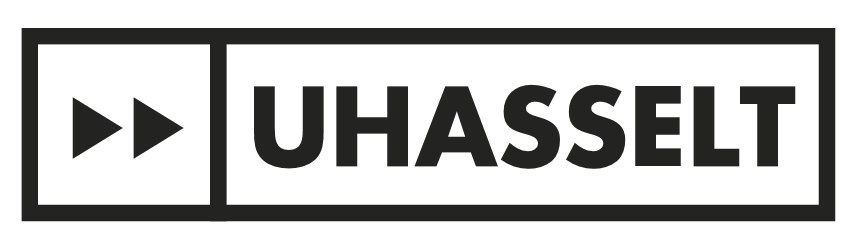 BegeleidingsgroepCo-creatiepartner logiesuitbater
Businesscase uitwerken als businesstransformatie
       UD Scan
       Opportuniteitenscreening inclusief toerisme
       UD Implementatieplan
Contactmomenten                                                                                                Individueel  4                                                                                                                             Lerend netwerk: focusgroepen, co-creatiesessies                                                                    Begeleidingsgroep 2x/jaar
Deelnameprijs
                  € 1400 B&B - € 2400 Hotel(keten) op jaarbasis
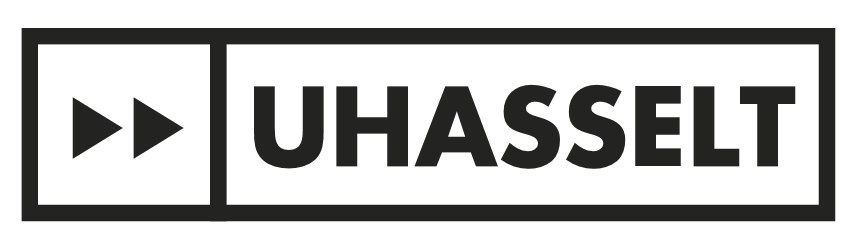 BegeleidingsgroepCo-creatiepartner toeleveringsbedrijf
Businesscase uitwerken als businesstransformatie
       UD Scan inclusief toerisme
       Opportuniteitenscreening
Contactmomenten                                                                                                Individueel 2                                                                                                                                Lerend netwerk: focusgroep                                                                                                      Begeleidingsgroep 2x/jaar
Deelnameprijs
<20 medewerkers € 350 op jaarbasis                                                                                                               >20 medewerkers € 1000 op jaarbasis
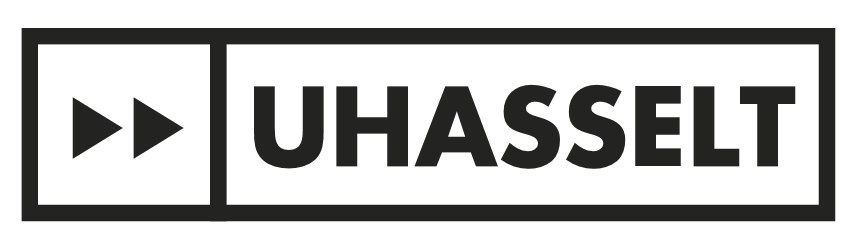 BegeleidingsgroepWaarnemend partner
Enkel bestemd voor doelgroep 3. Overheidsorganisaties
Vrijblijvende deelname begeleidingsgroep 2x/jaar
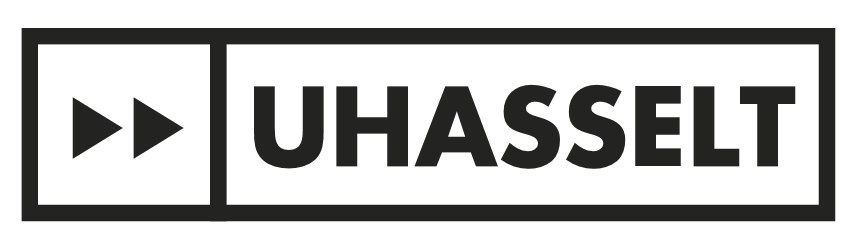 Informatiebundel
Intentieverklaring
Reglement van orde – template                                                                        Wordt persoonlijk via mail verstuurd
Brochures
Gepersonaliseerd attest van deelname
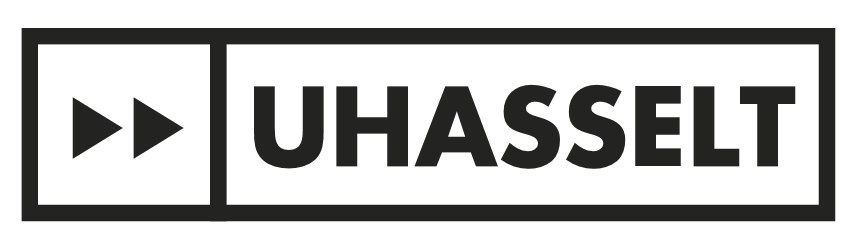 5. Vraag en antwoord
Contactgegevens projectcoördinator: Evi Knuts
Evi.knuts@pxl.be
0479/28.48.23

Extra info over samenwerken met hogescholen?
www.blikopener.be
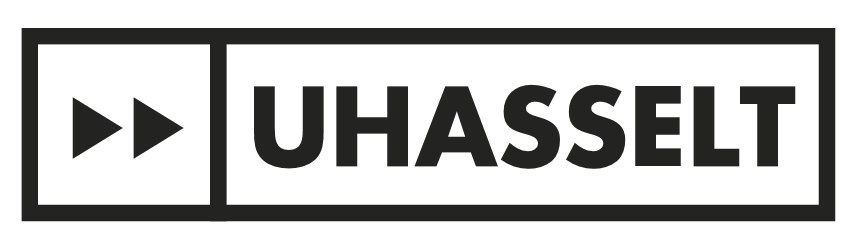 [Speaker Notes: Contactgegevens]
6. Receptie en netwerking
door PXL Catering
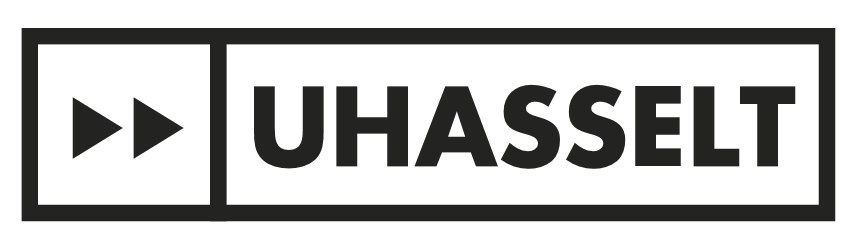